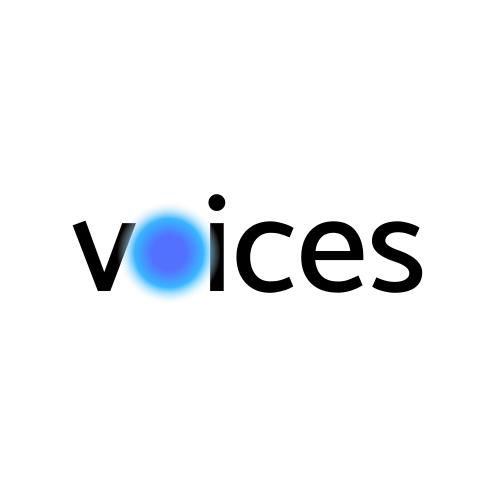 Low-Fi Prototype & Usability Testing
Studio: Arts & Culture
Taylor Lallas, Krishnan Nair, Baker Sharp, Ayelet Drazen
OVERVIEW
01
EXPLORING DESIGN IDEAS
THE LOW-FI PROTOTYPE
02
03
USABILITY TESTING & ANALYSIS
MISSION STATEMENT

Enabling cultural immersion through personal stories
VALUE PROP

Illuminate your world
[Speaker Notes: Our mission statement served as a guiding light when exploring potential interfaces & eventually narrowing down our Low-fi prototype ideas. (ADD VALUE PROP?)]
01
EXPLORING DESIGN IDEAS
WEARABLE
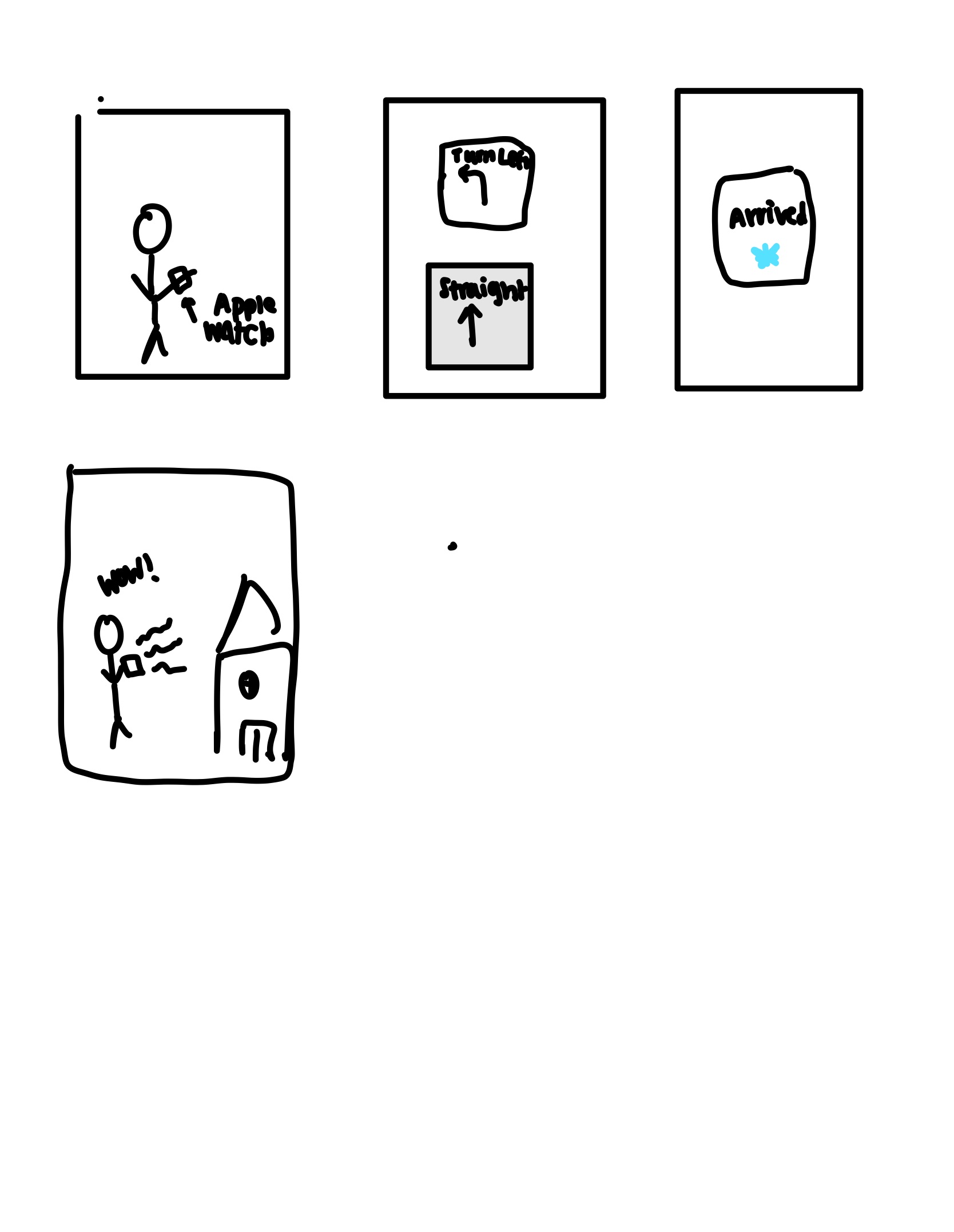 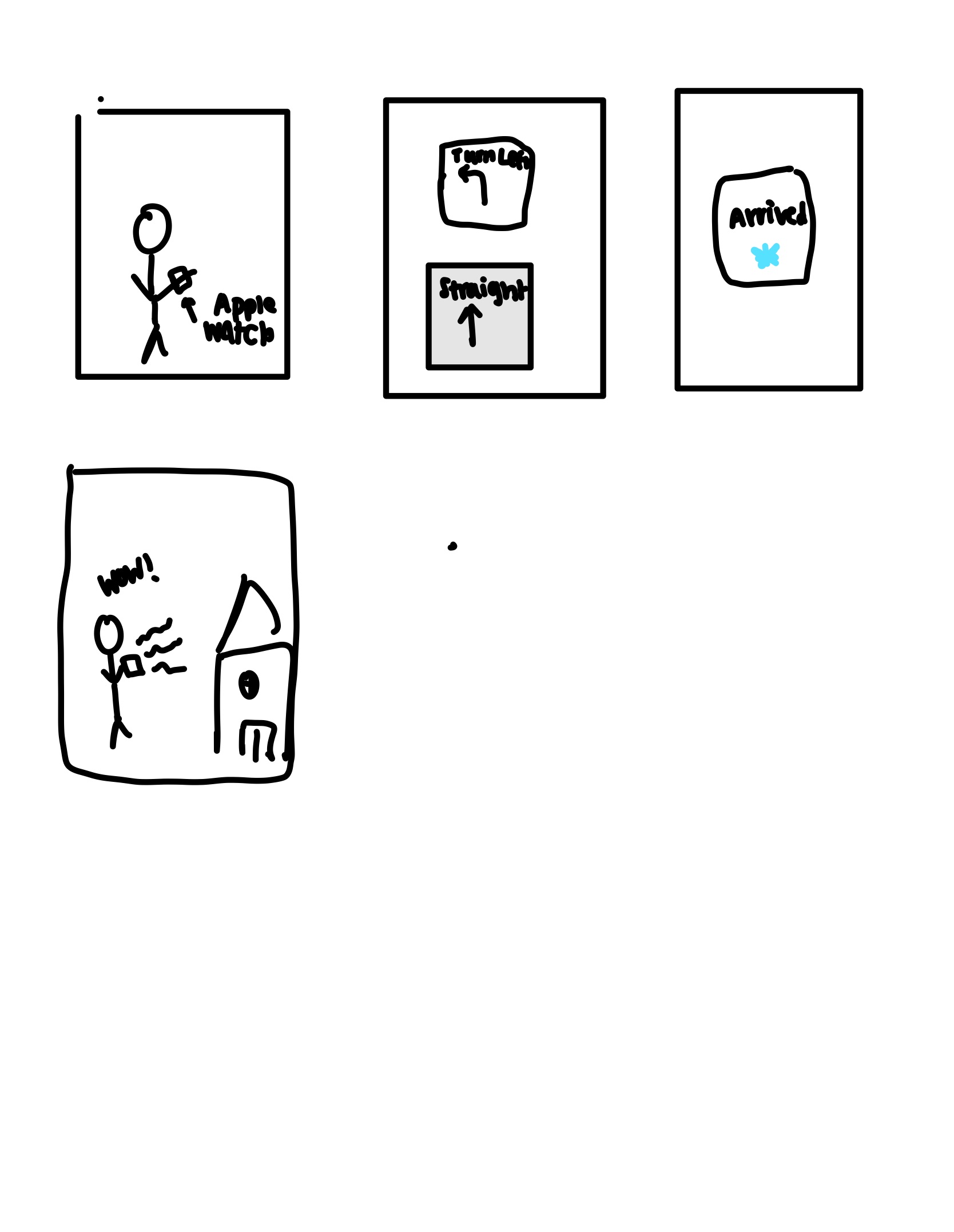 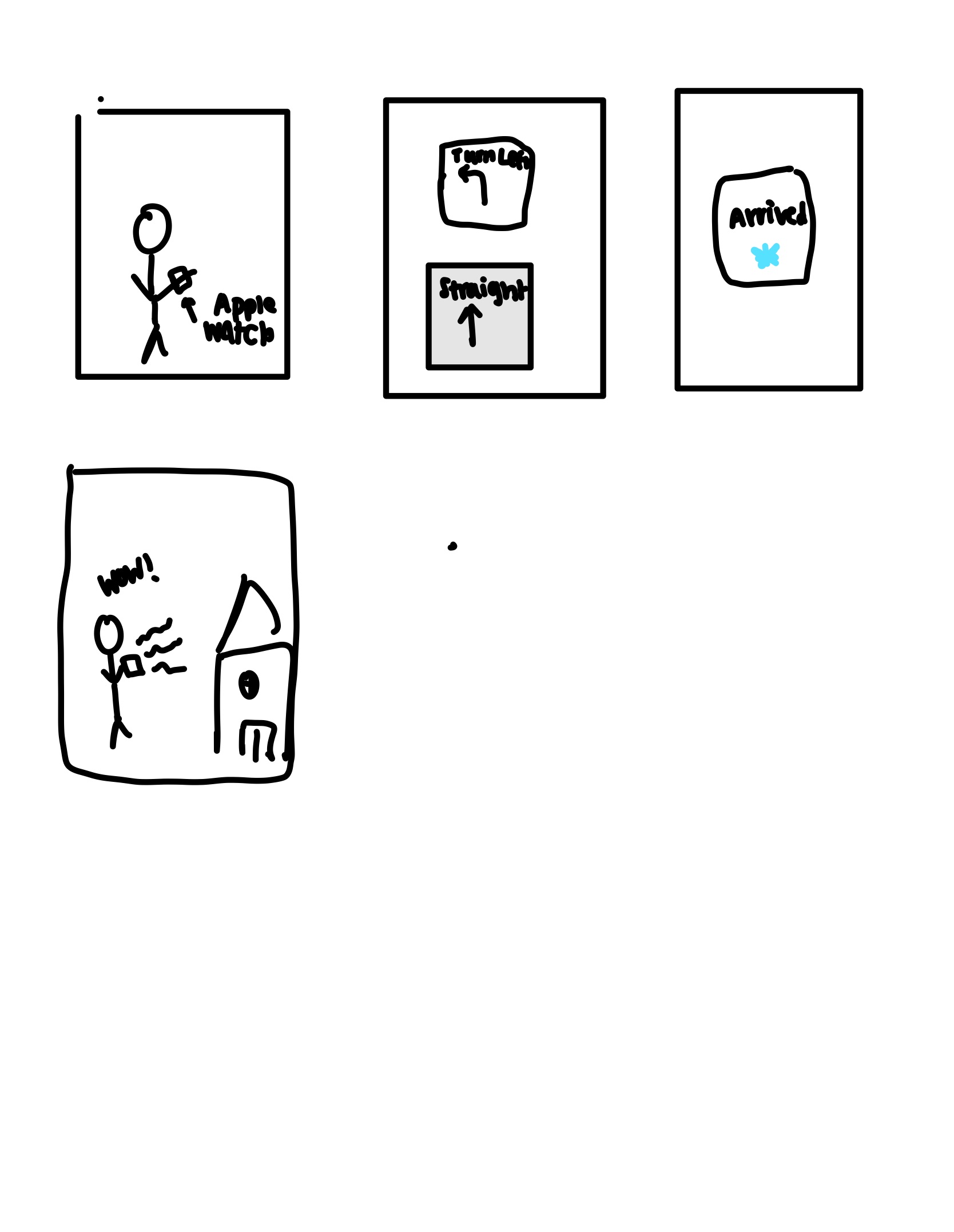 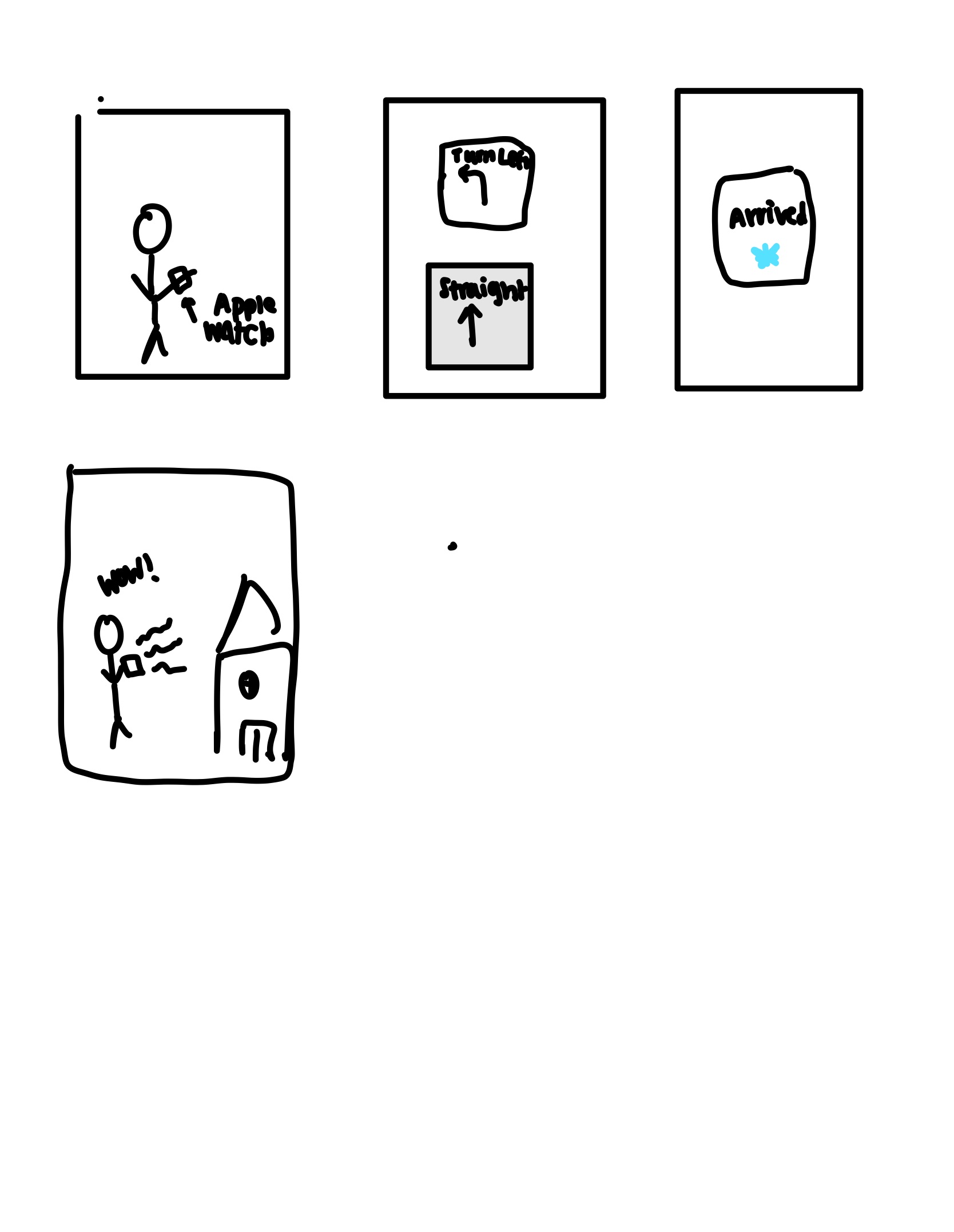 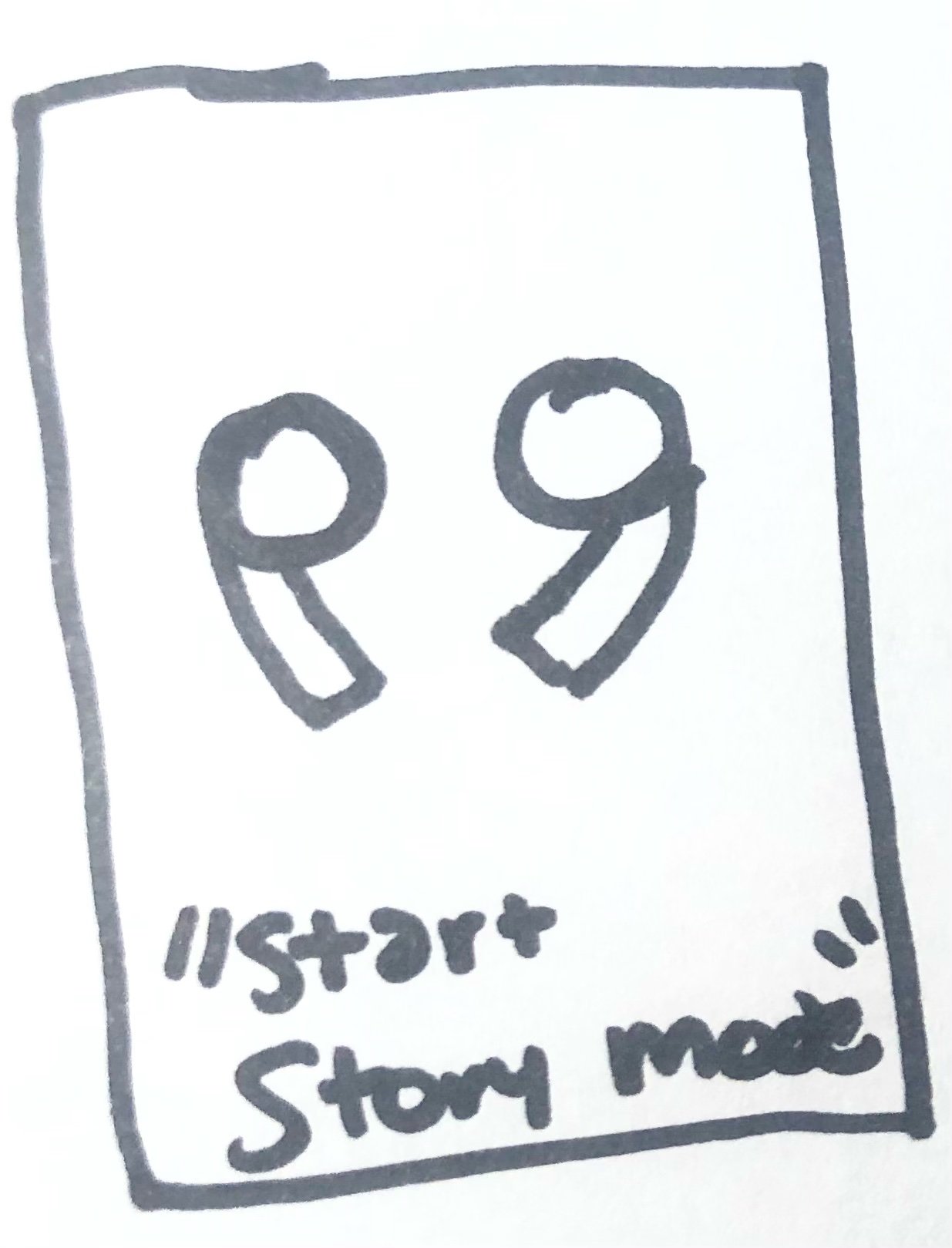 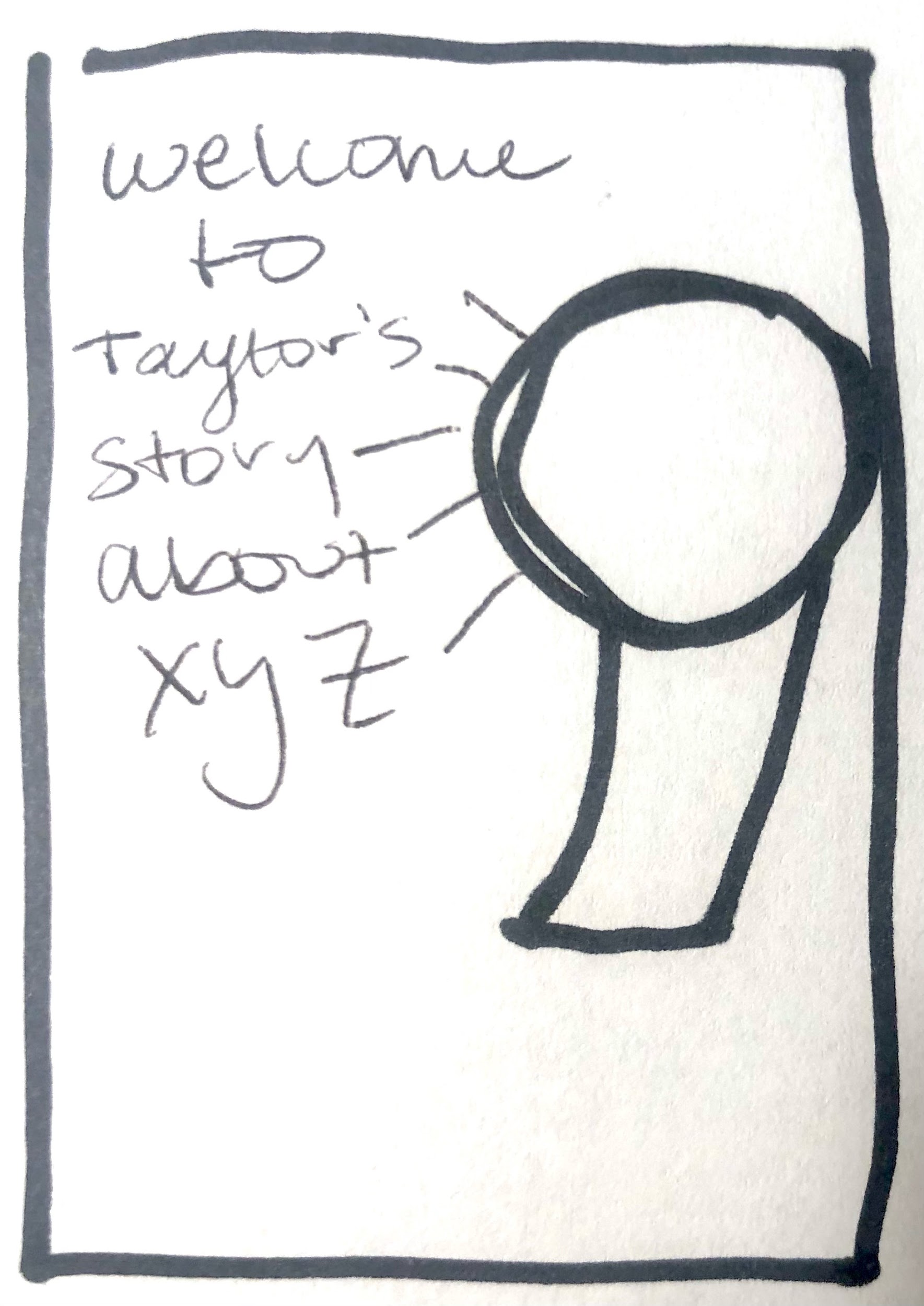 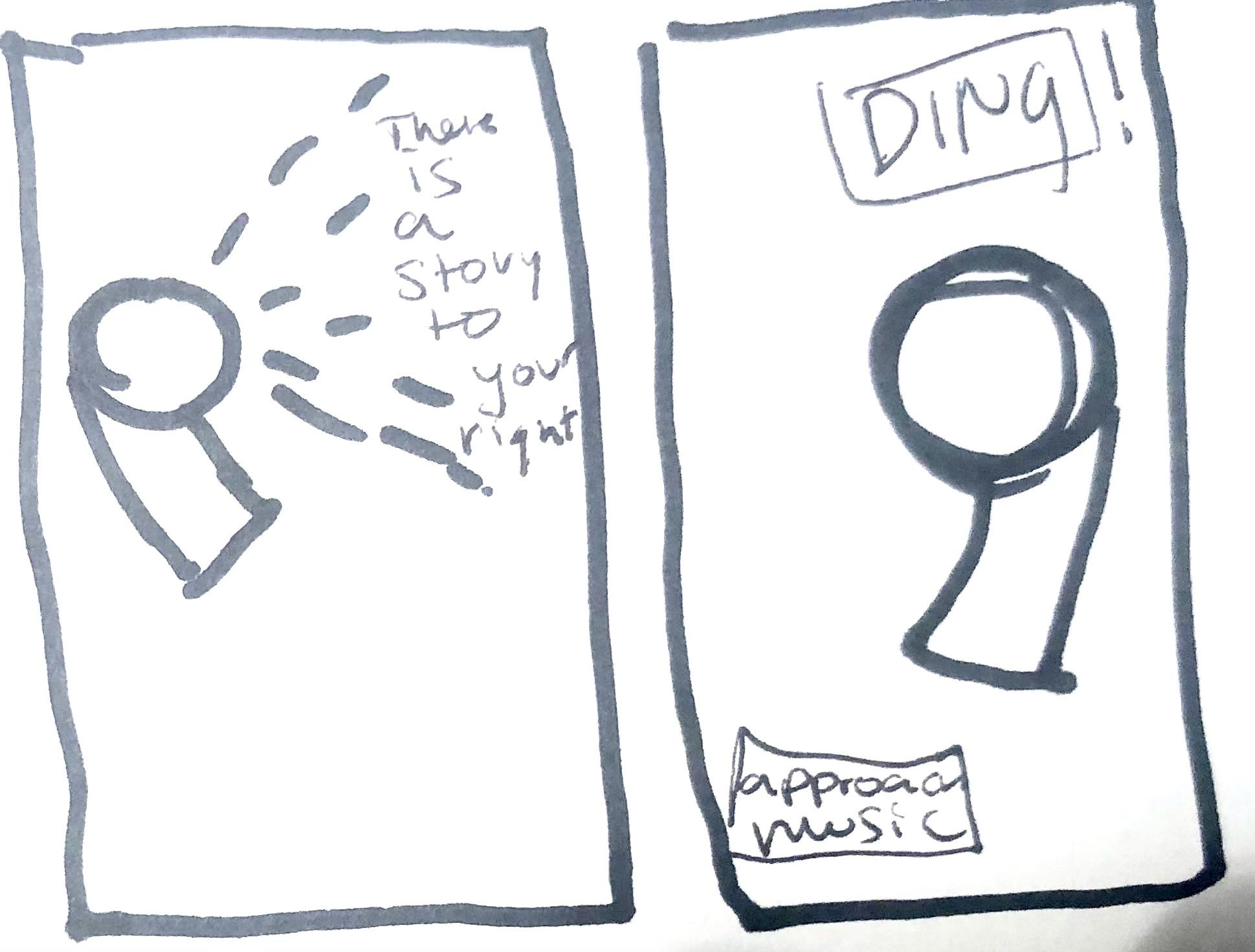 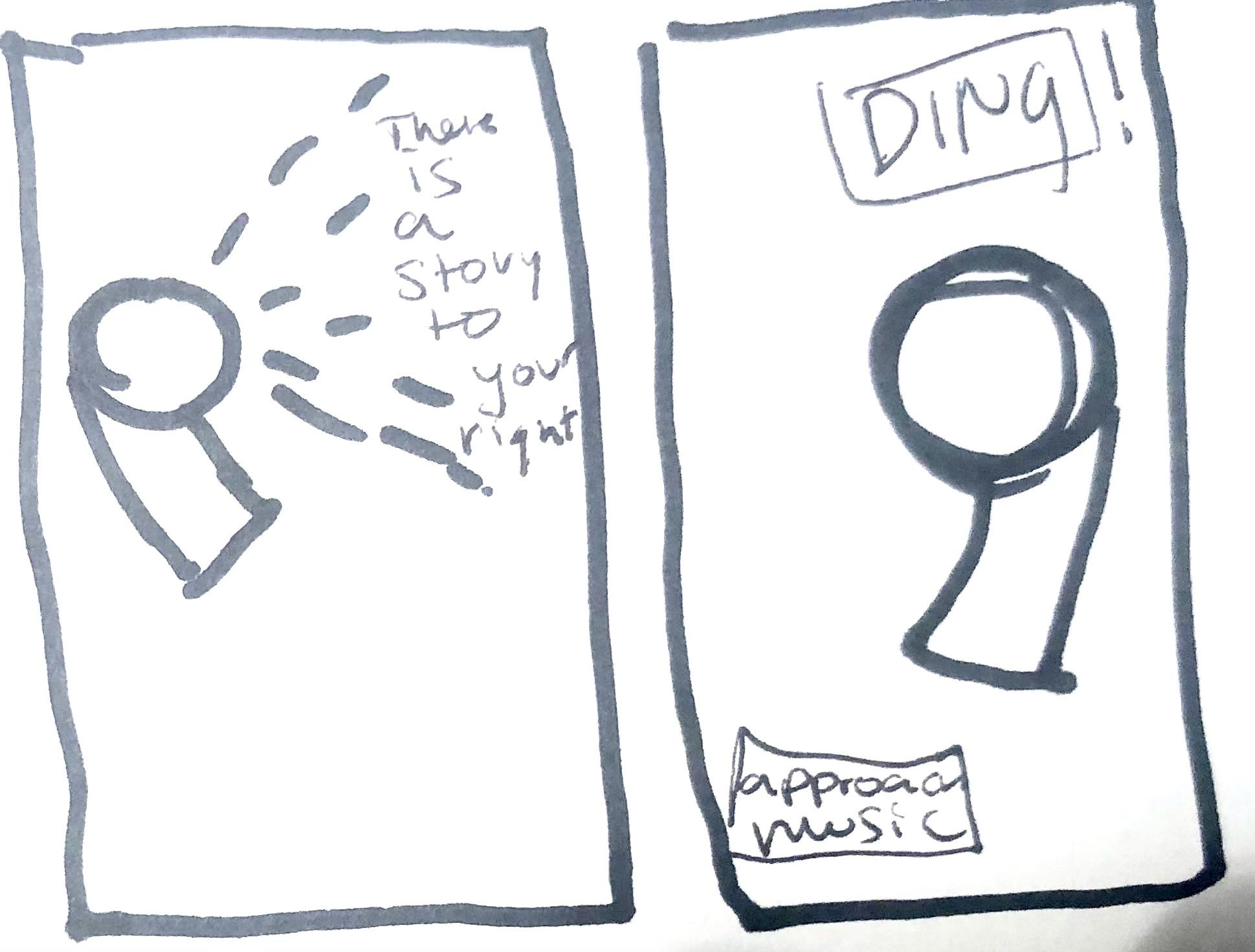 AR/VR
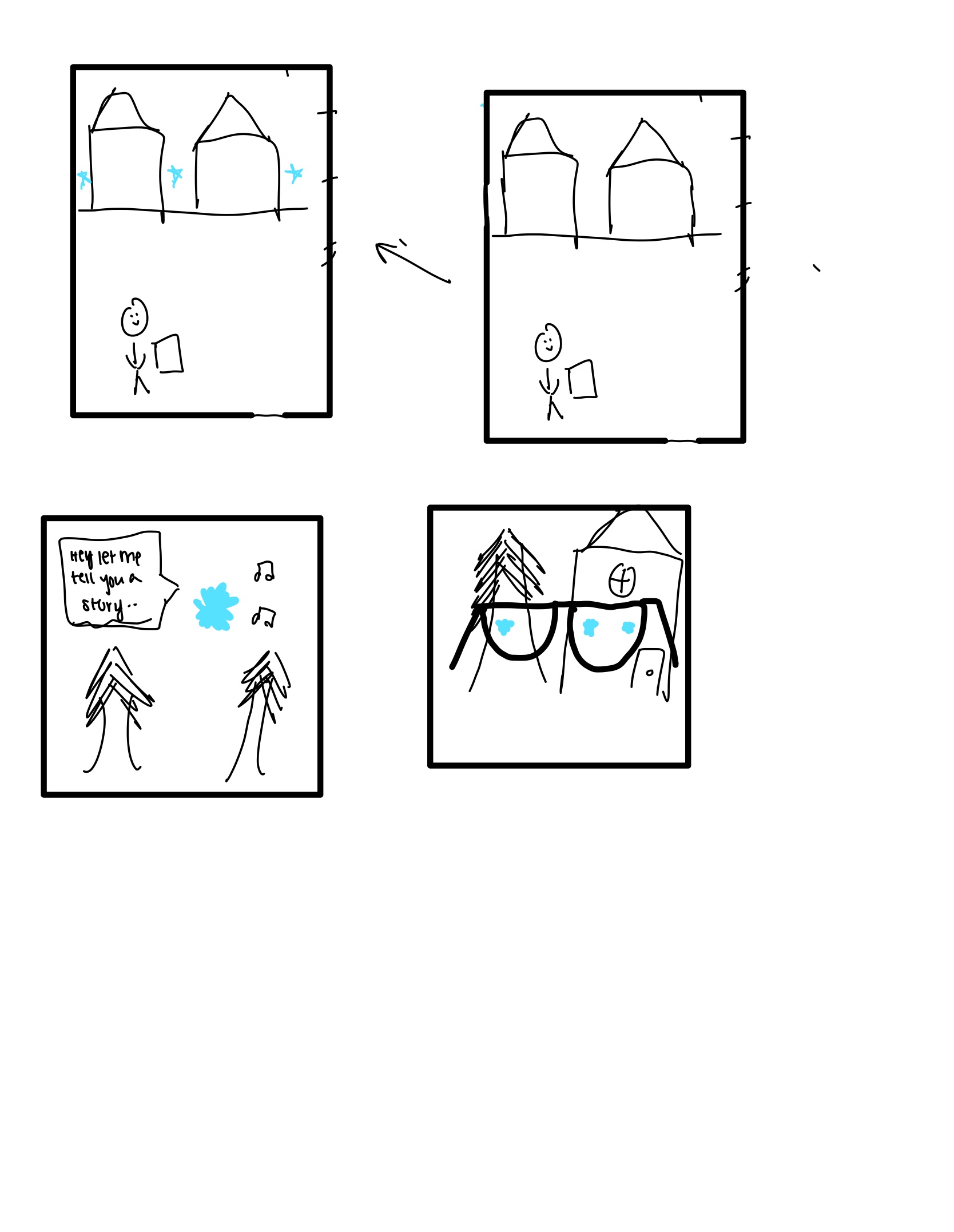 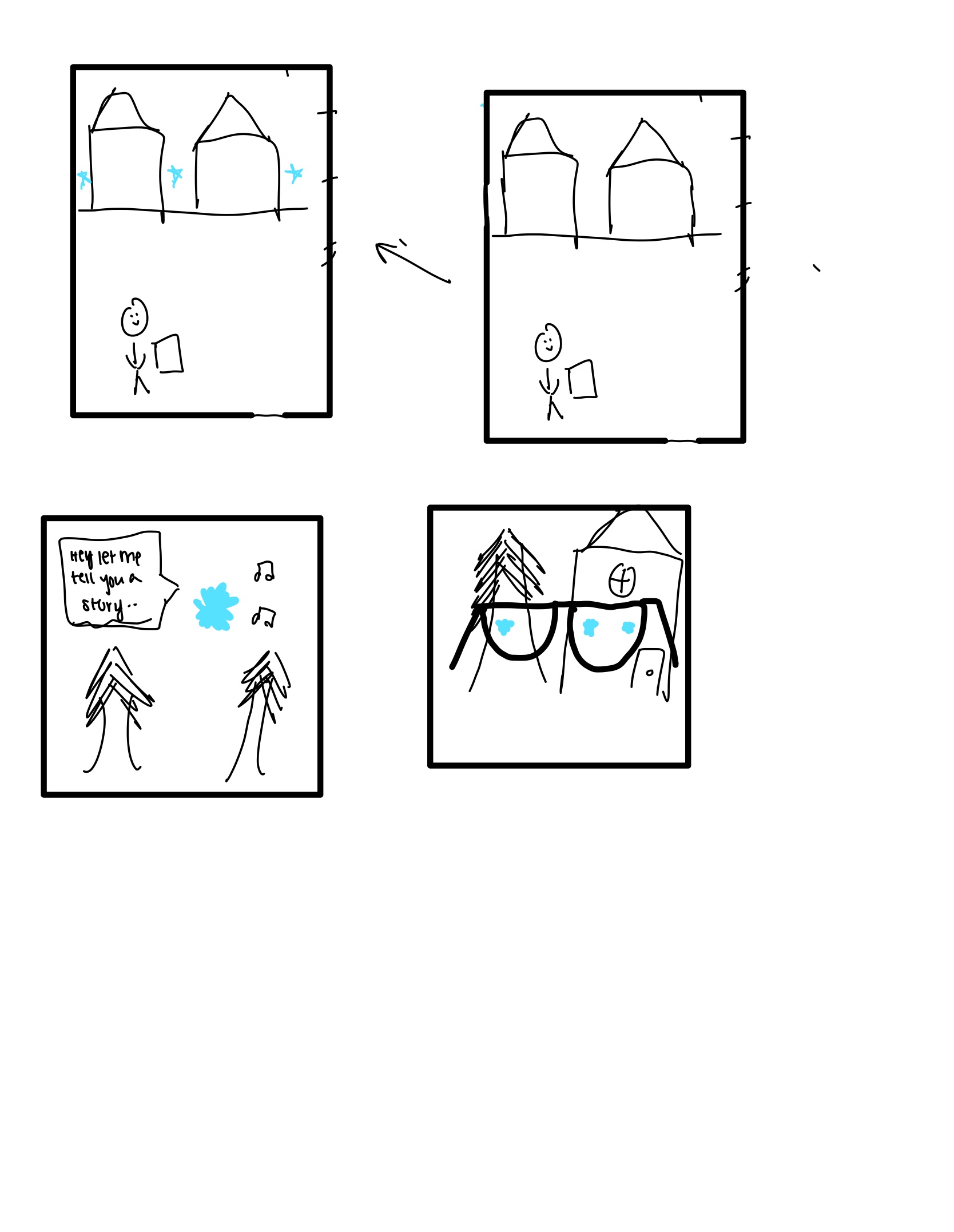 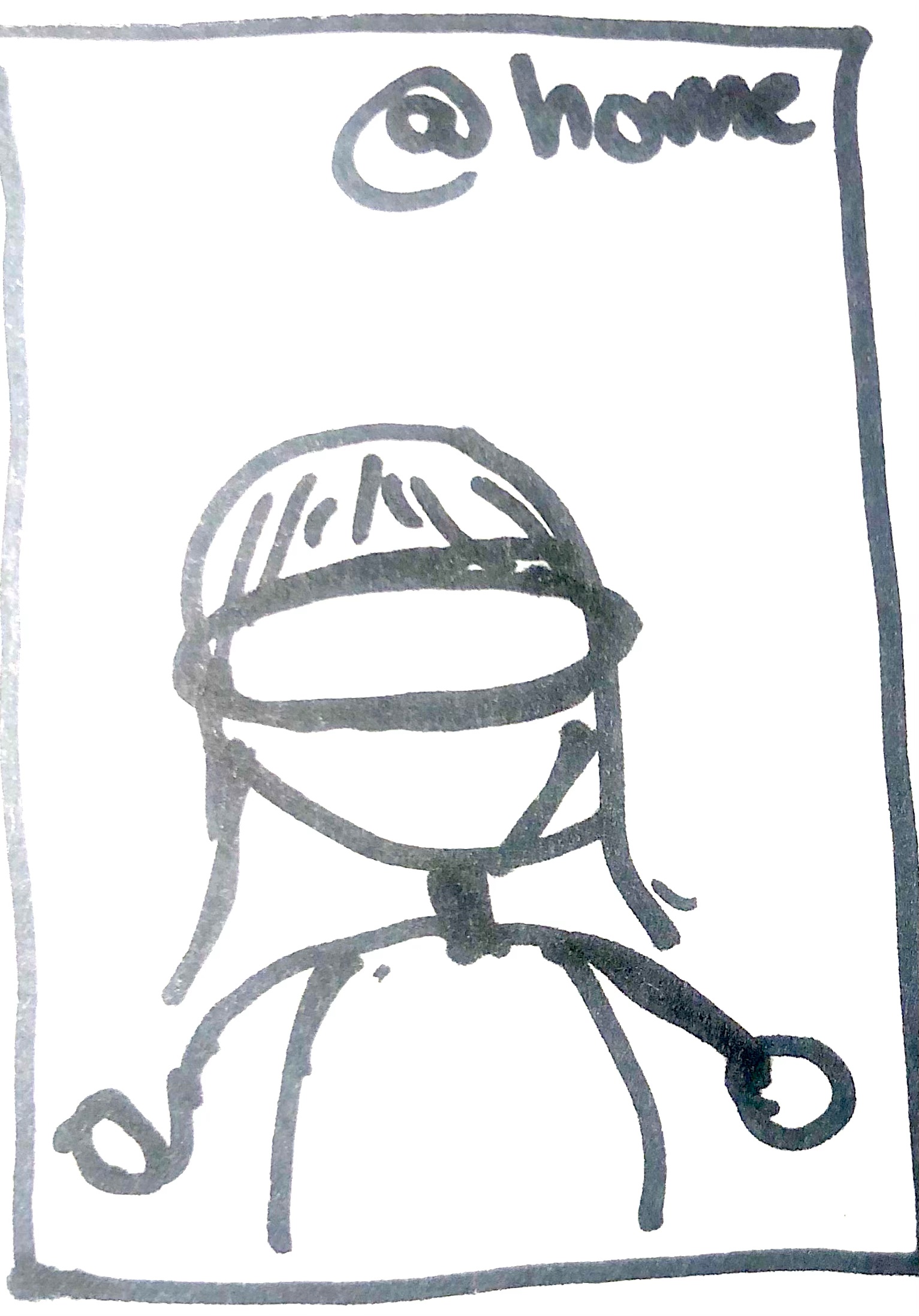 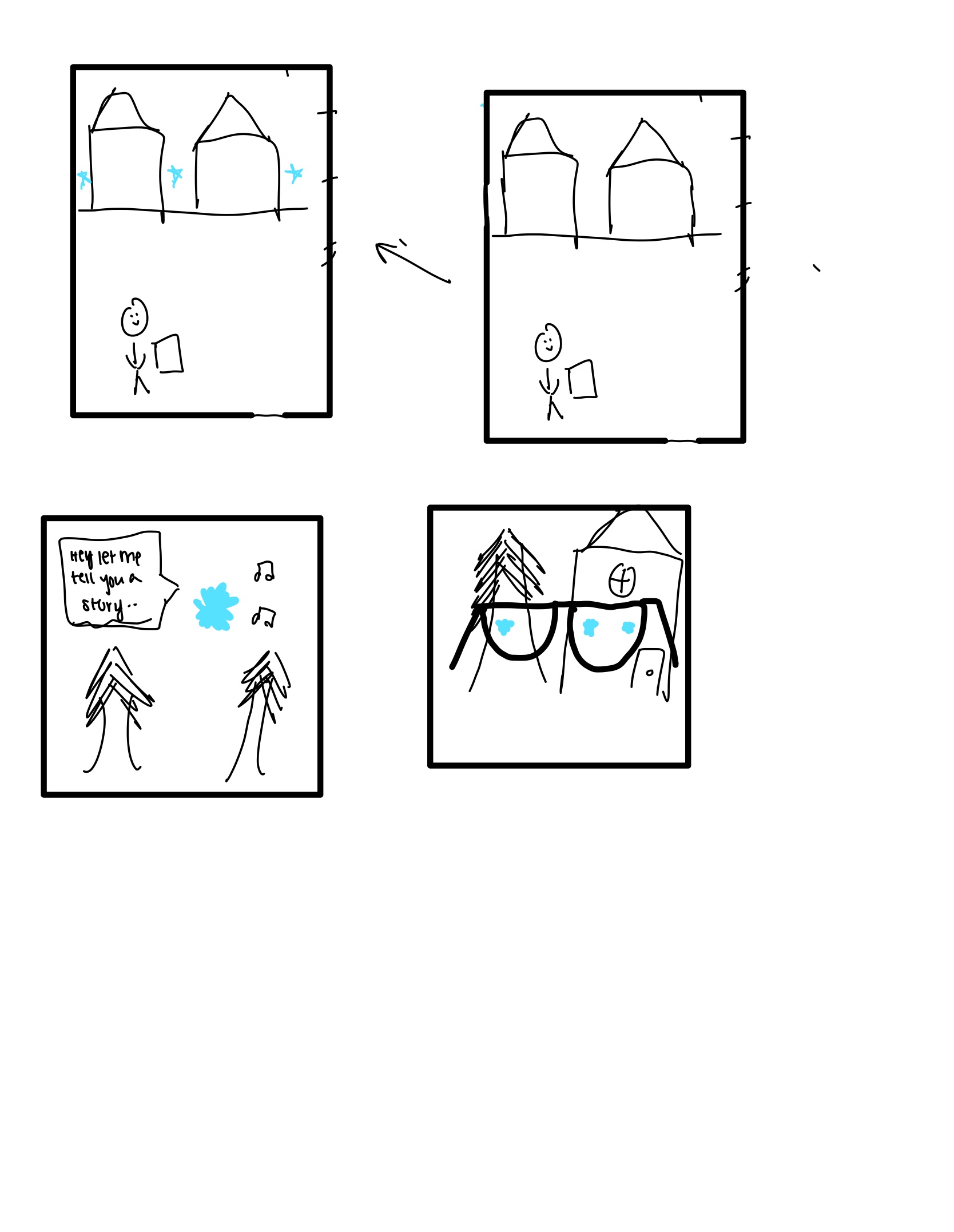 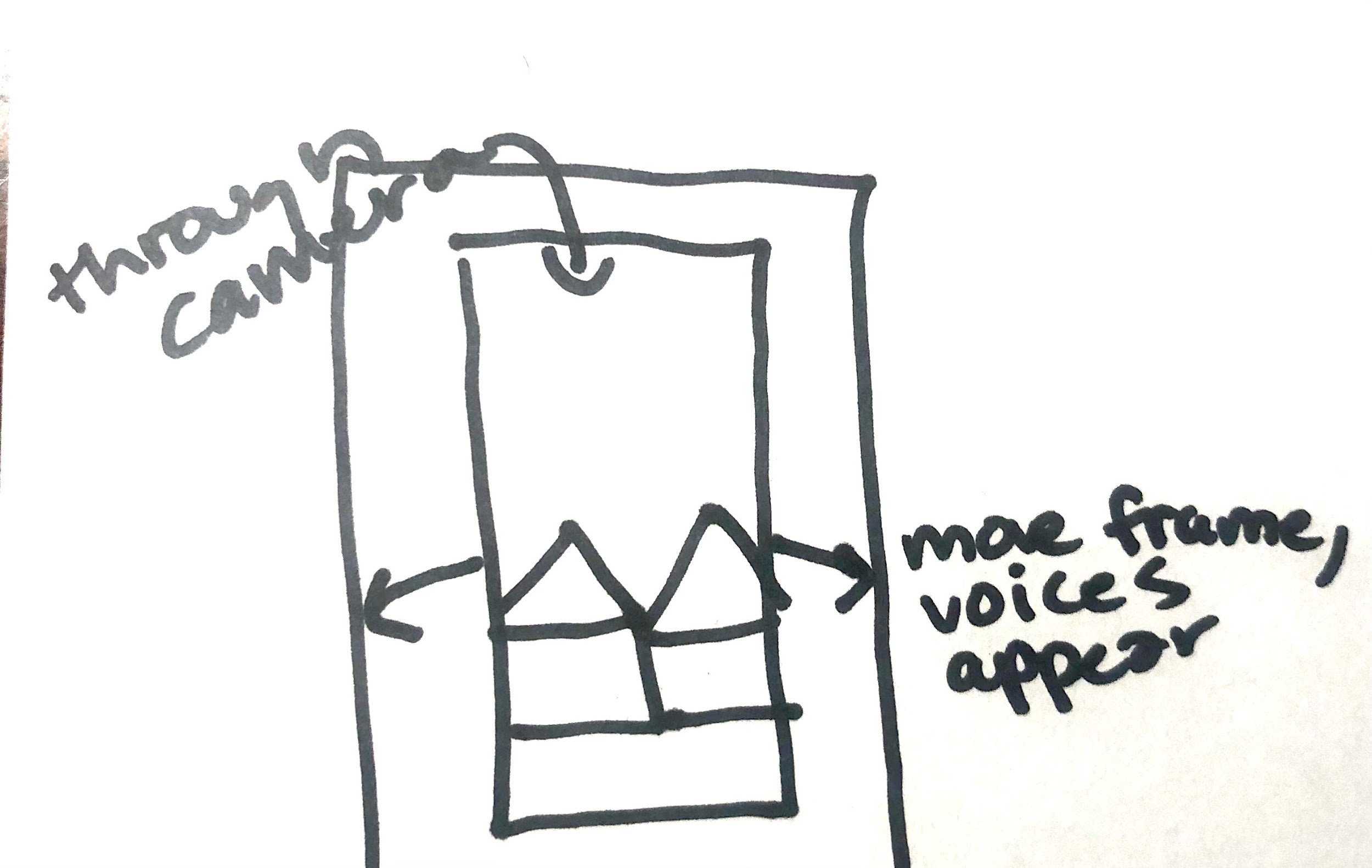 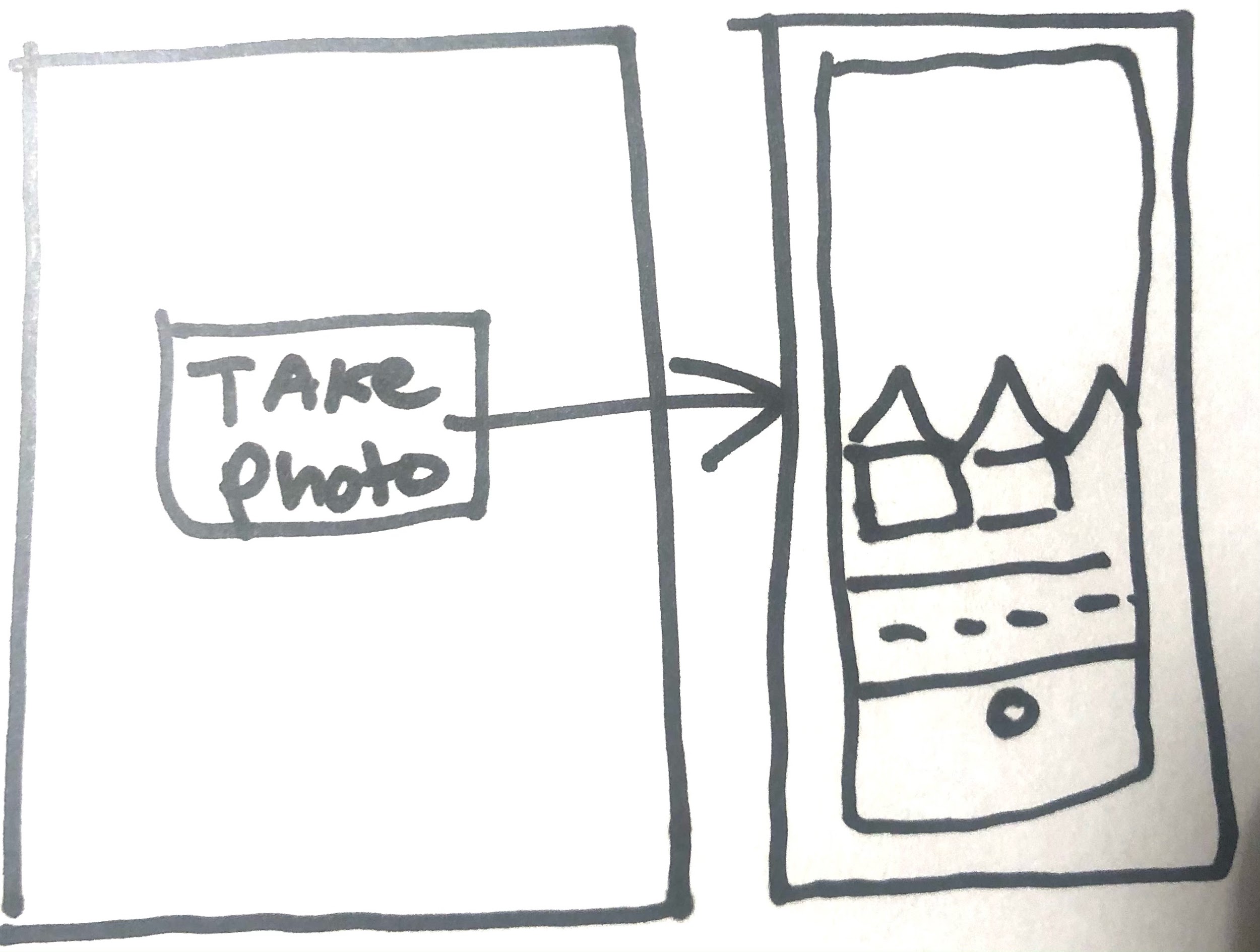 STORY TINDER
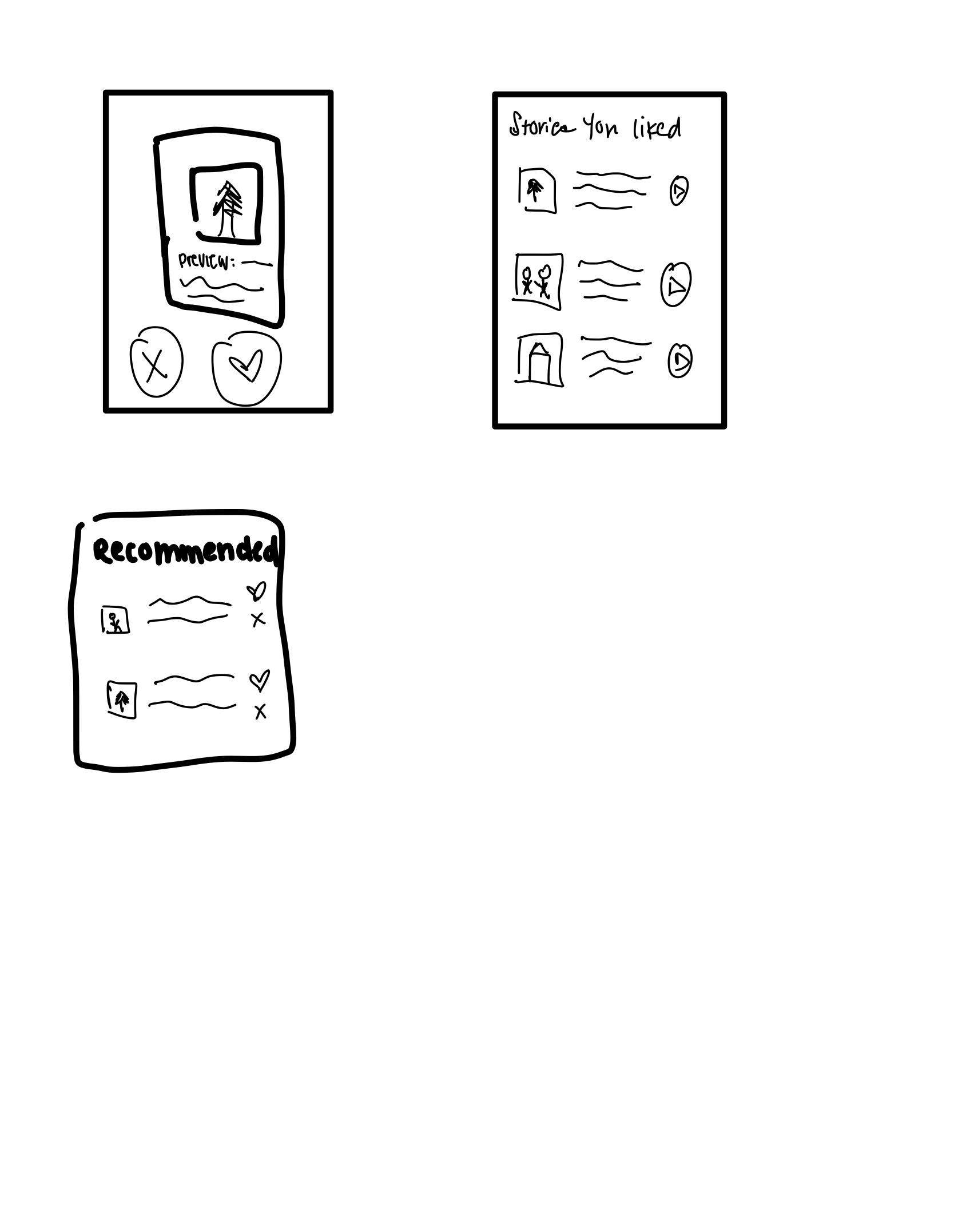 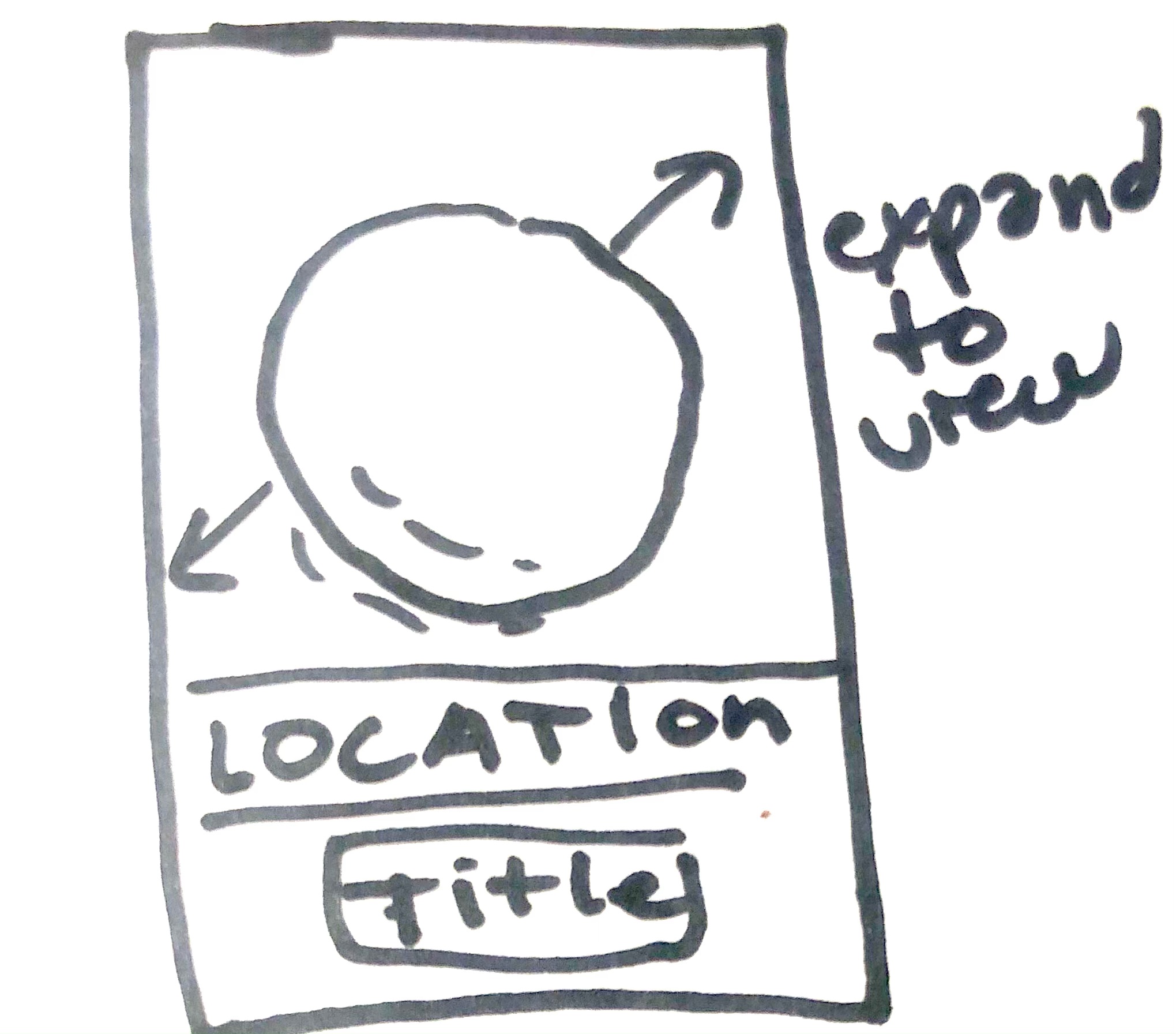 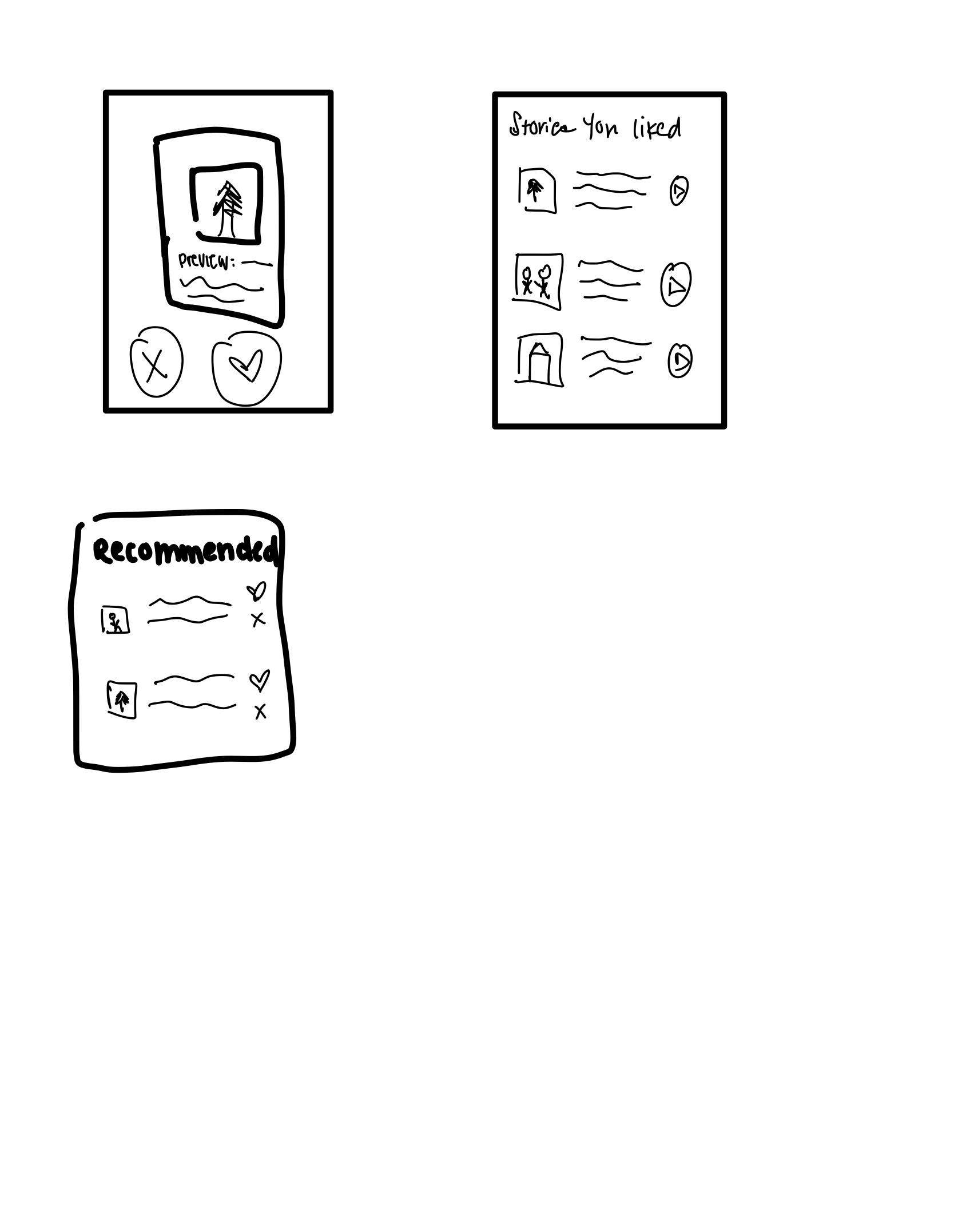 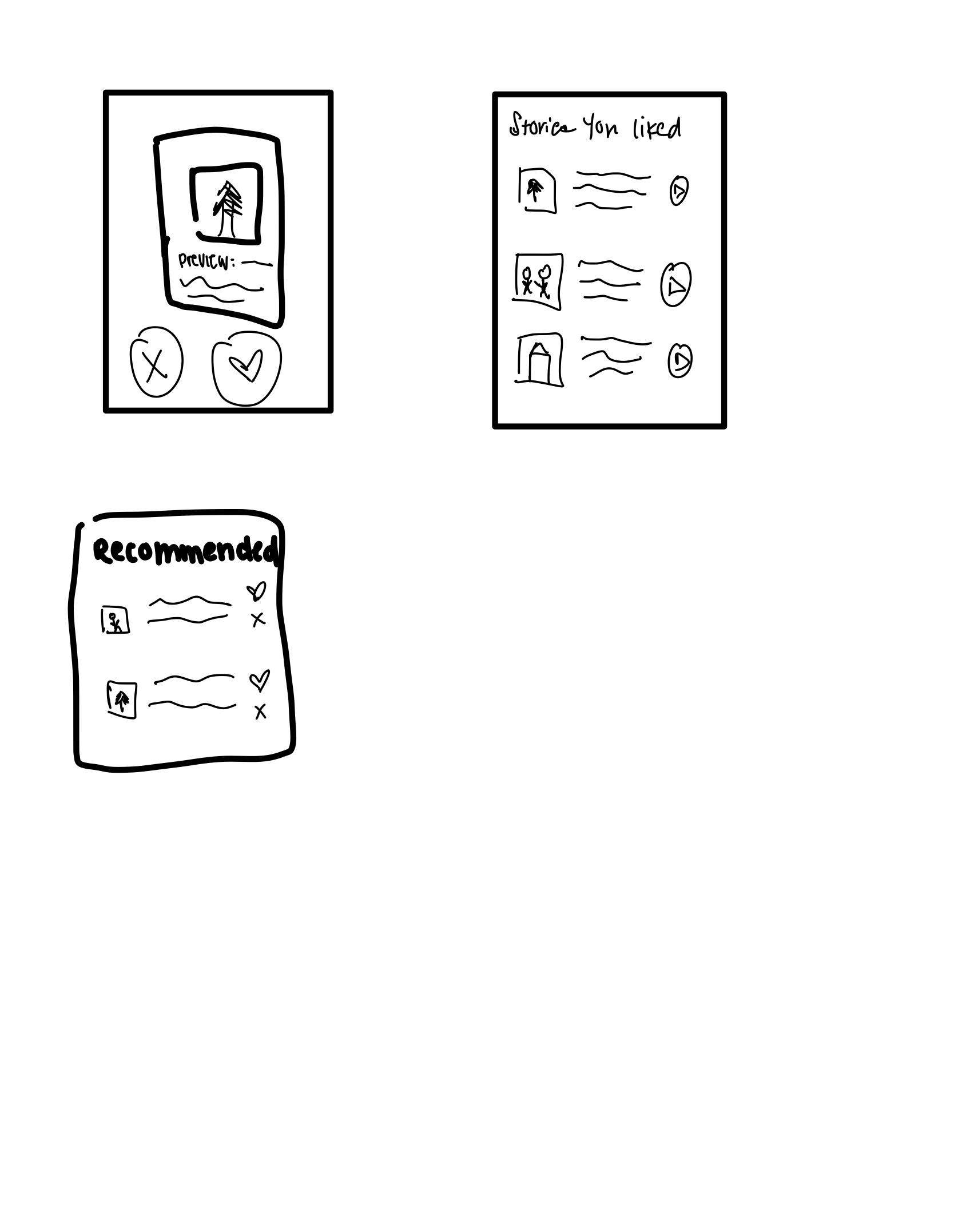 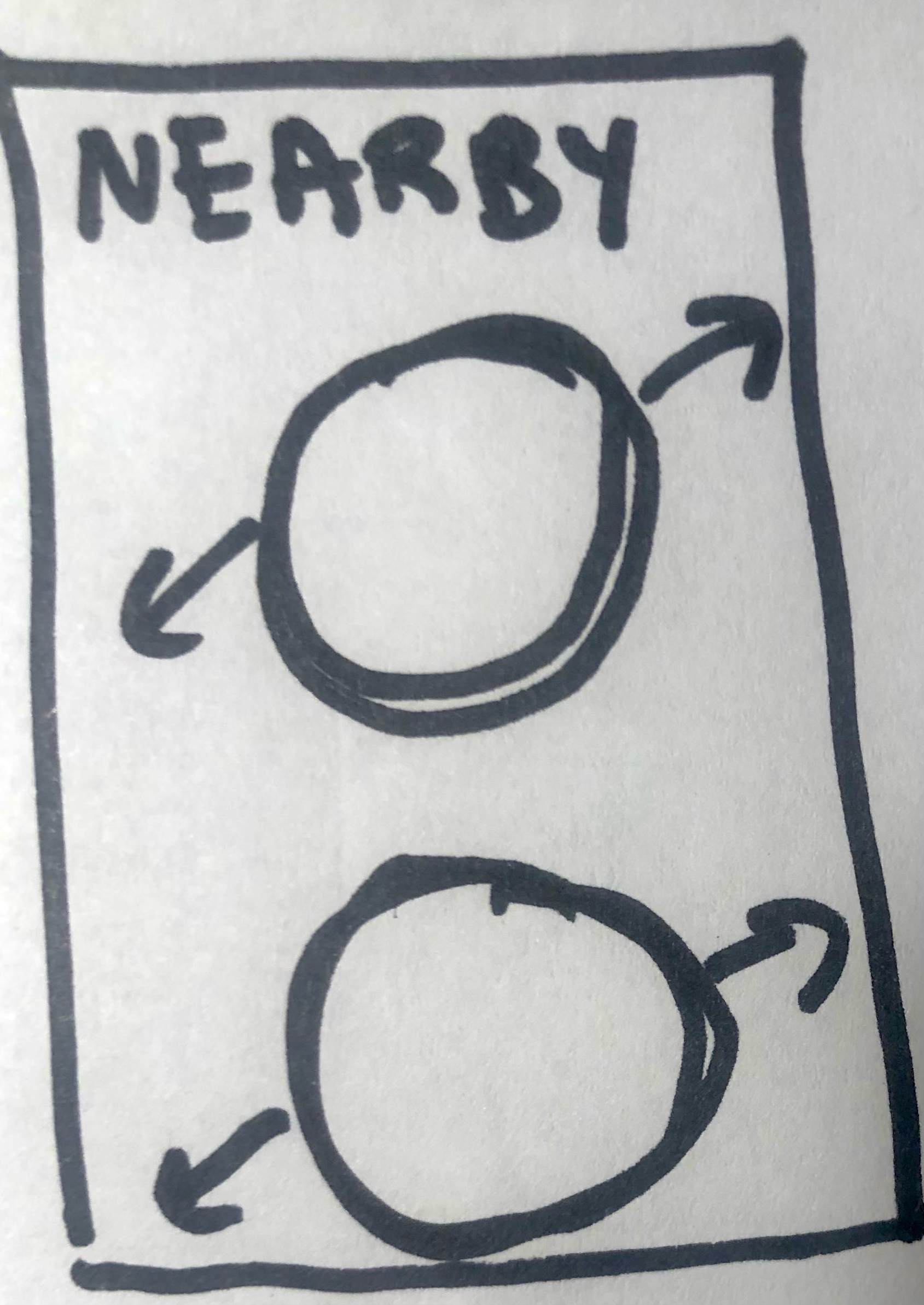 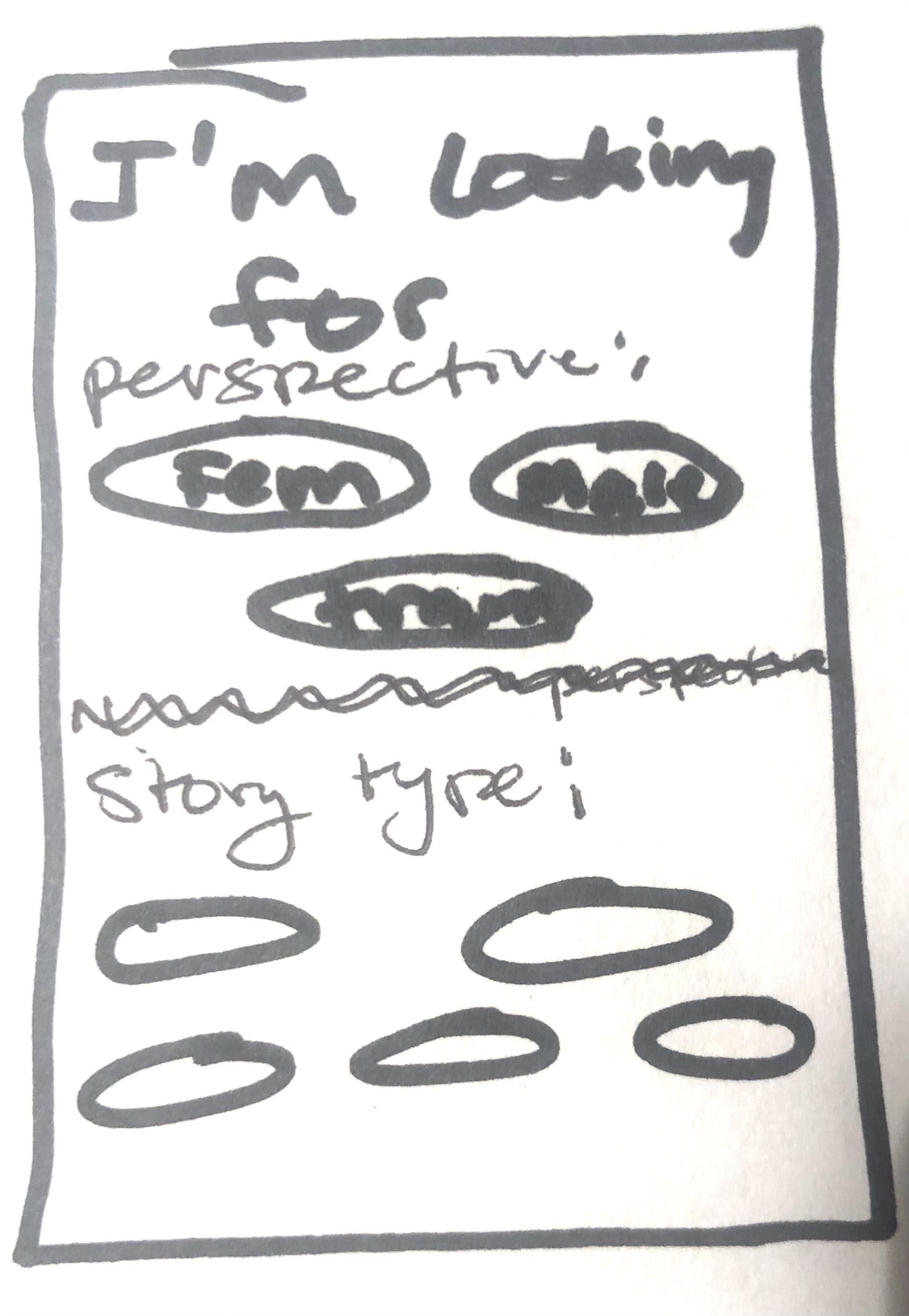 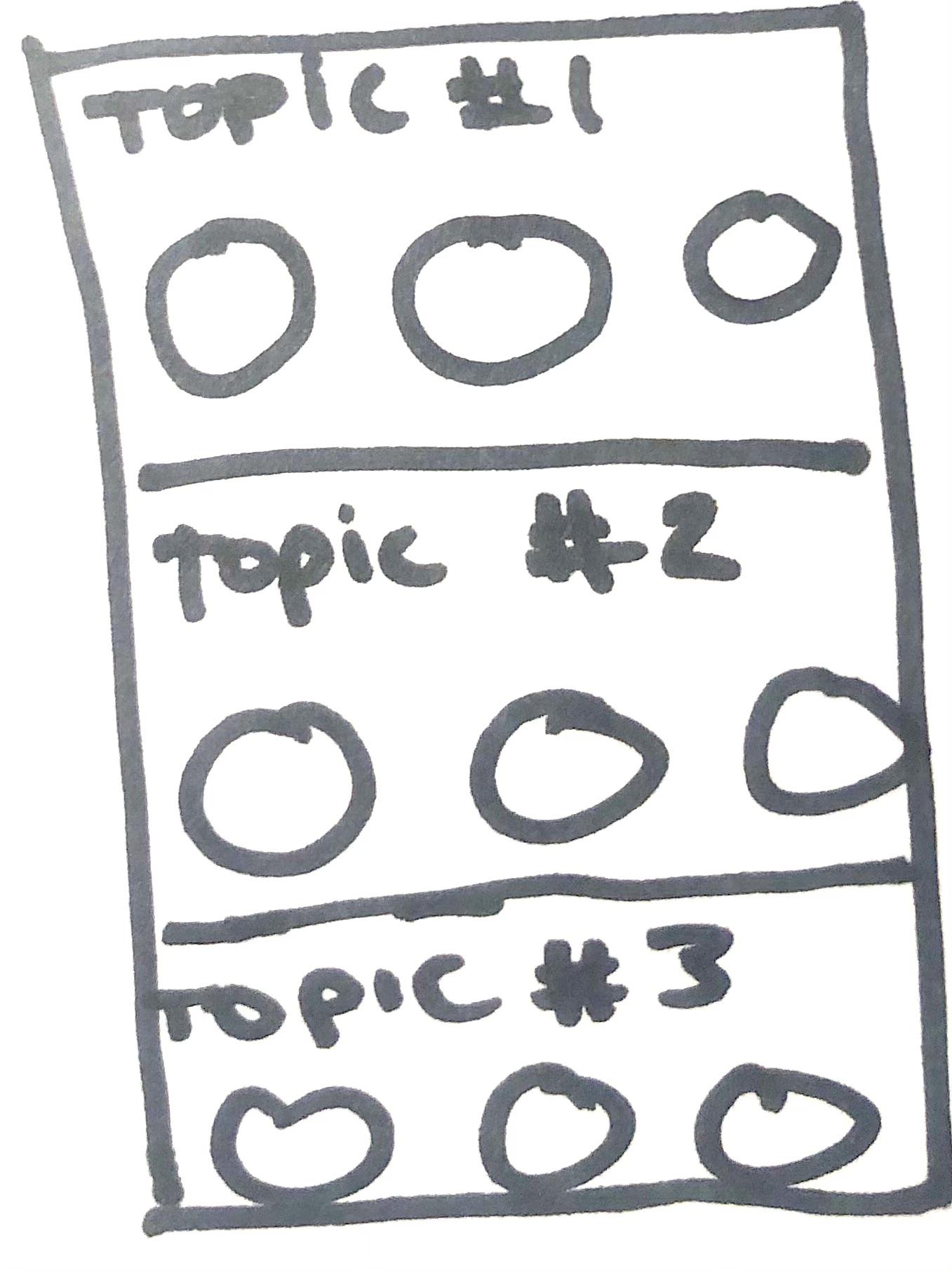 MAPS
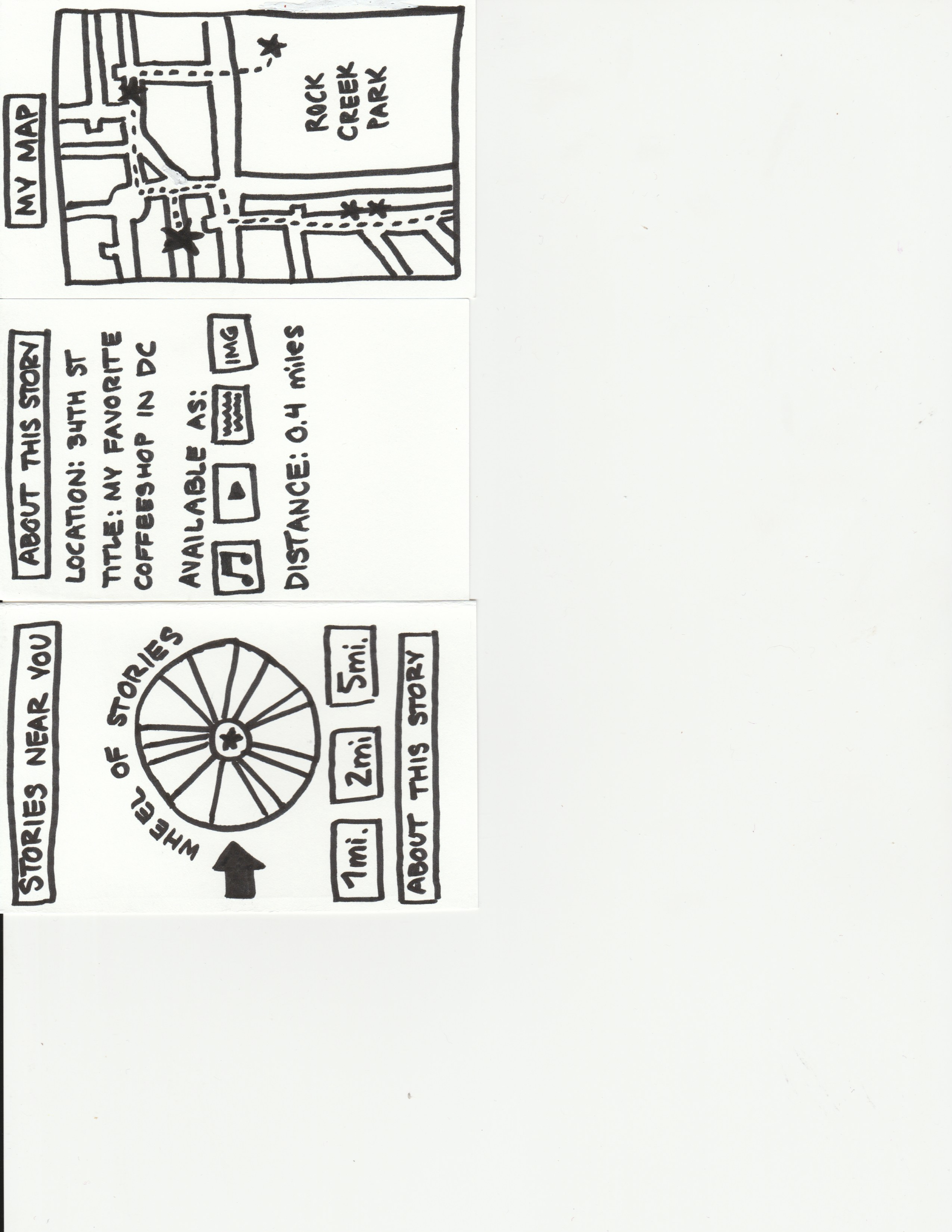 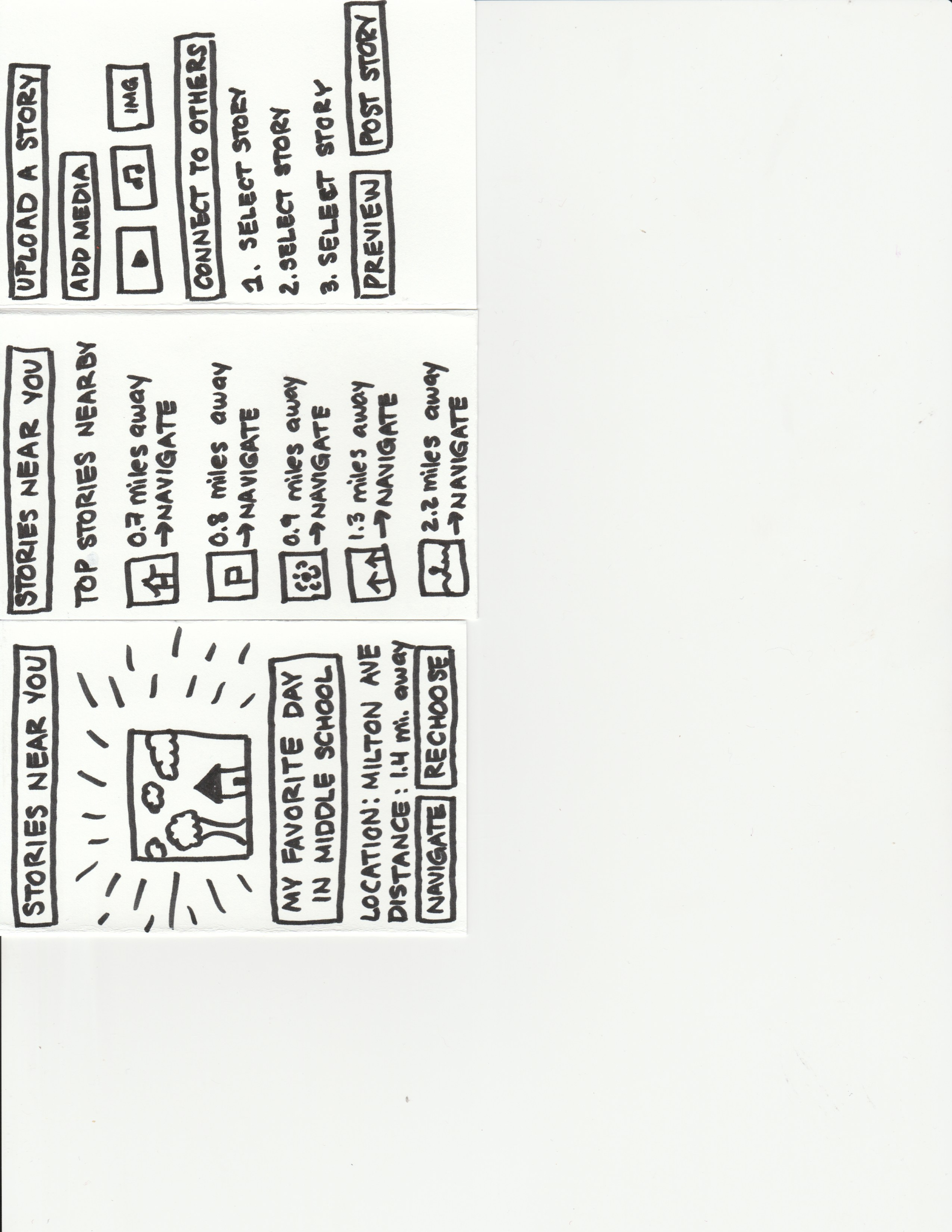 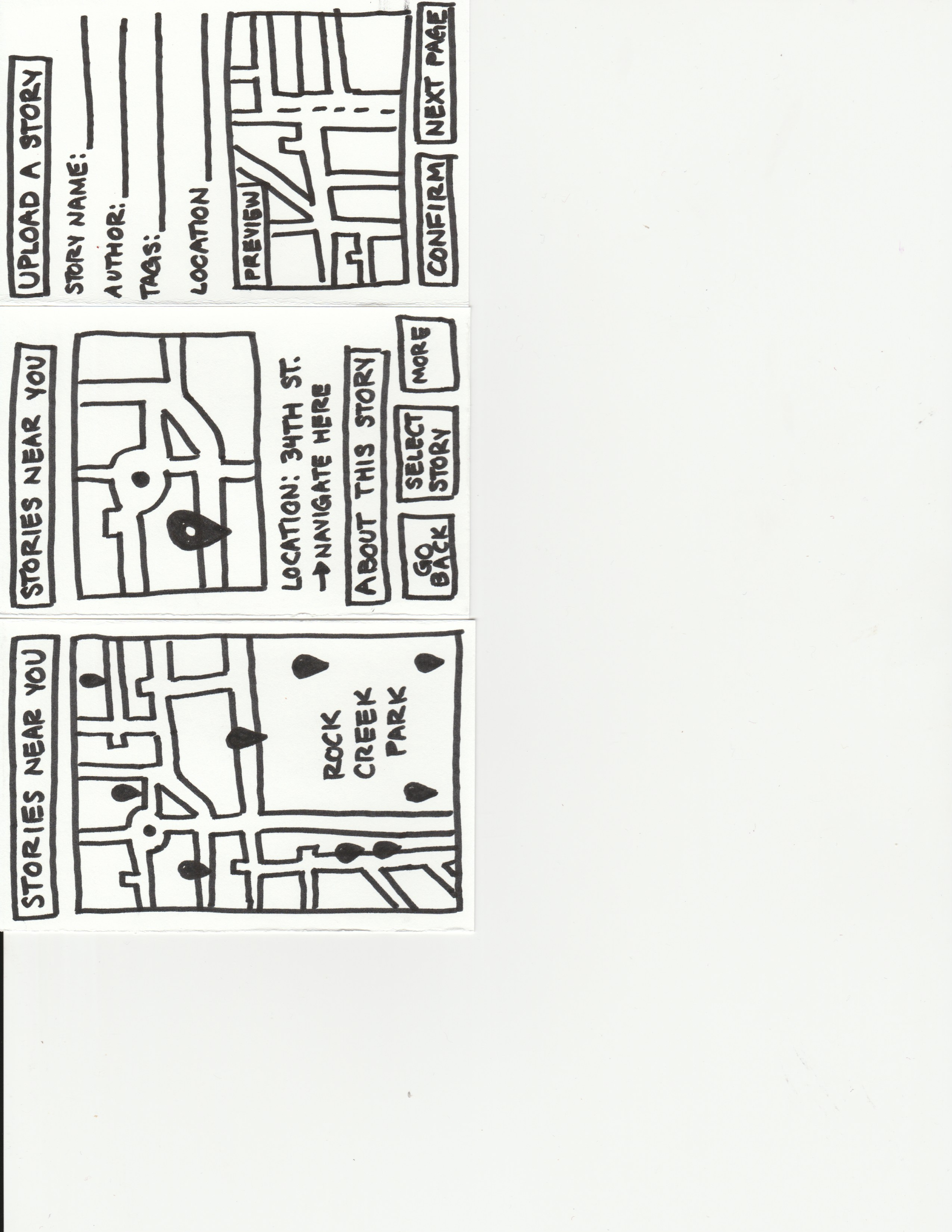 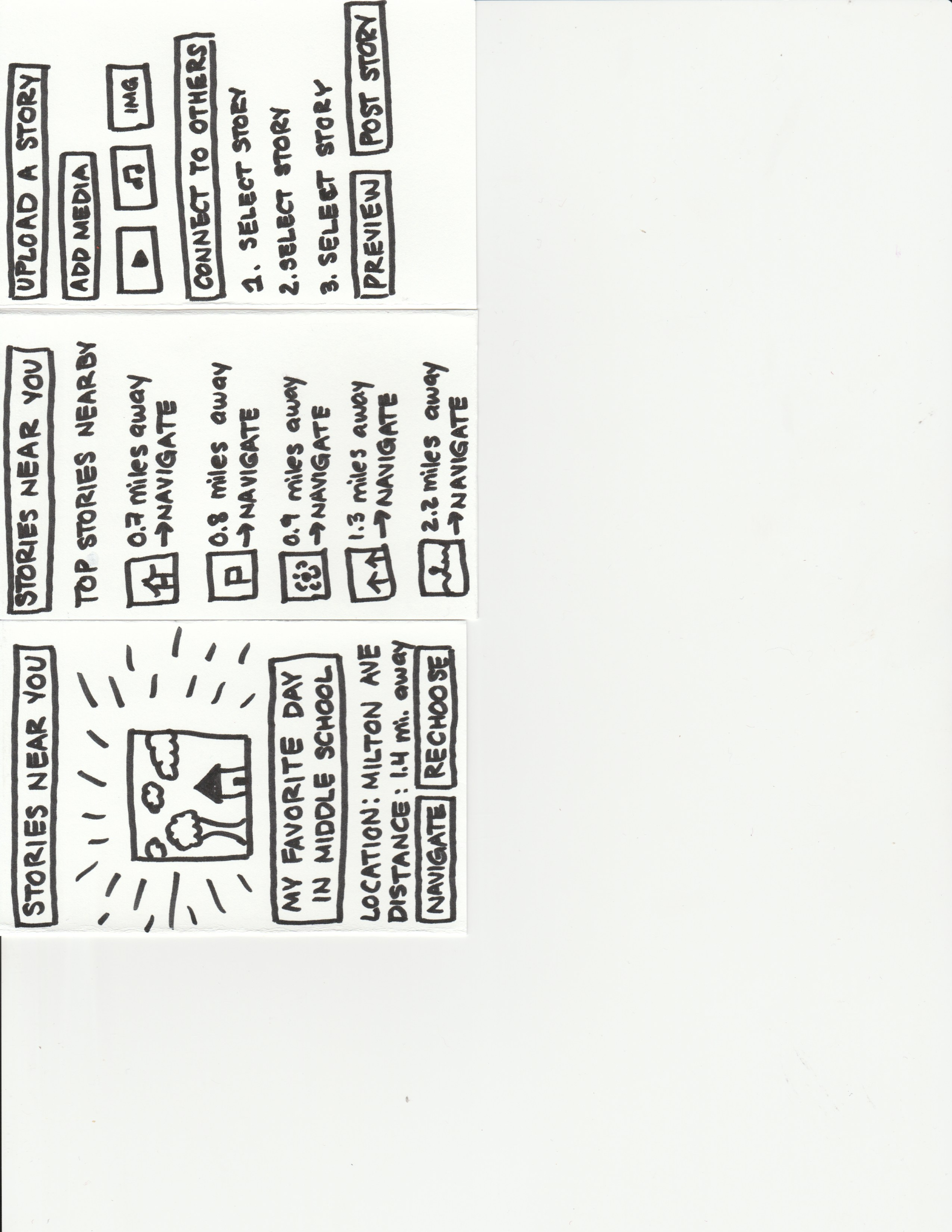 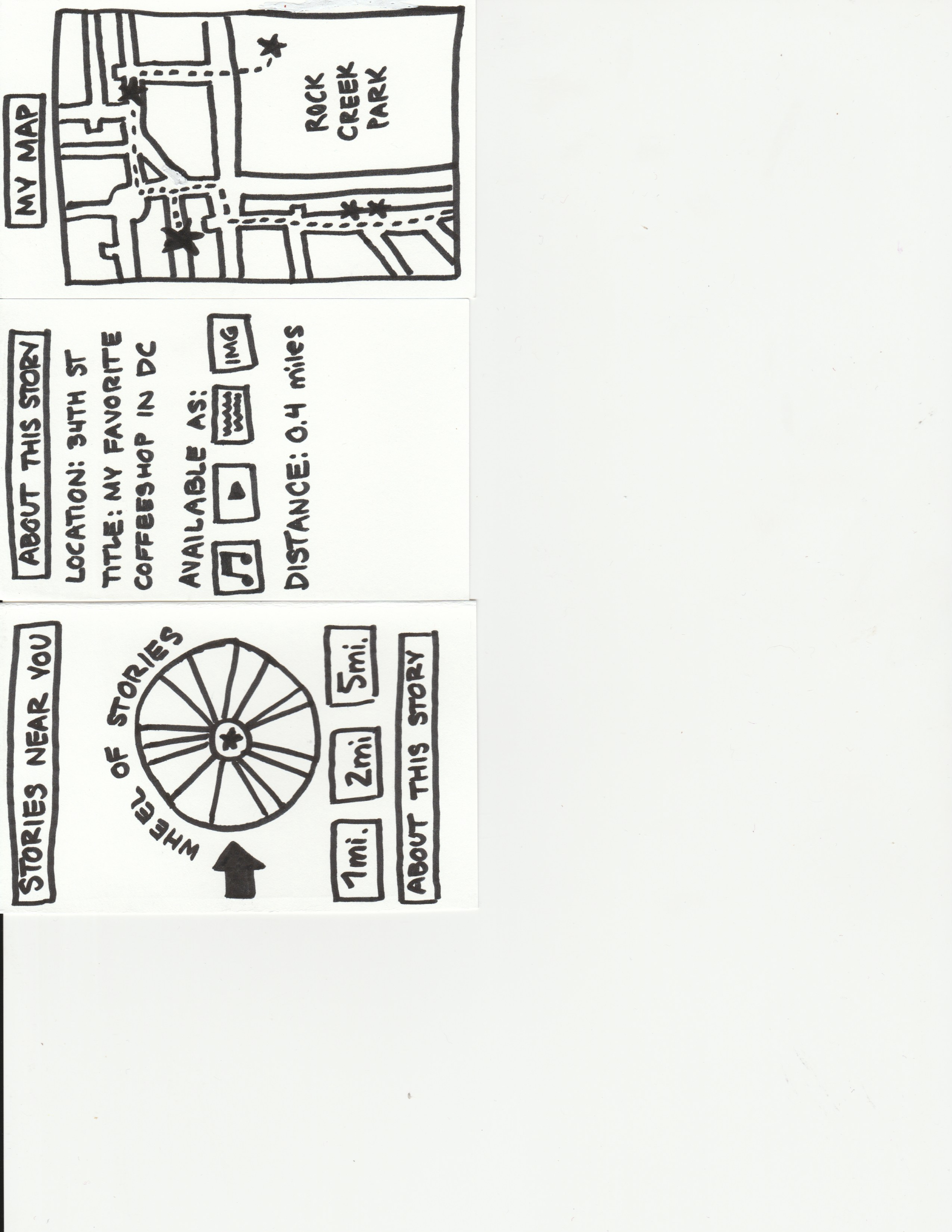 User can select radius and then spin “wheel of stories” to get a random story within selected radius
User gets a customized map with the stories they select and a path between these stories
User can learn more about the story and navigate to story
User is shown a map of their current location
User can see the top (i.e. “most popular”) stories near them
VOICE
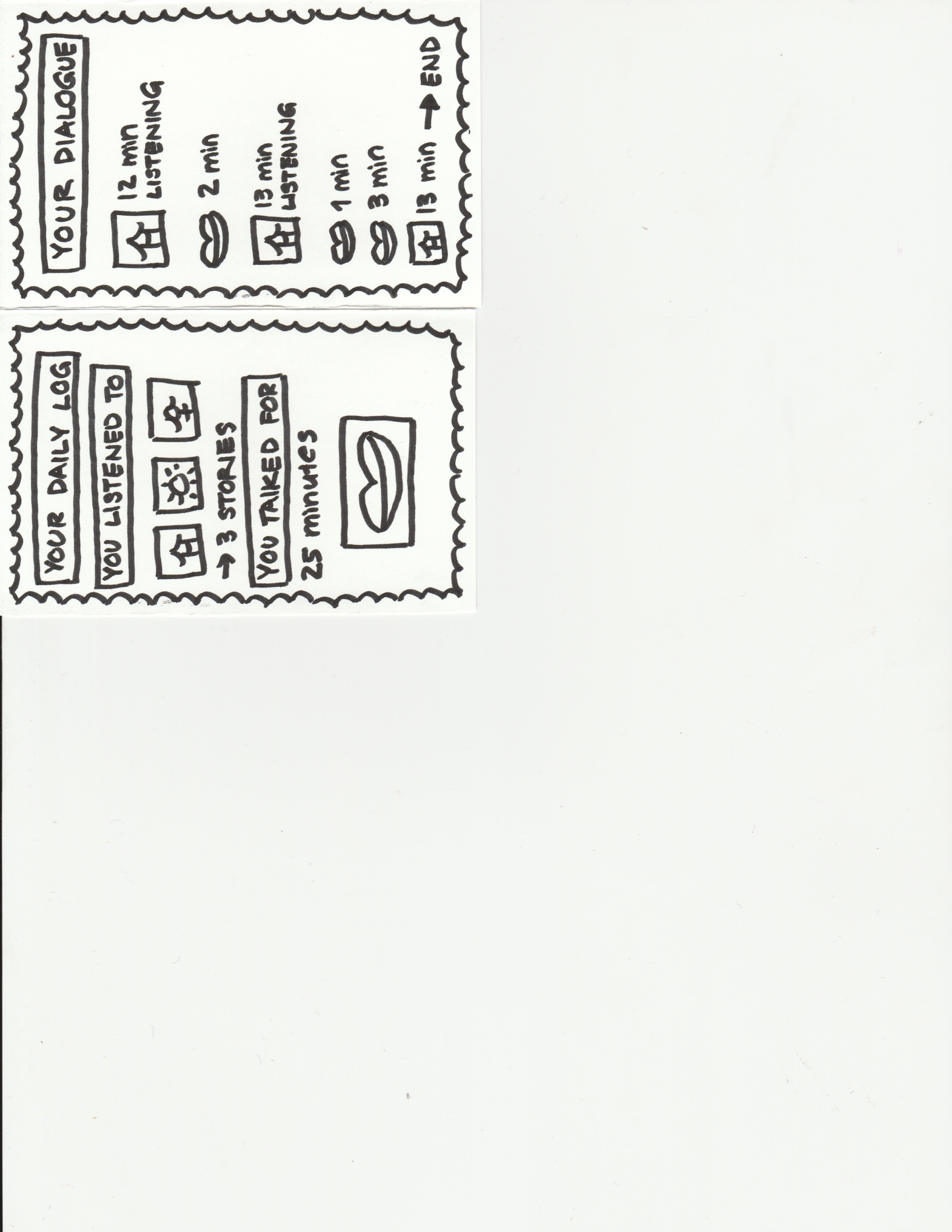 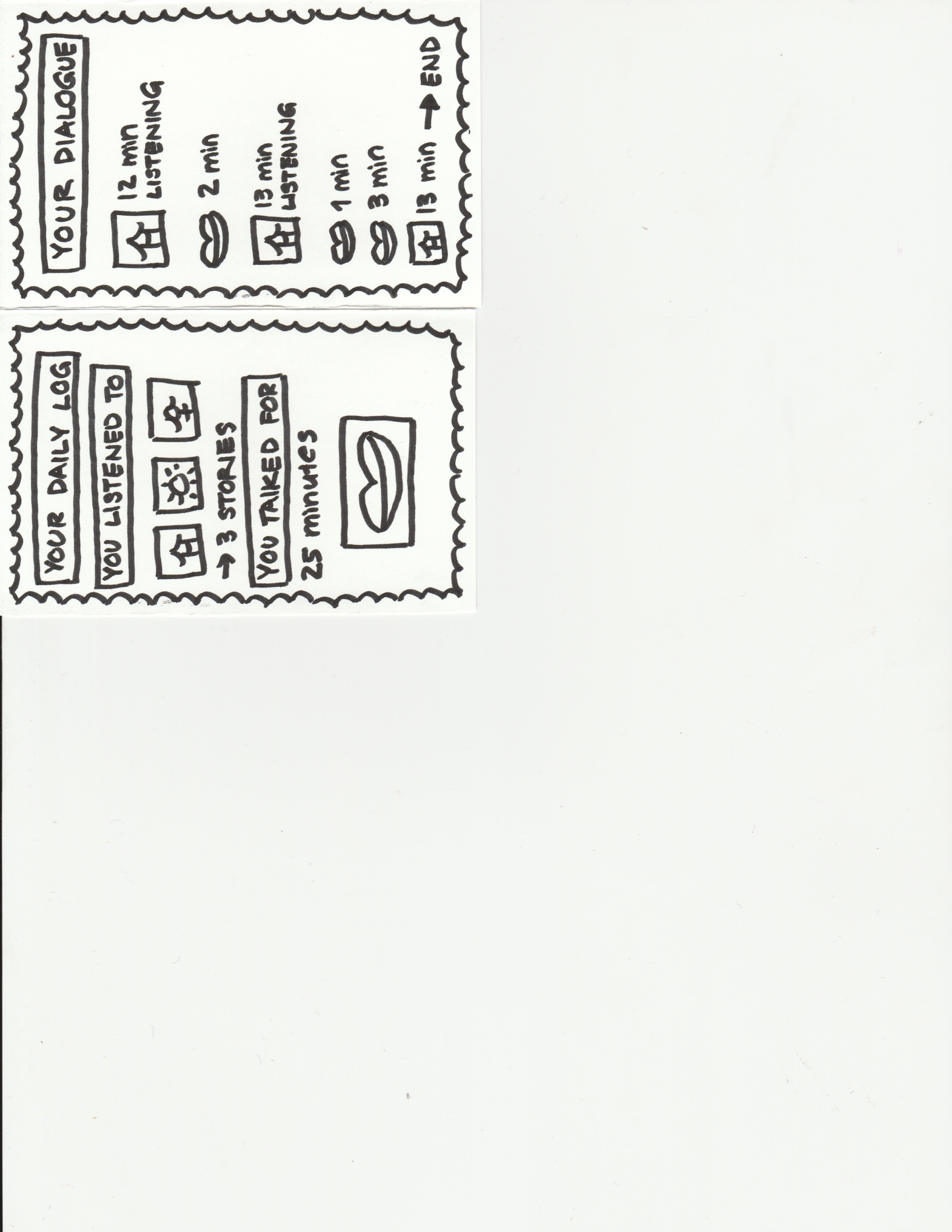 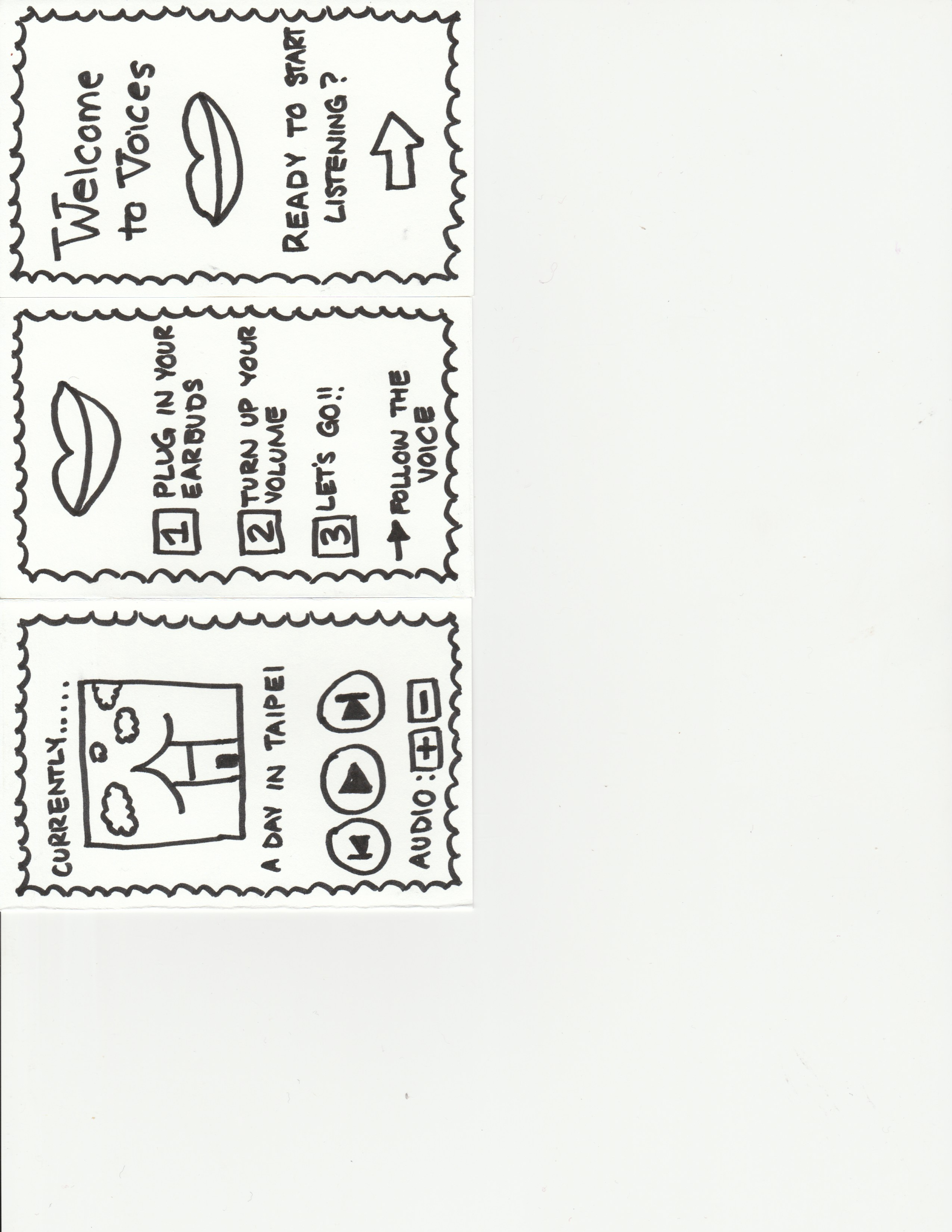 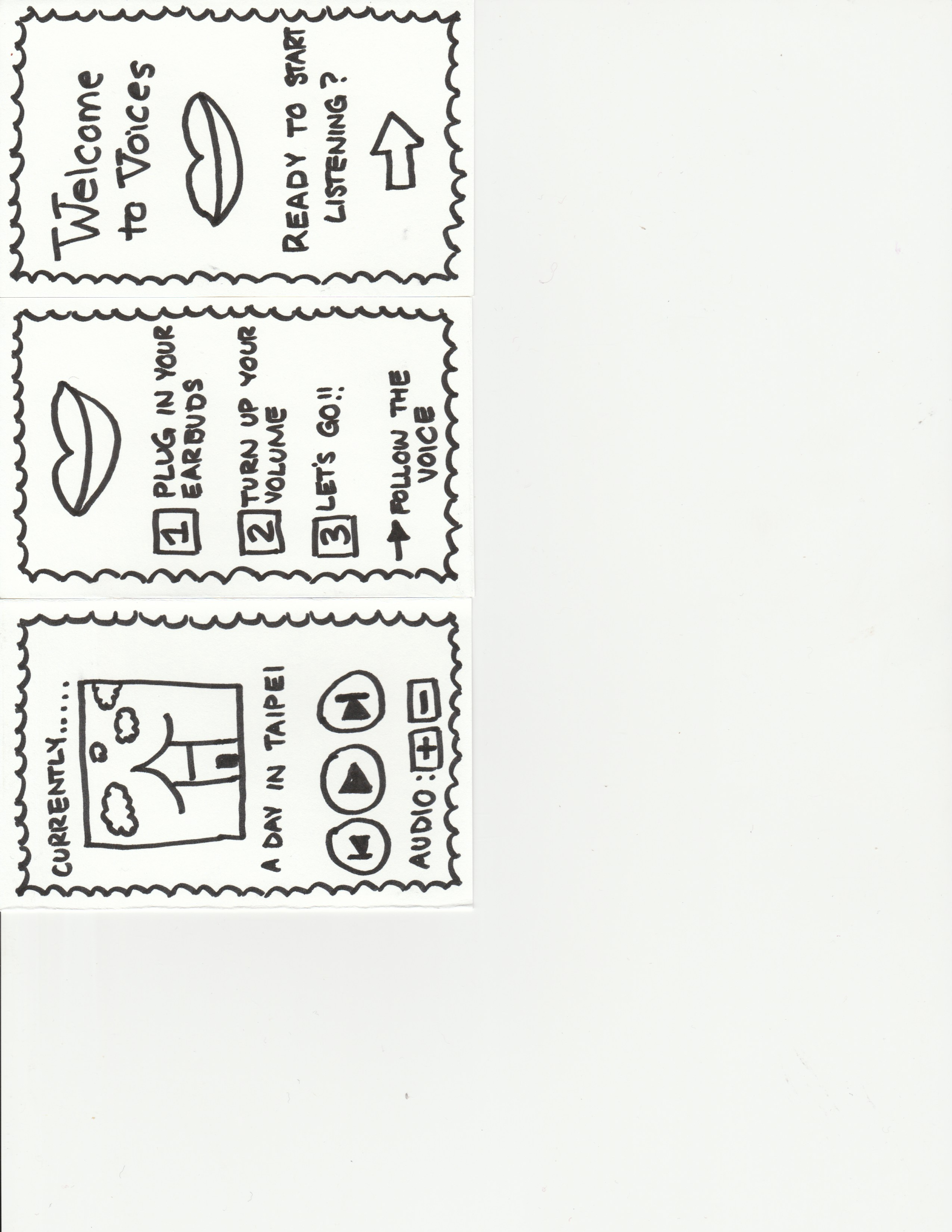 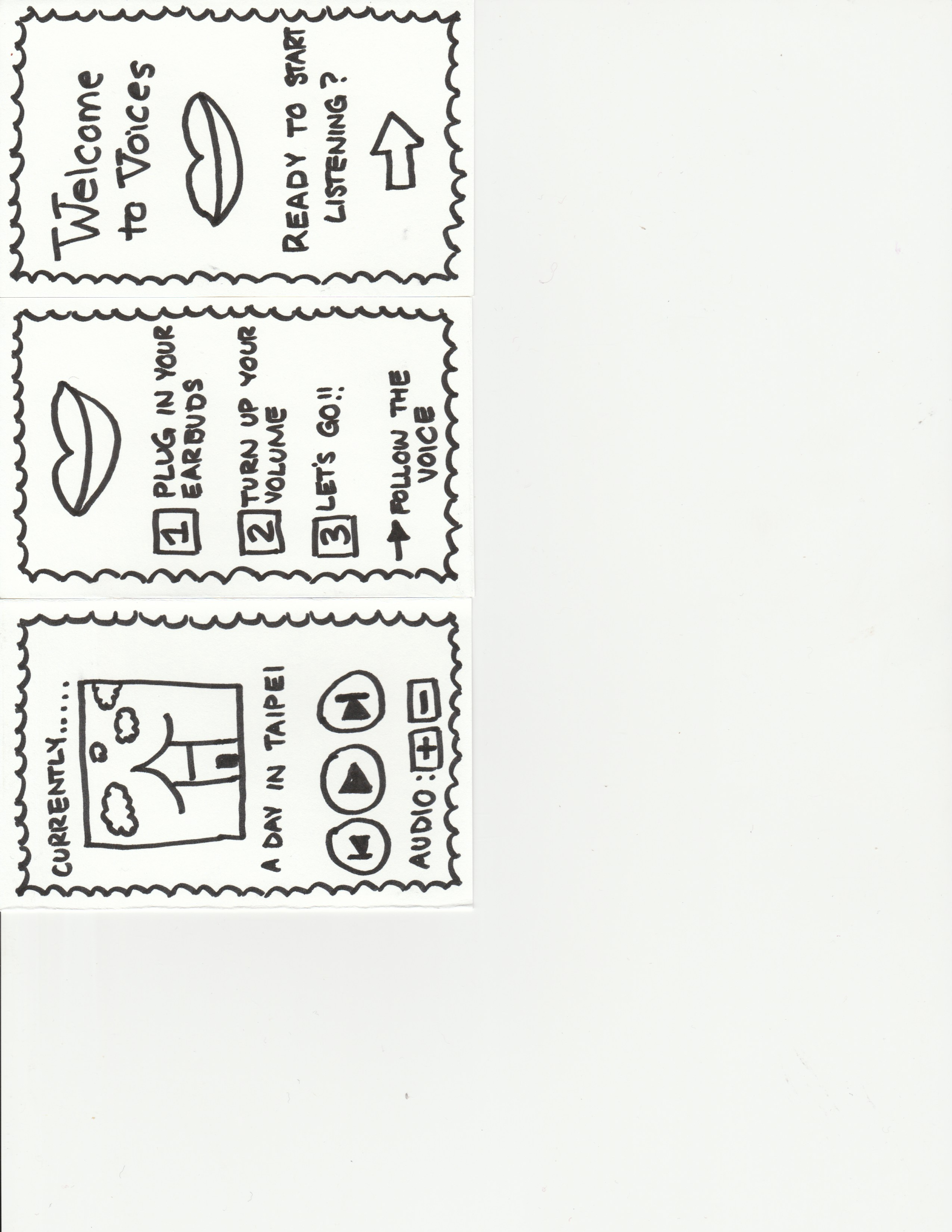 A user can record audio reactions (essentially voice memos) in response to the story they are listening to
The main interface with which a user interacts is by listening to the story
User gets a summary of that day’s “conversation”
User is prompted to listen to audio narration
Three simple steps to listen to a story!
NEWS FEED
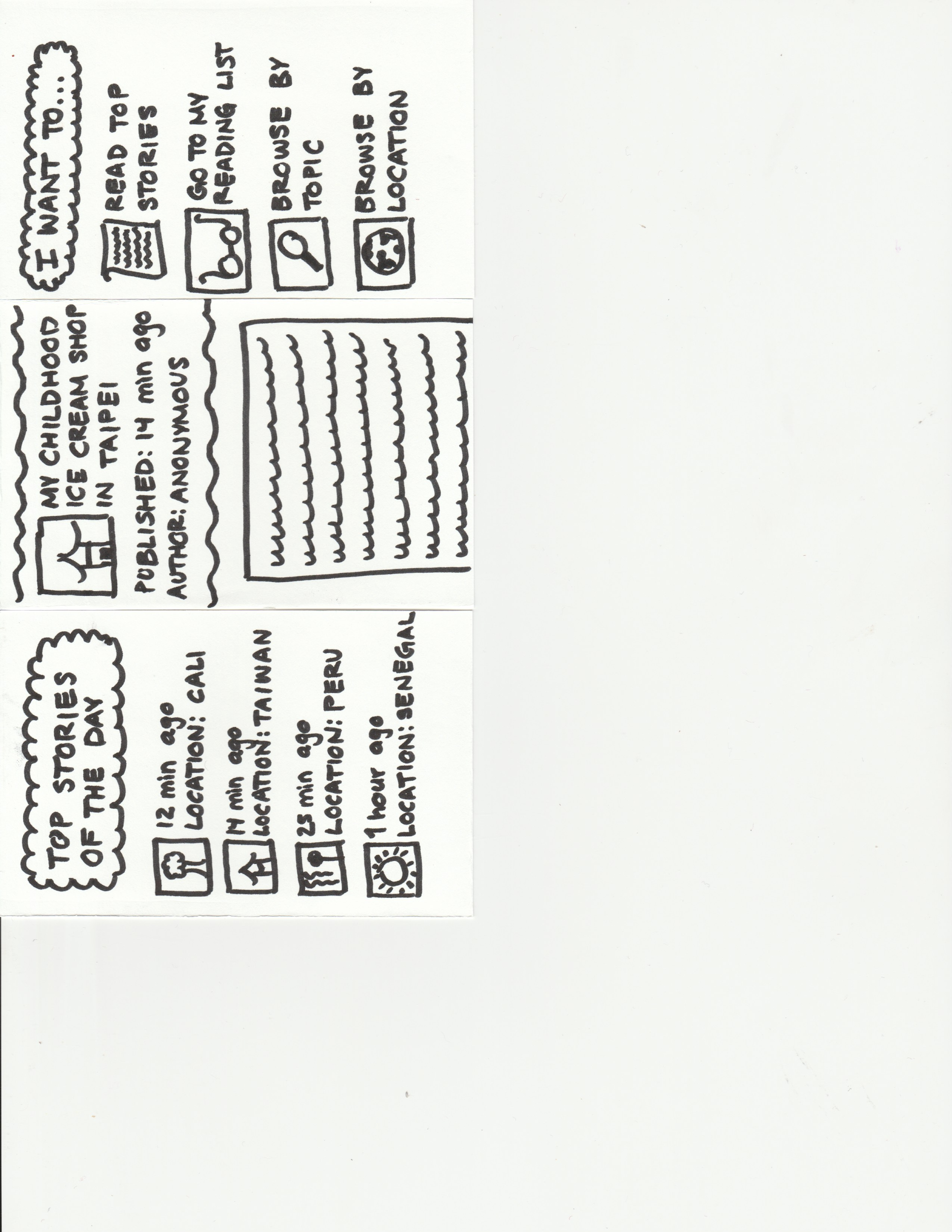 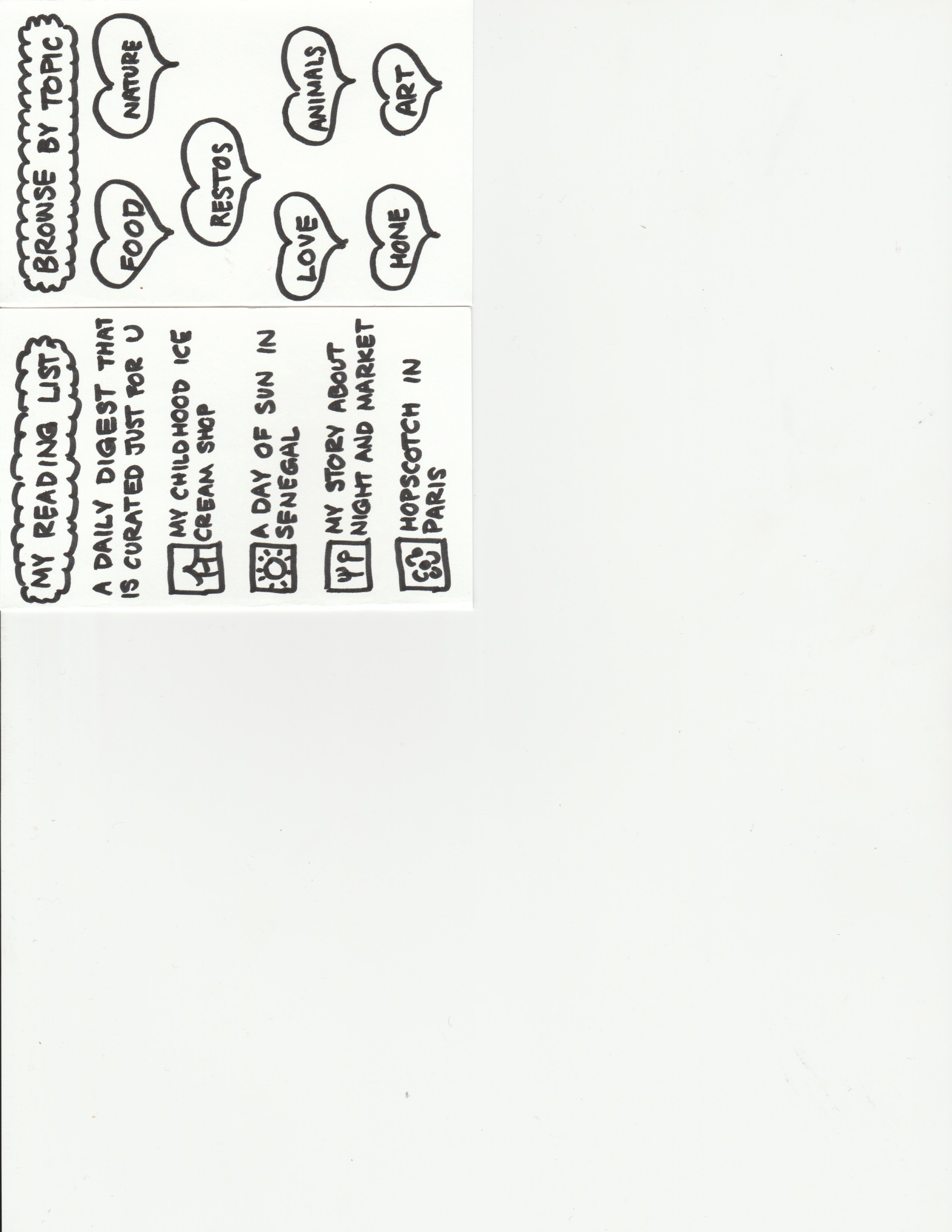 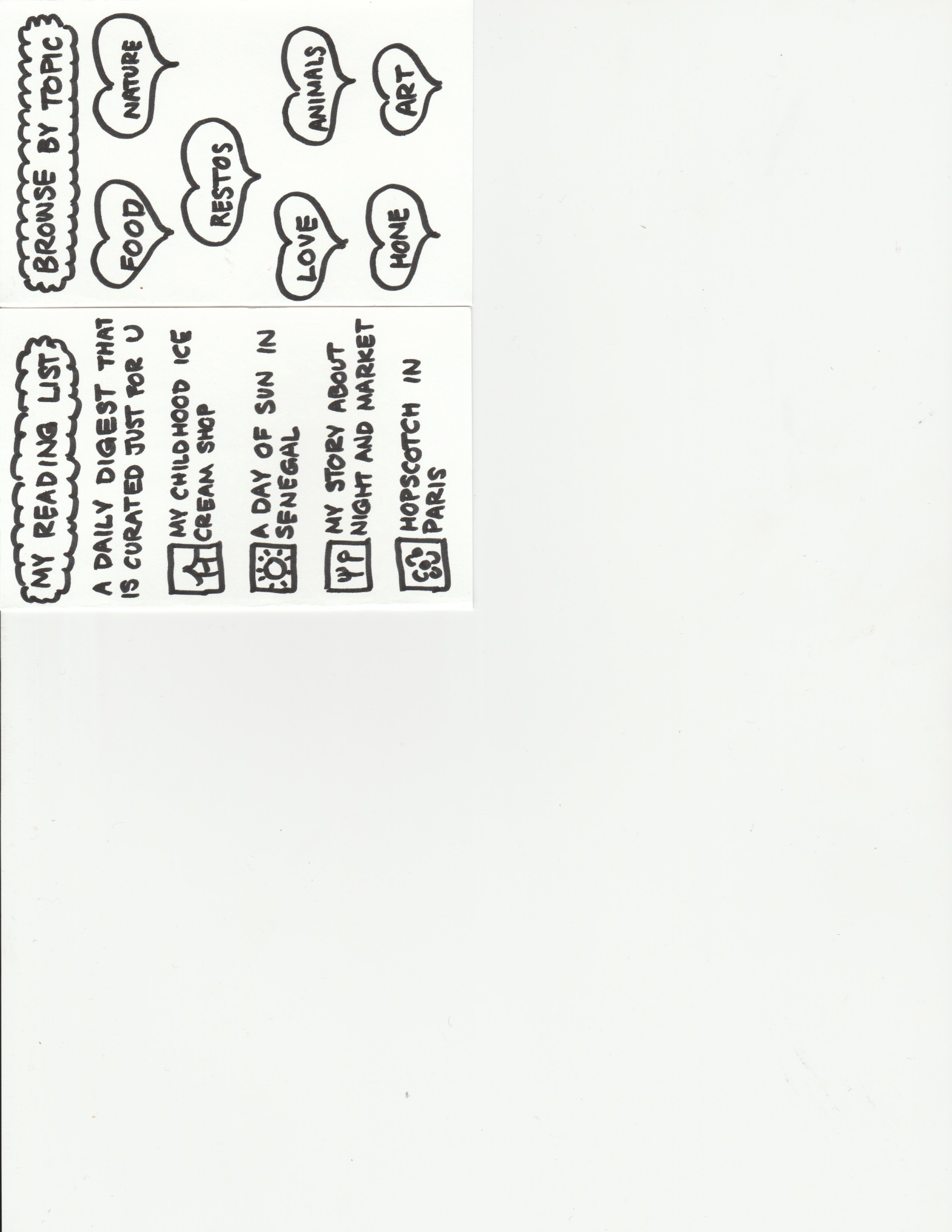 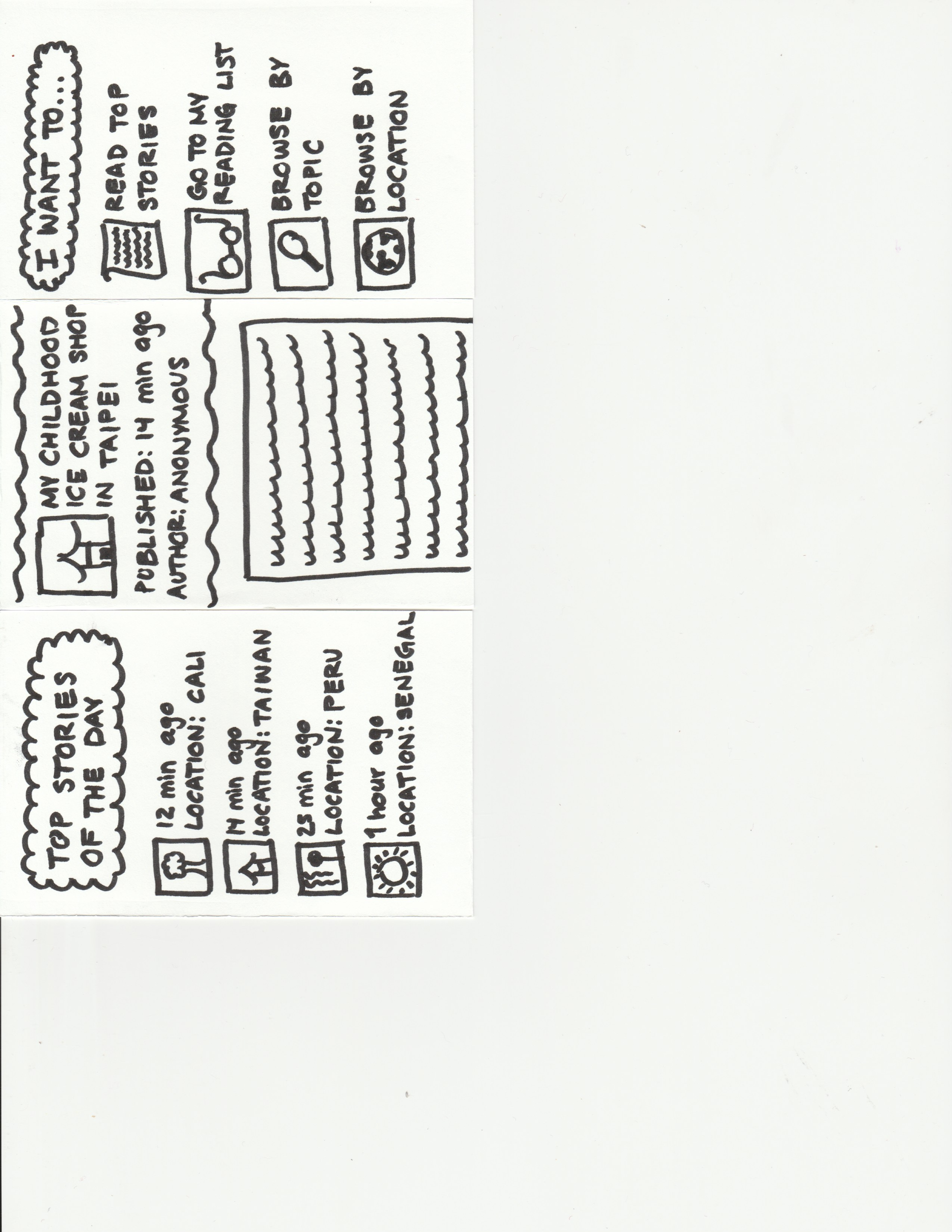 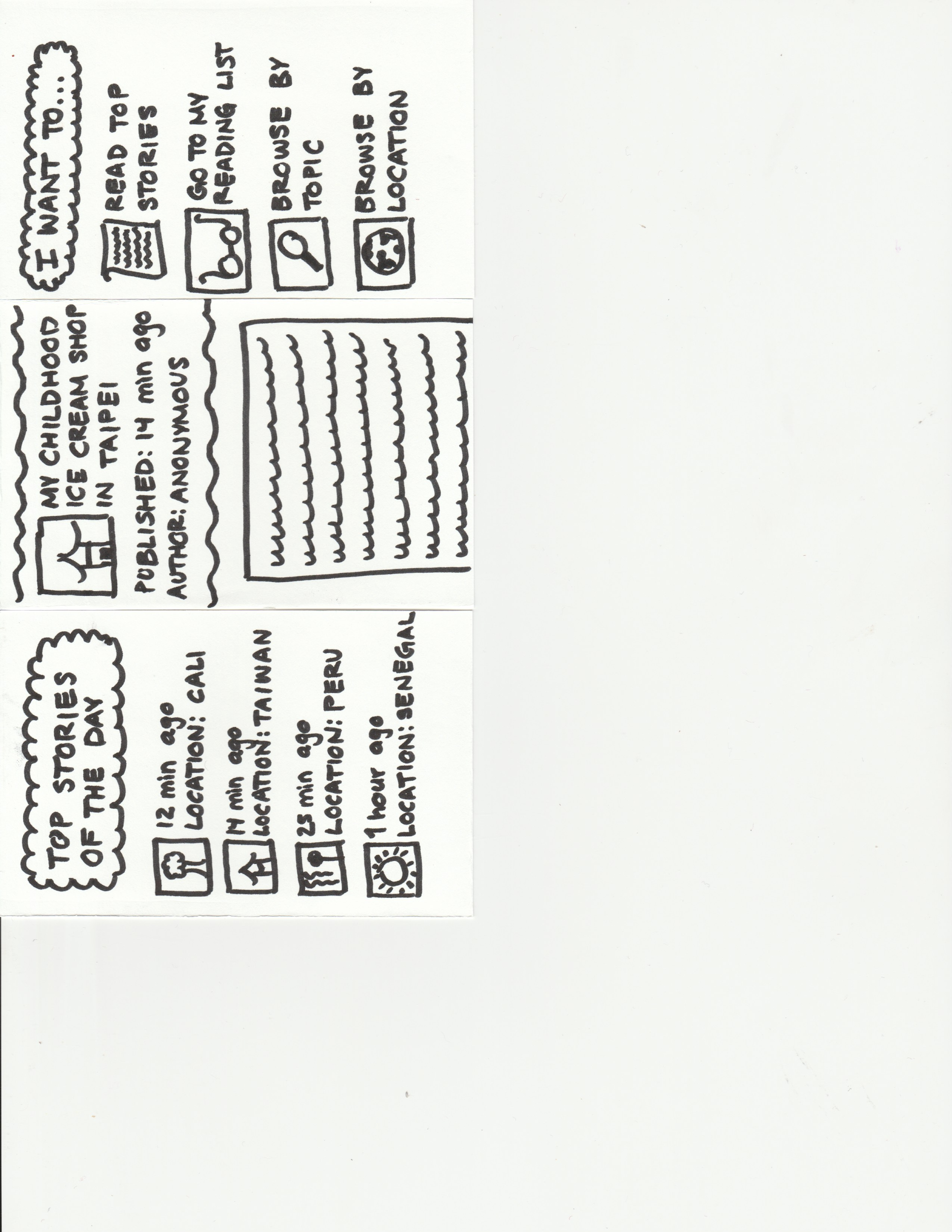 A curated list of stories (a “digest”) is created for the user based on their recent reads
User given a menu of different options of ways to read the news
Users can also browse by topic similar to how one can browse a newspaper by section
The top stories of the day features stories from all around the world
Each story can be read just like a news article
INTERFACE SELECTION
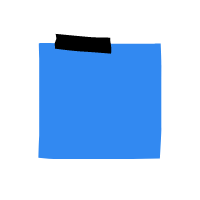 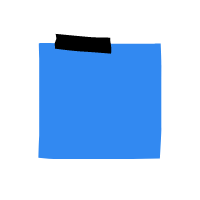 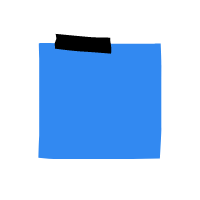 Wearables
Map-based Exploration
Newsfeed
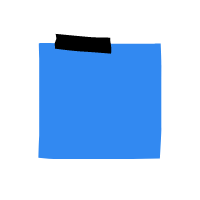 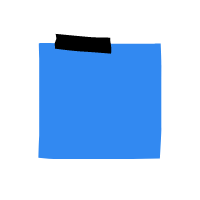 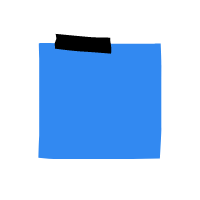 Voice Controlled
AR/VR
Story Swiper
INTERFACE SELECTION
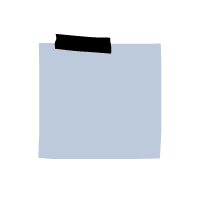 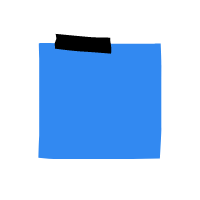 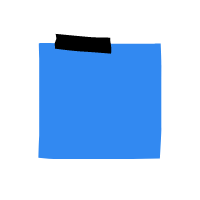 Newsfeed
Wearables
Map-based Exploration
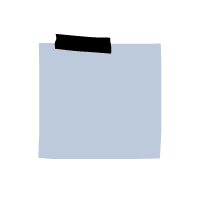 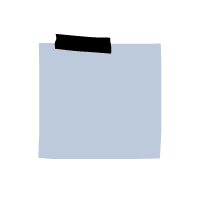 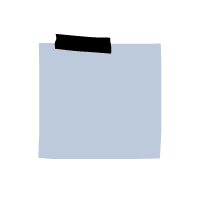 Voice Controlled
AR/VR
Story Swiper
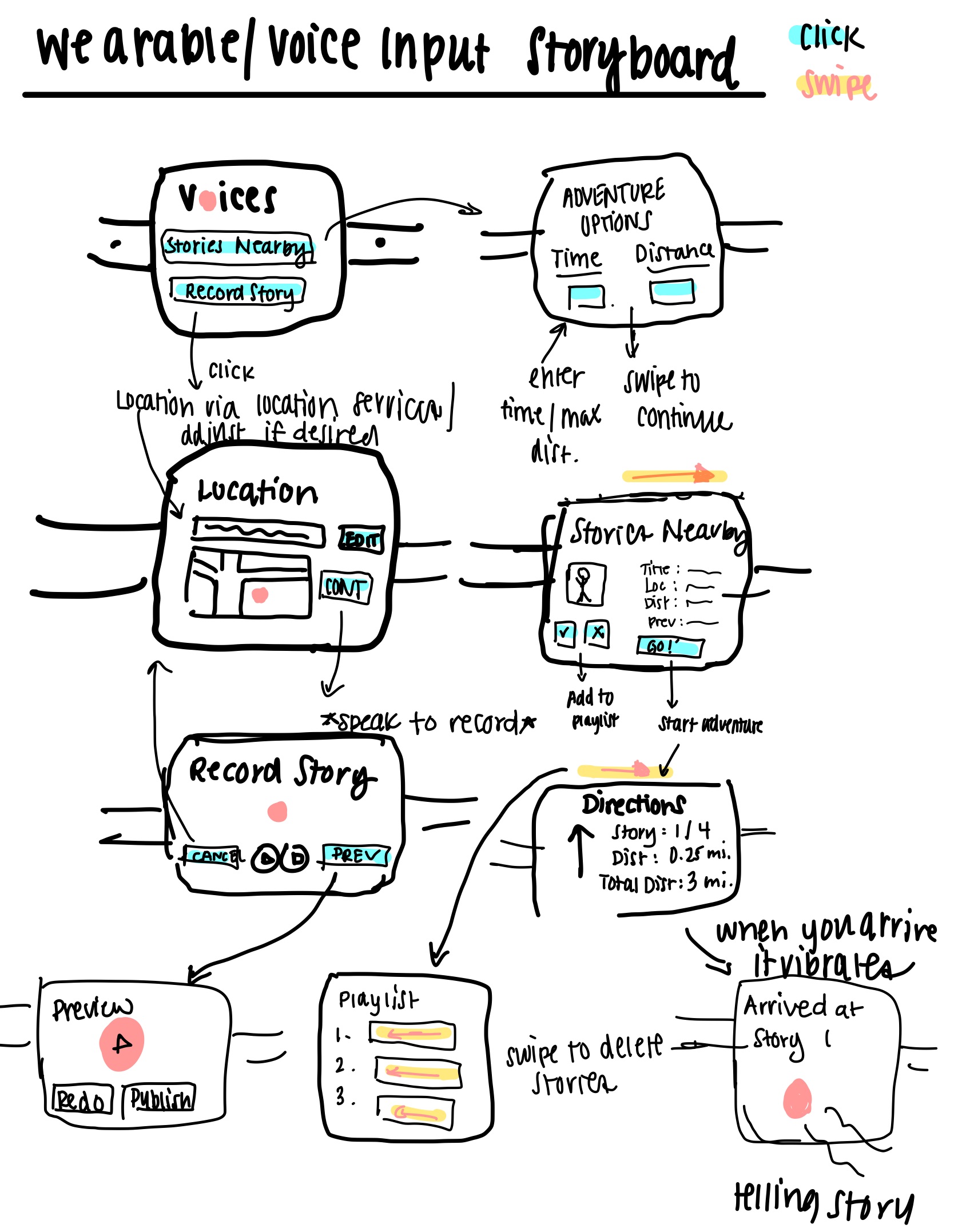 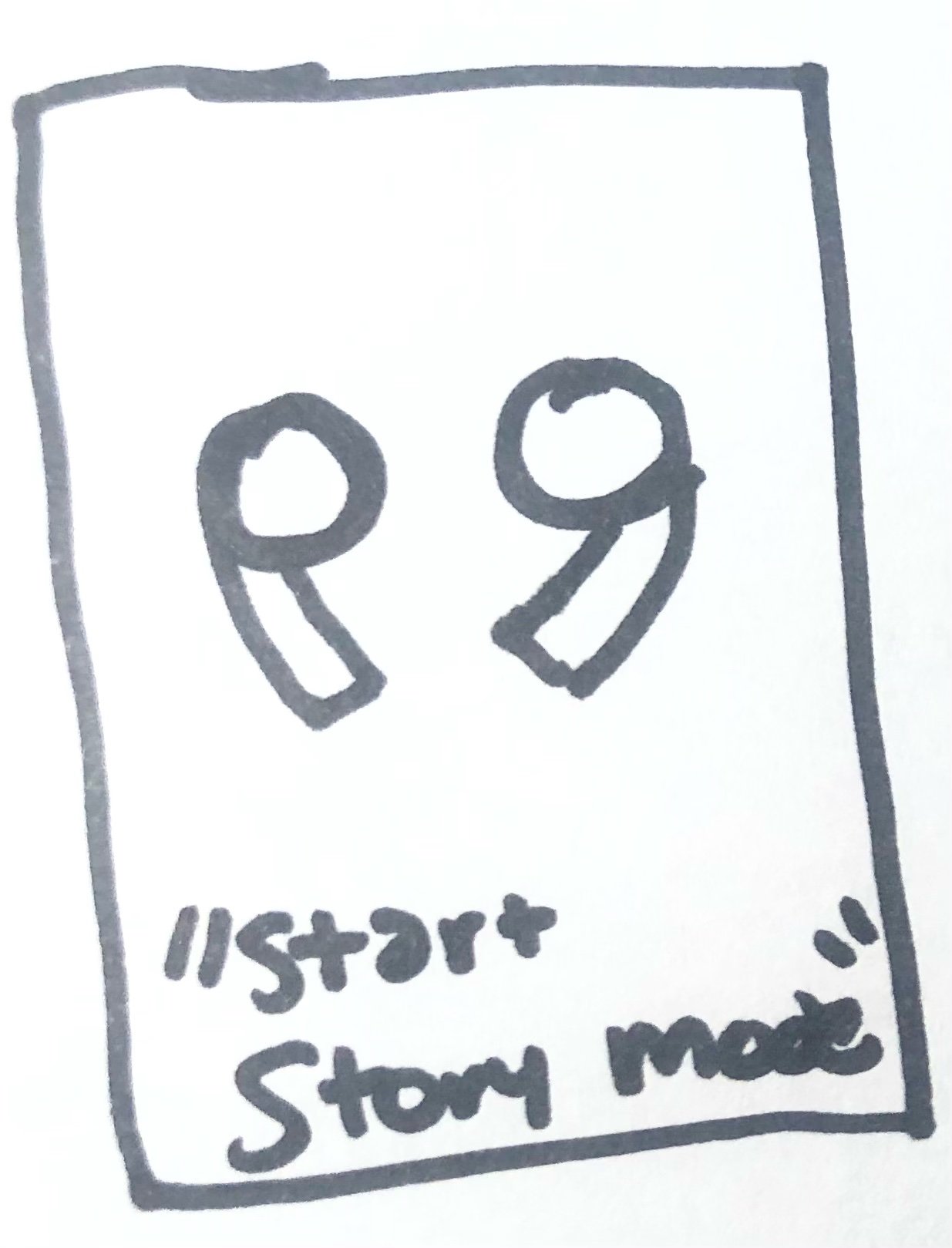 headphones 
  required!
Wearable Storyboard
WEARABLES: PROS AND CONS
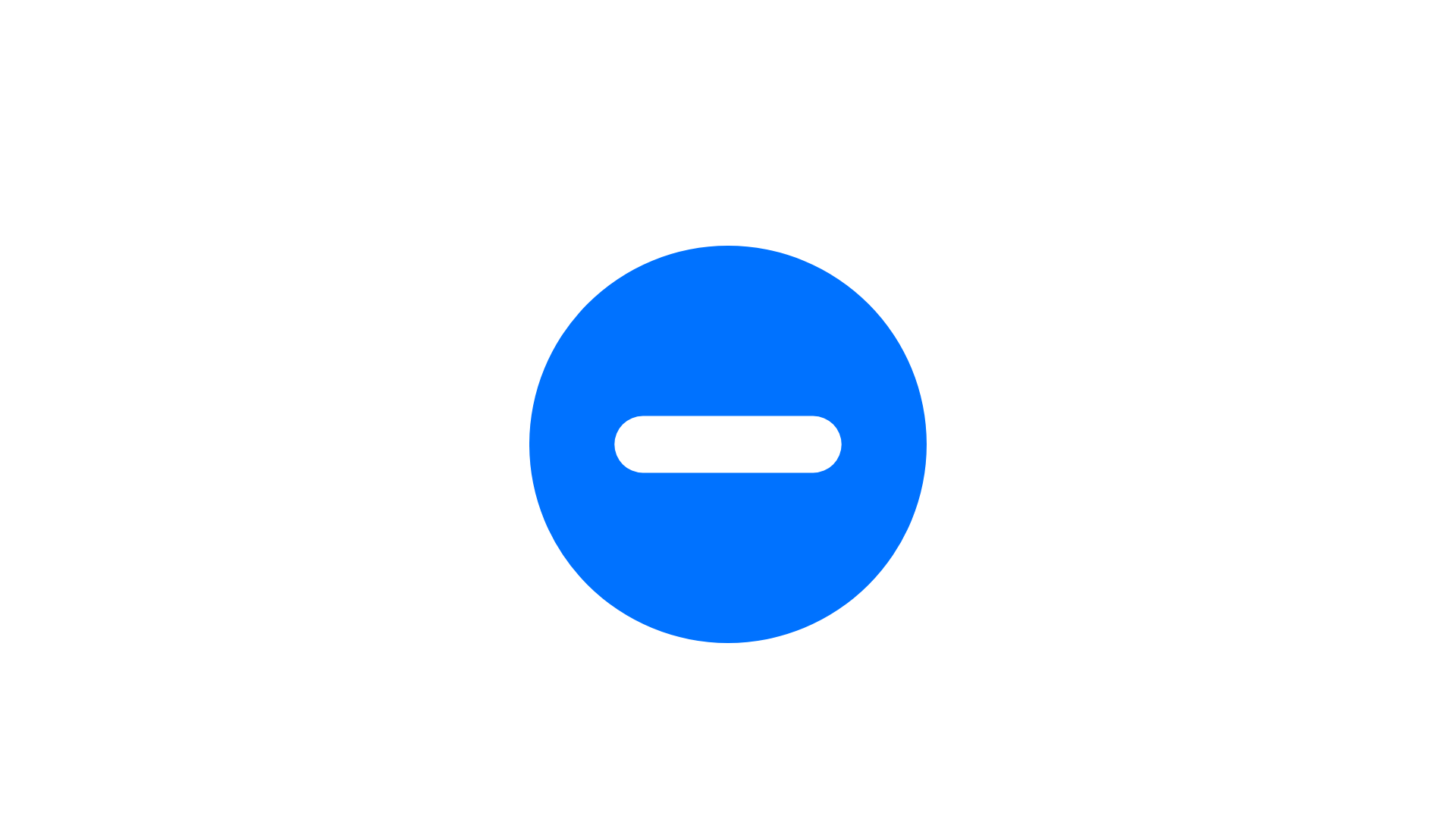 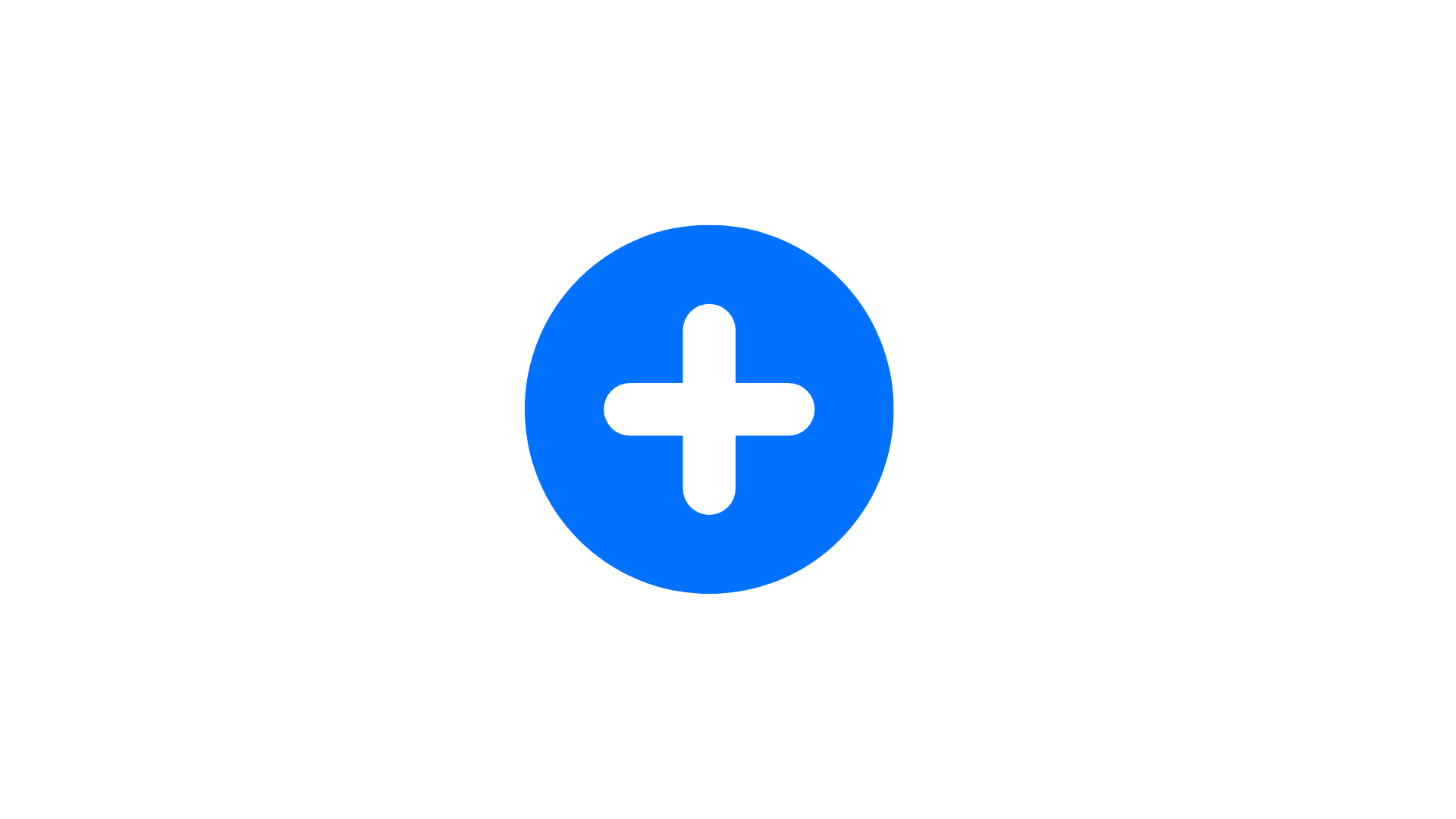 Voice input may struggle to understand other languages

Only audio stories

Local stories only

Smart watch, headphones required → accessibility issue
Novel user experience

Minimalist interface

Voice Input = No text input

Phone down, eyes up

Encourages on-site exploration
[Speaker Notes: Rephrase visually see distance 
Easily appreciate distance

Wearables requires current location; map gets at our goal of sharing culture esp if people can’t travel 

Also an accessibility issues]
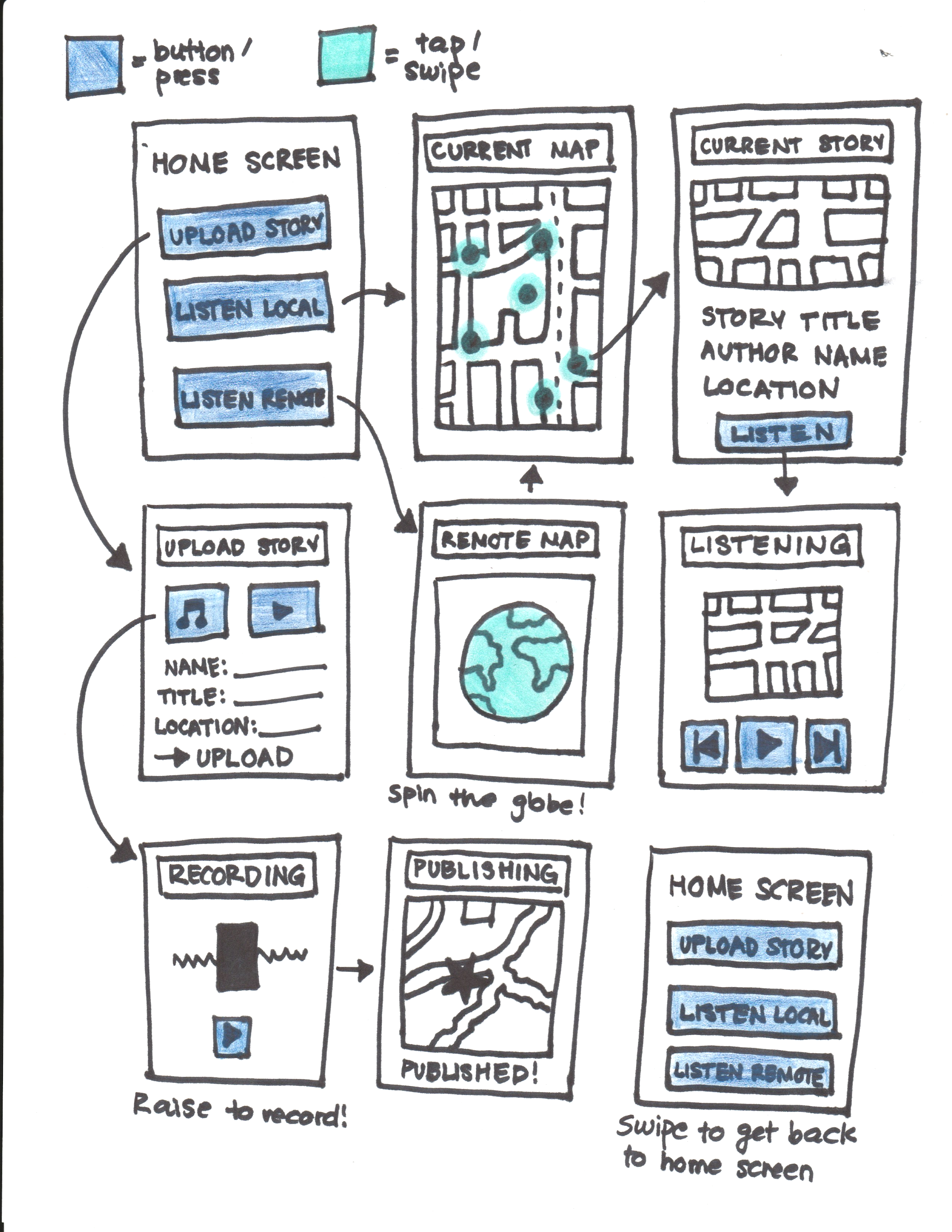 Map-Based Storyboard
MAPS: PROS AND CONS
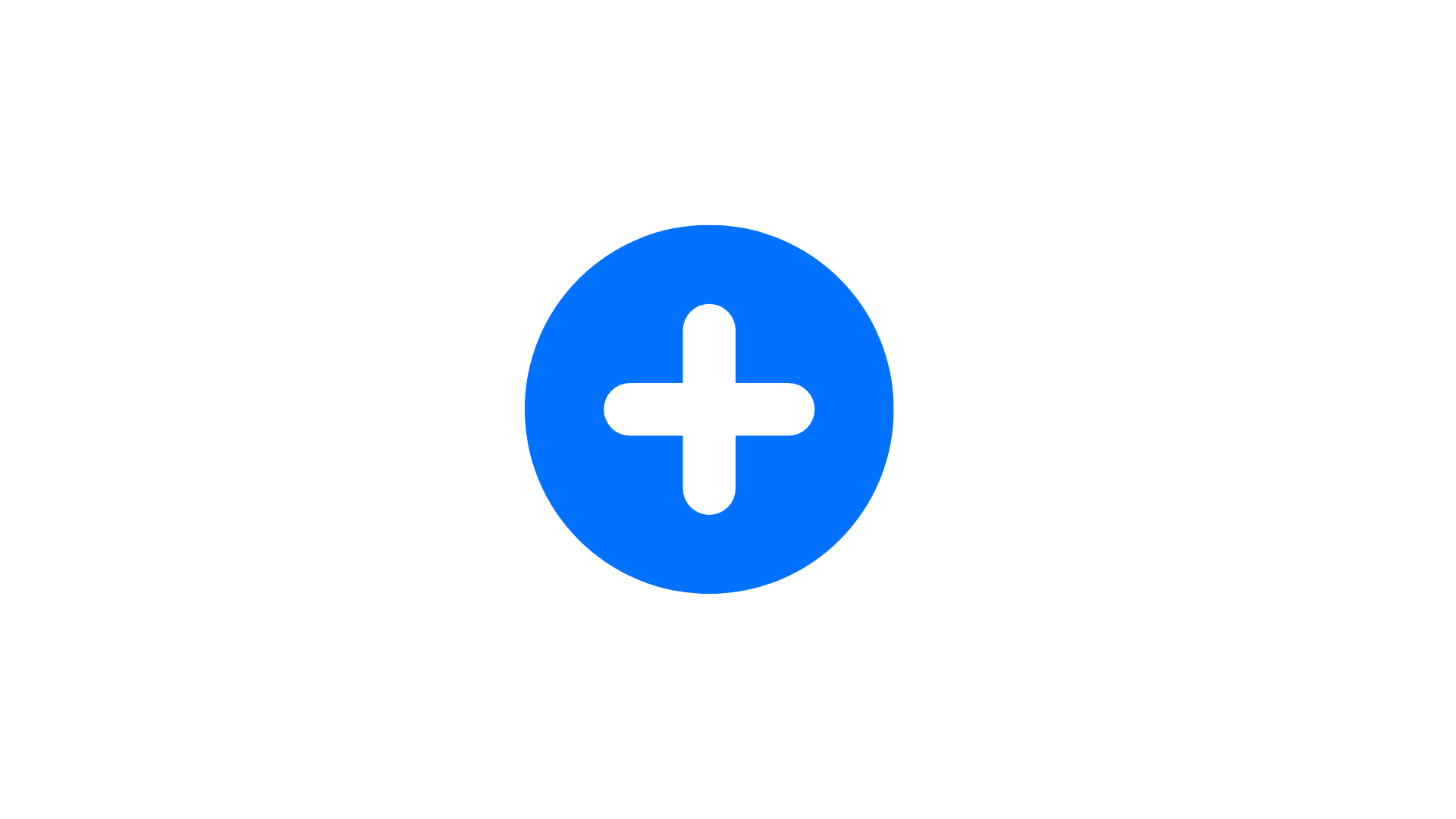 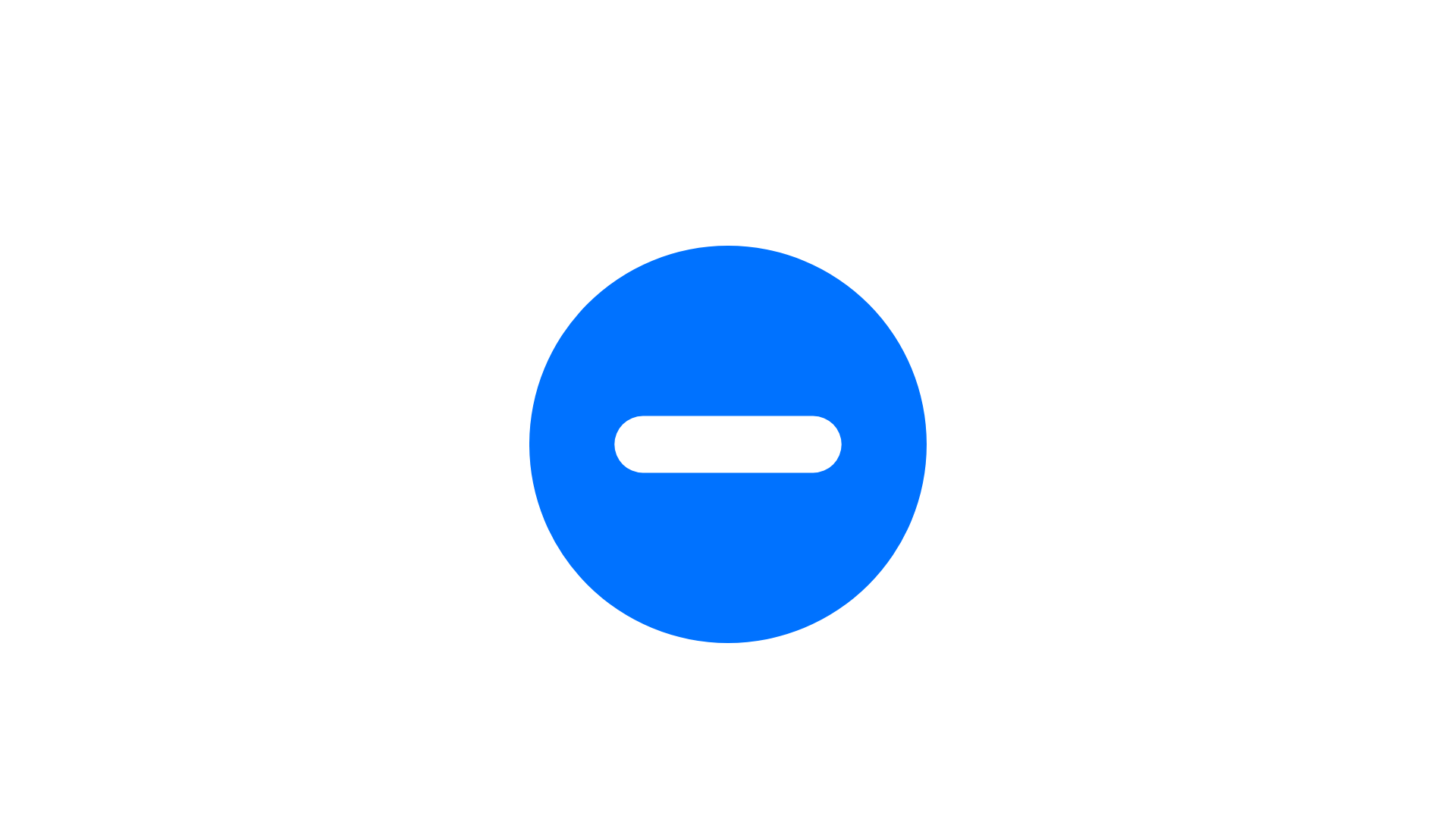 Interact with stories everywhere 


Clear story → location relationship


Familiar UI (map)


More story formats compatible


Financial accessibility
Challenging for visually impaired users


Less active engagement than AR/wearable format
[Speaker Notes: Rephrase visually see distance 
Easily appreciate distance

Wearables requires current location; map gets at our goal of sharing culture esp if people can’t travel]
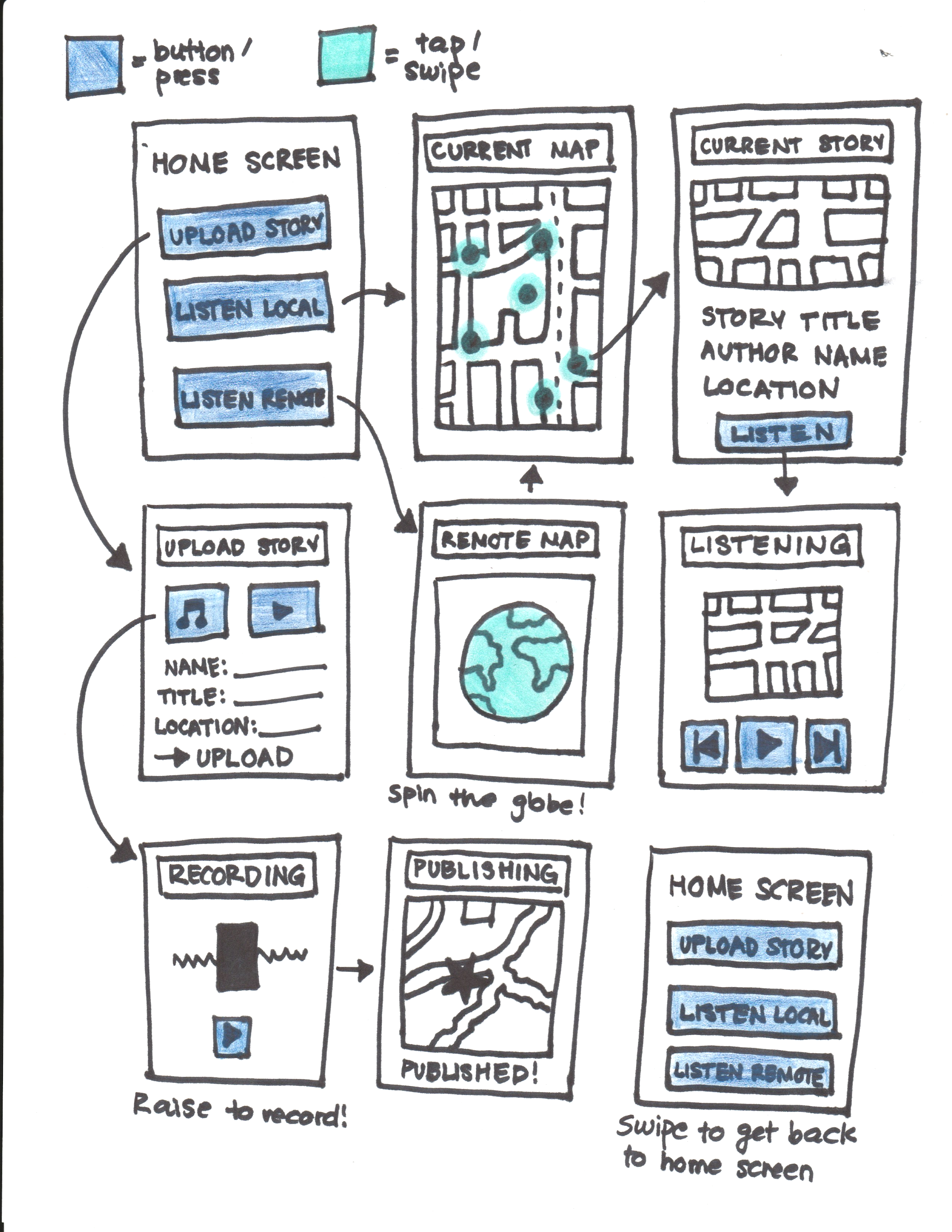 SELECTED INTERFACE: 

MAP-BASED EXPLORATION
[Speaker Notes: The decision to go with the map based interface truly comes down to the goal/mission of this project. We want people to be able to interact with other cultures regardless of distance. The map based interface allowed for a greater range of stories to be accessed. Similarly, accessibility is increased with a phone interface not only through the number of compatible story formats for a phone, but also the fact that more people have phones compared to smart watches.  Furthermore, editing/recording your story is much easier on a phone than a watch. Finally, the interactive/explorative aspect of the wearables interface can be implemented in the phone, but would have to be more strategic in order to provide safety and ease of use.]
02
THE LOW-FI PROTOTYPE
PROTOTYPE STRUCTURE
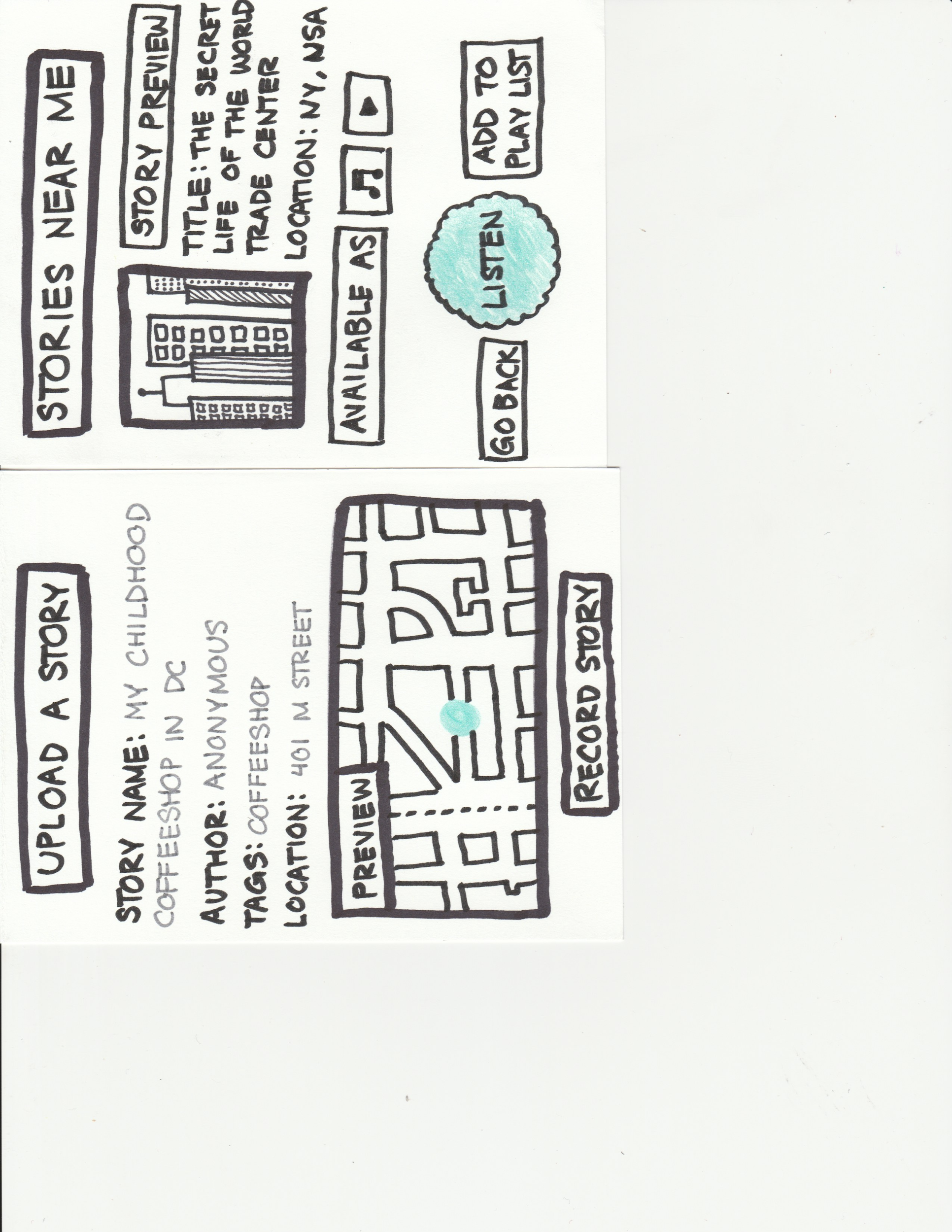 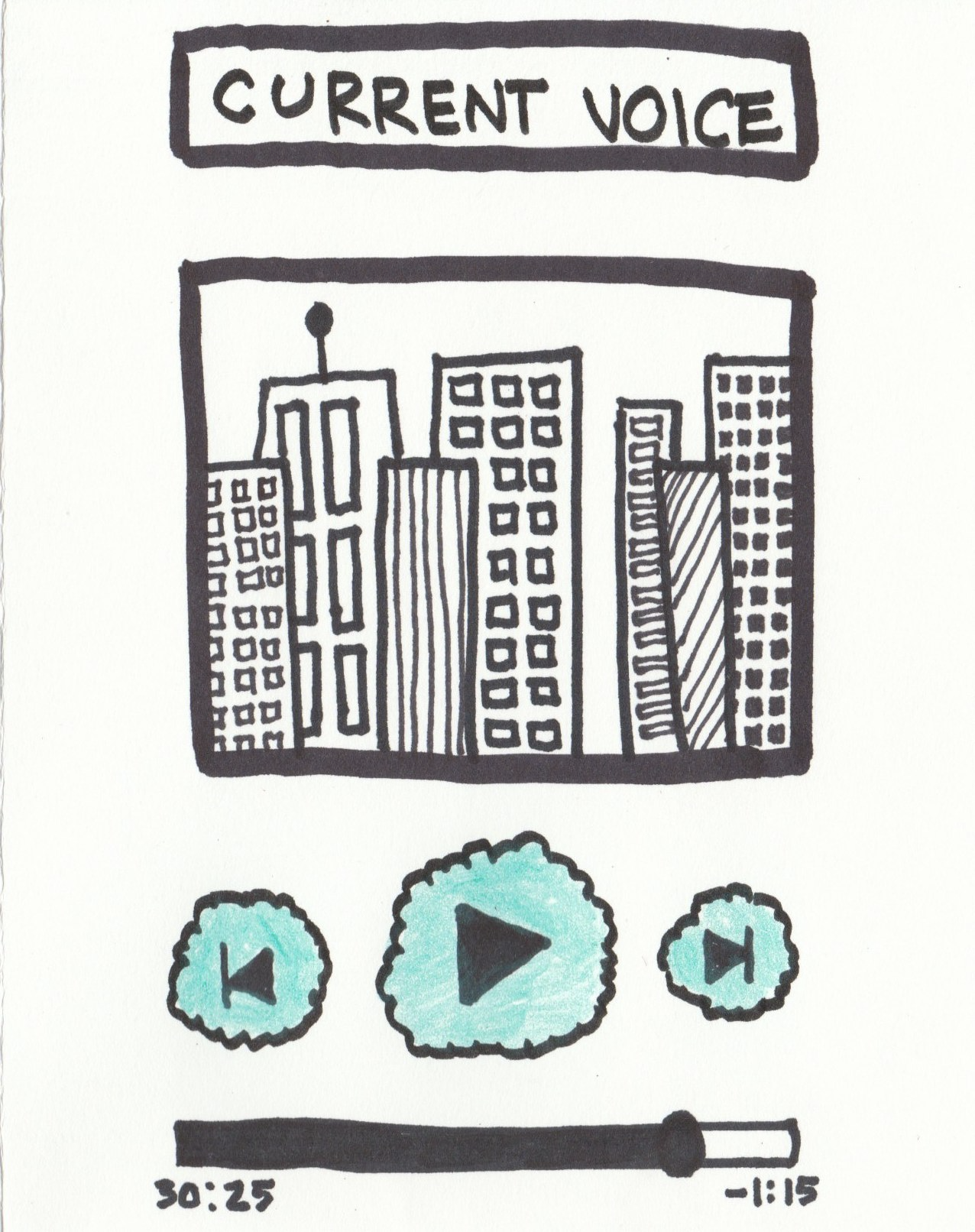 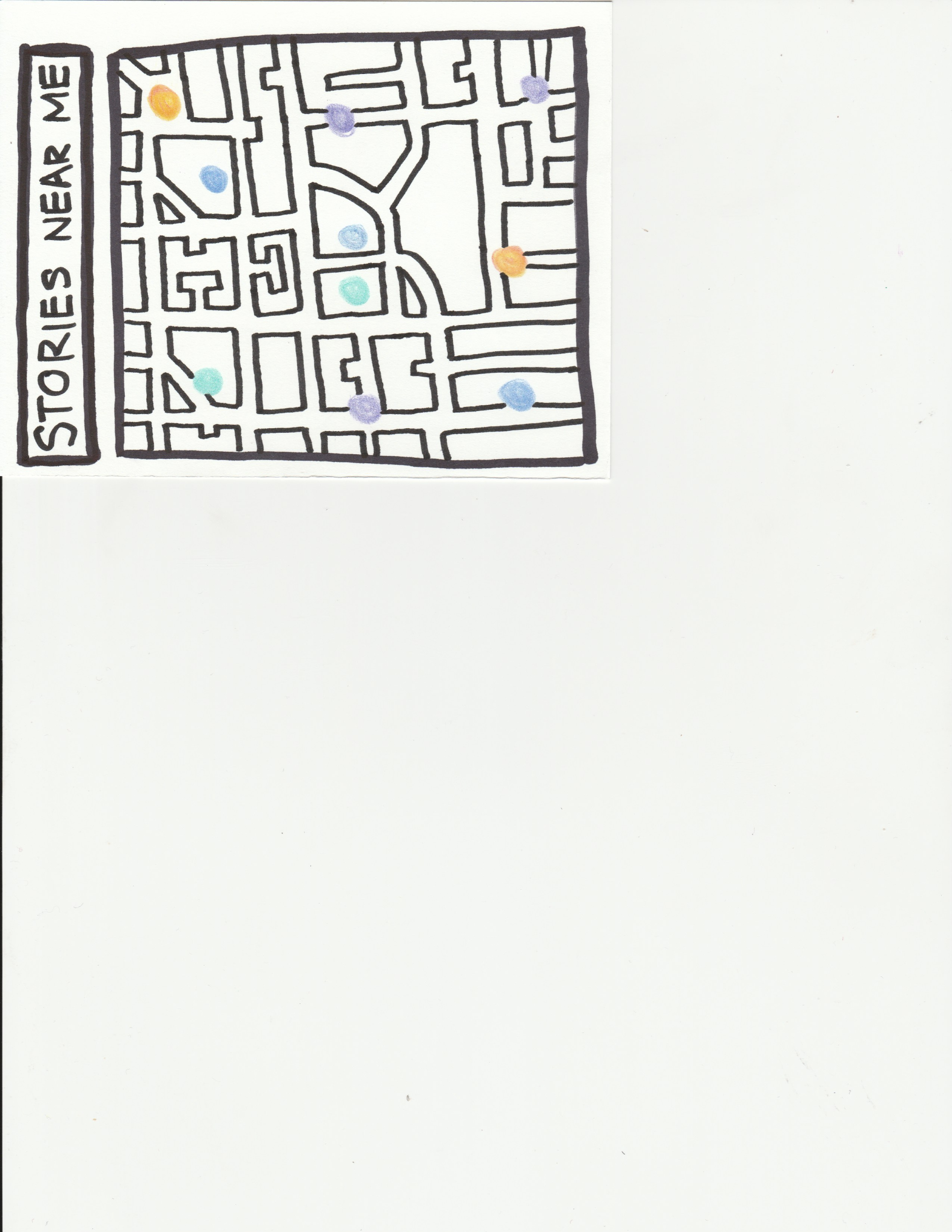 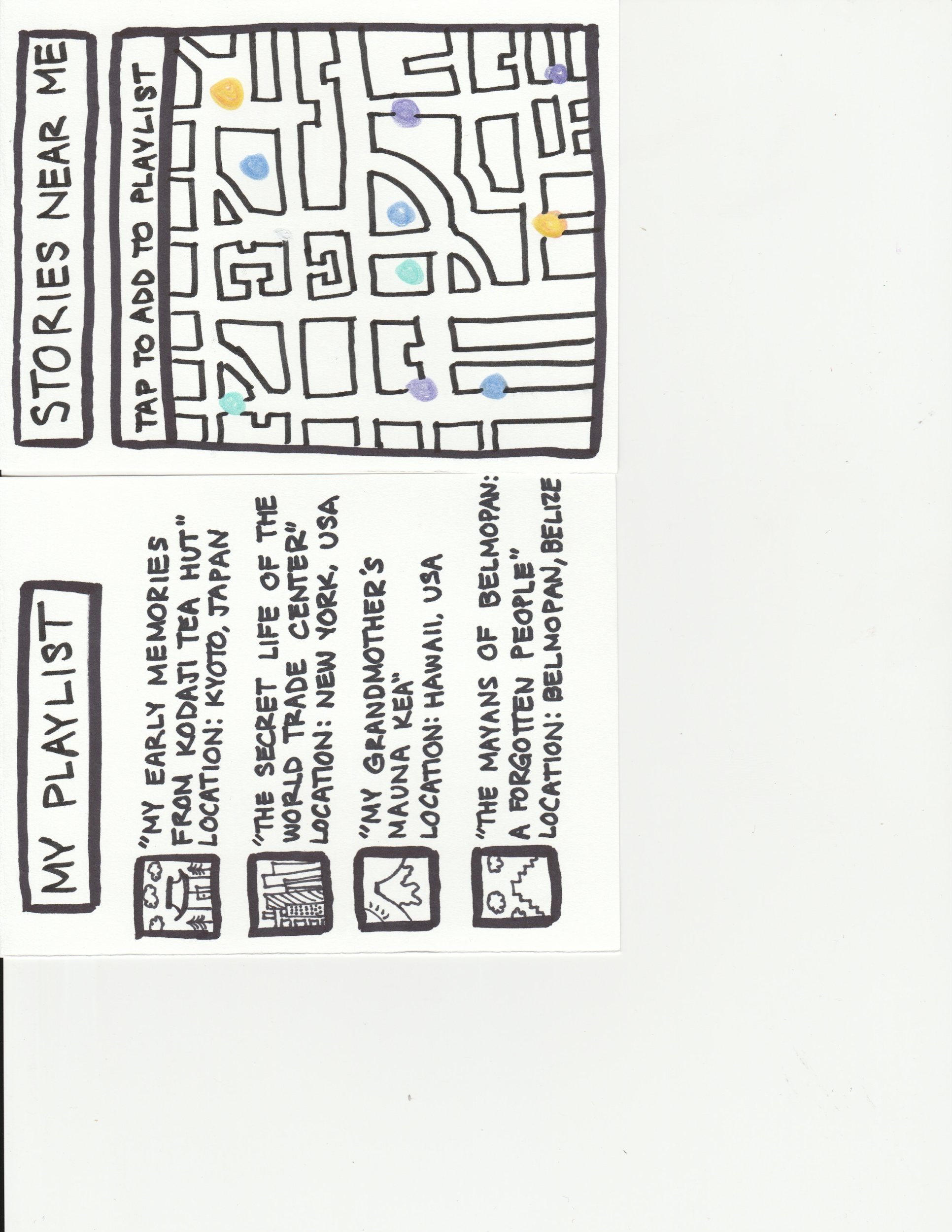 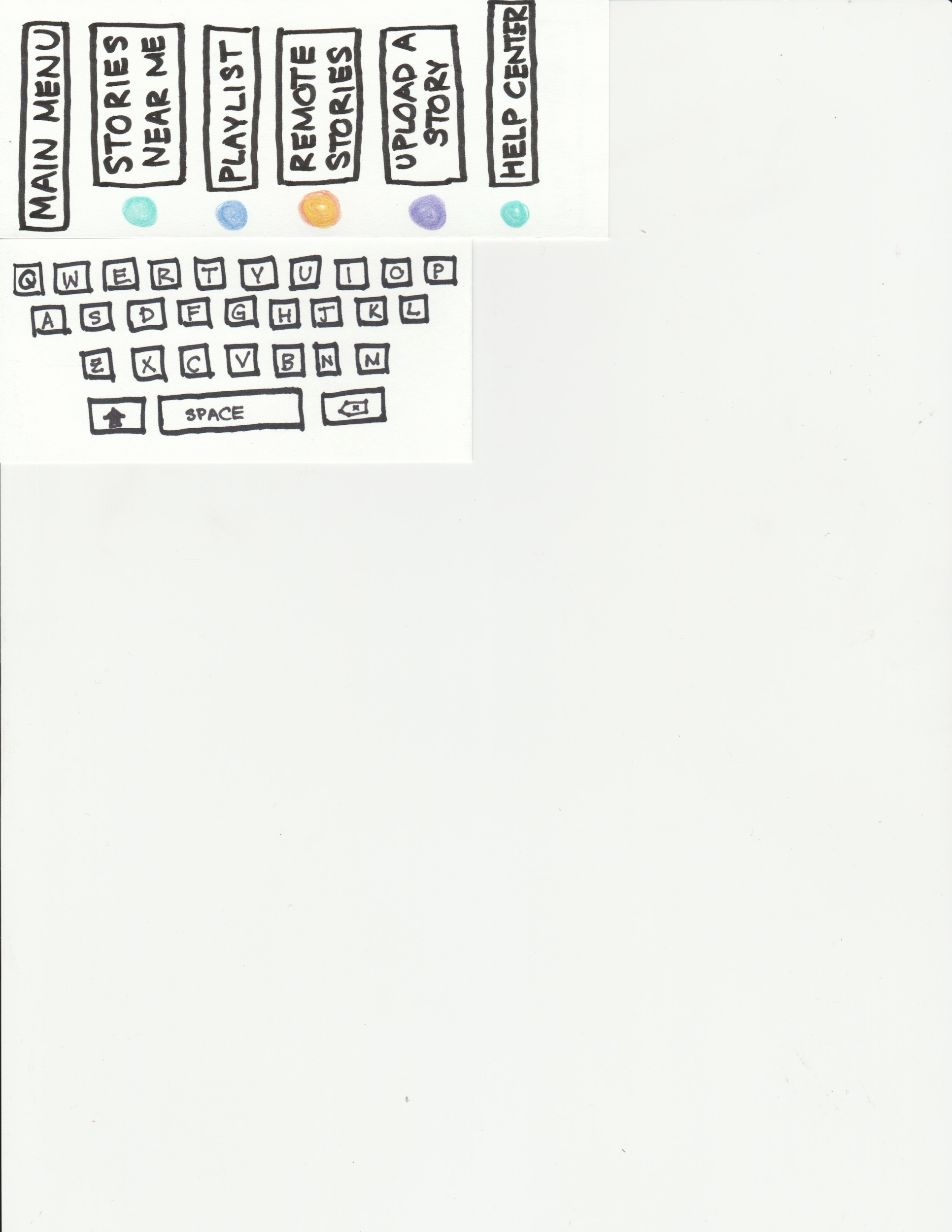 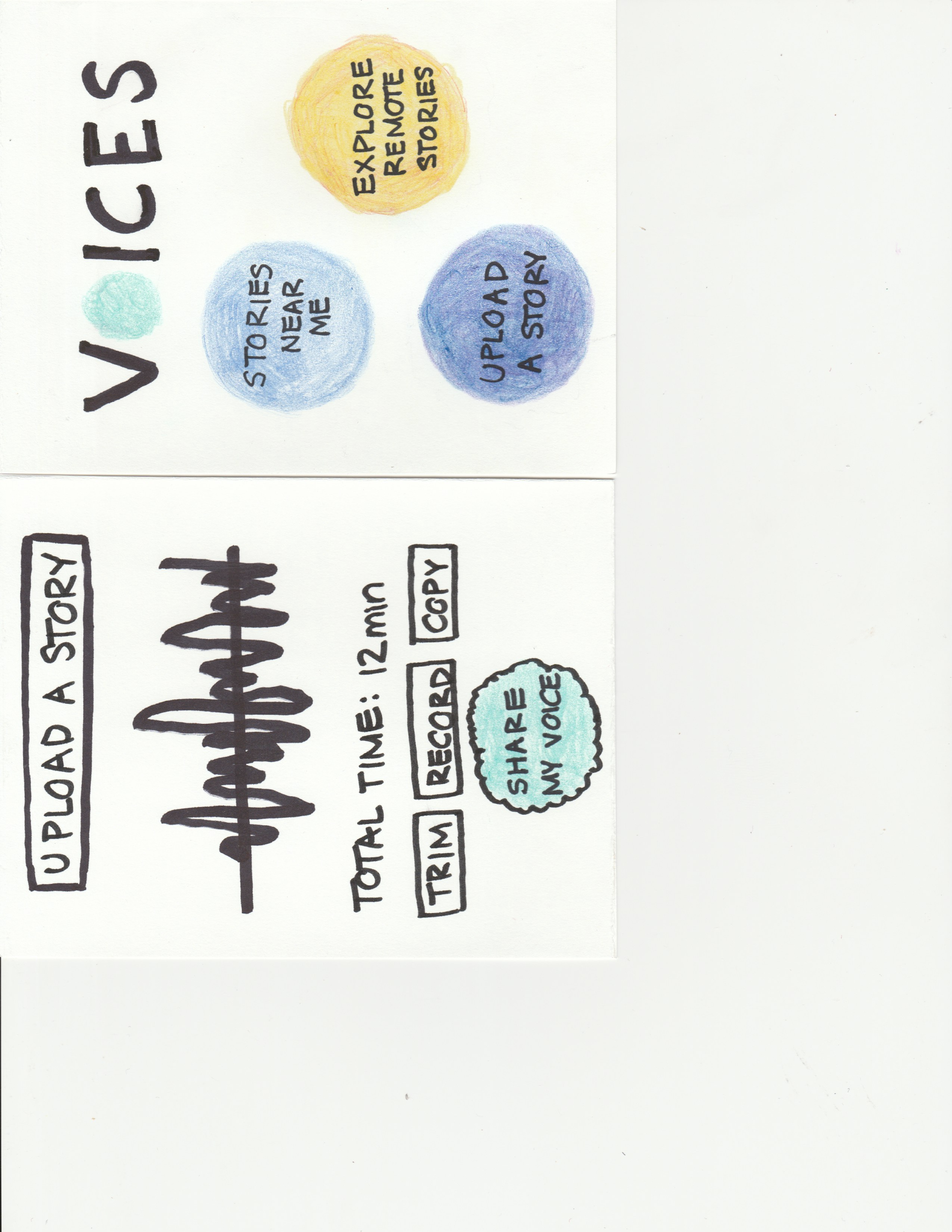 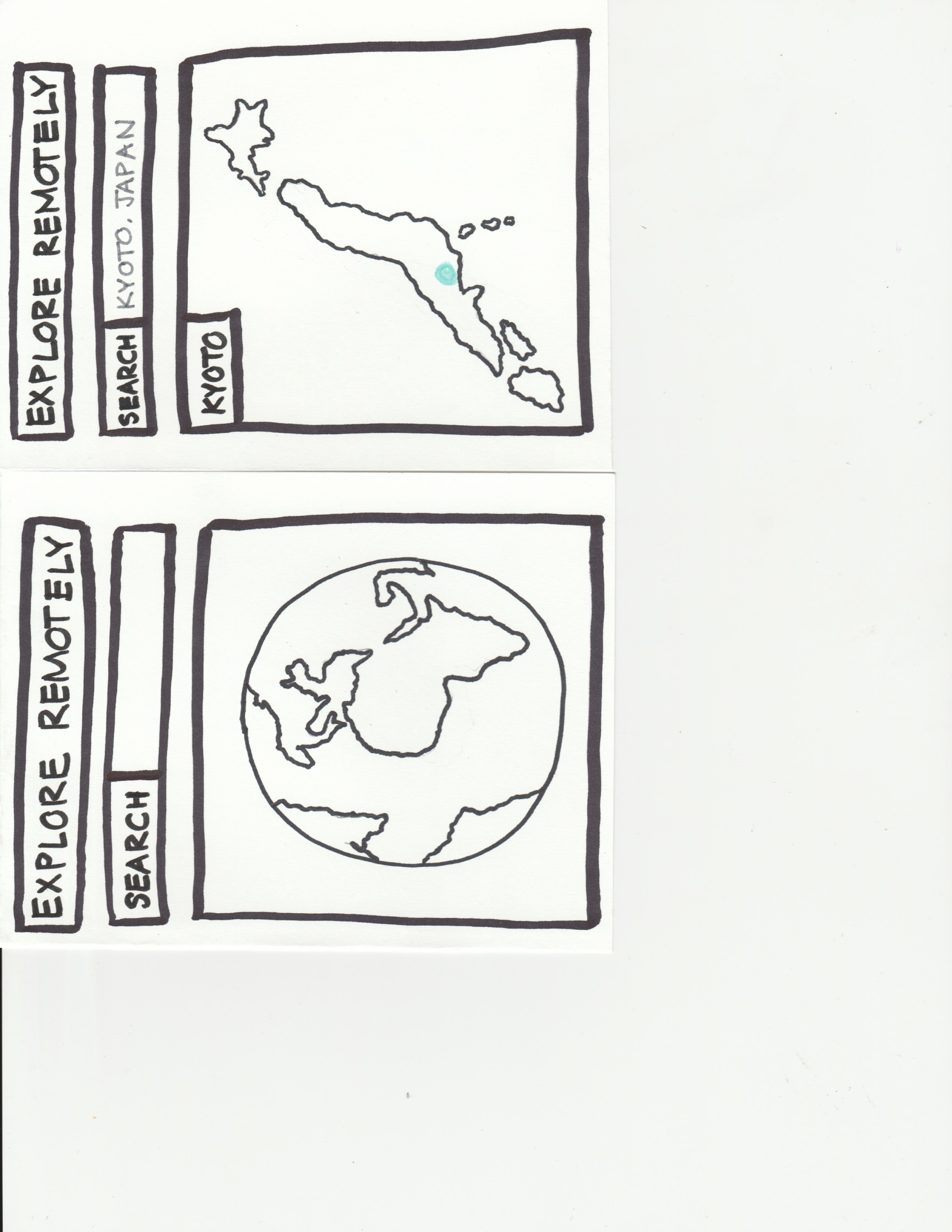 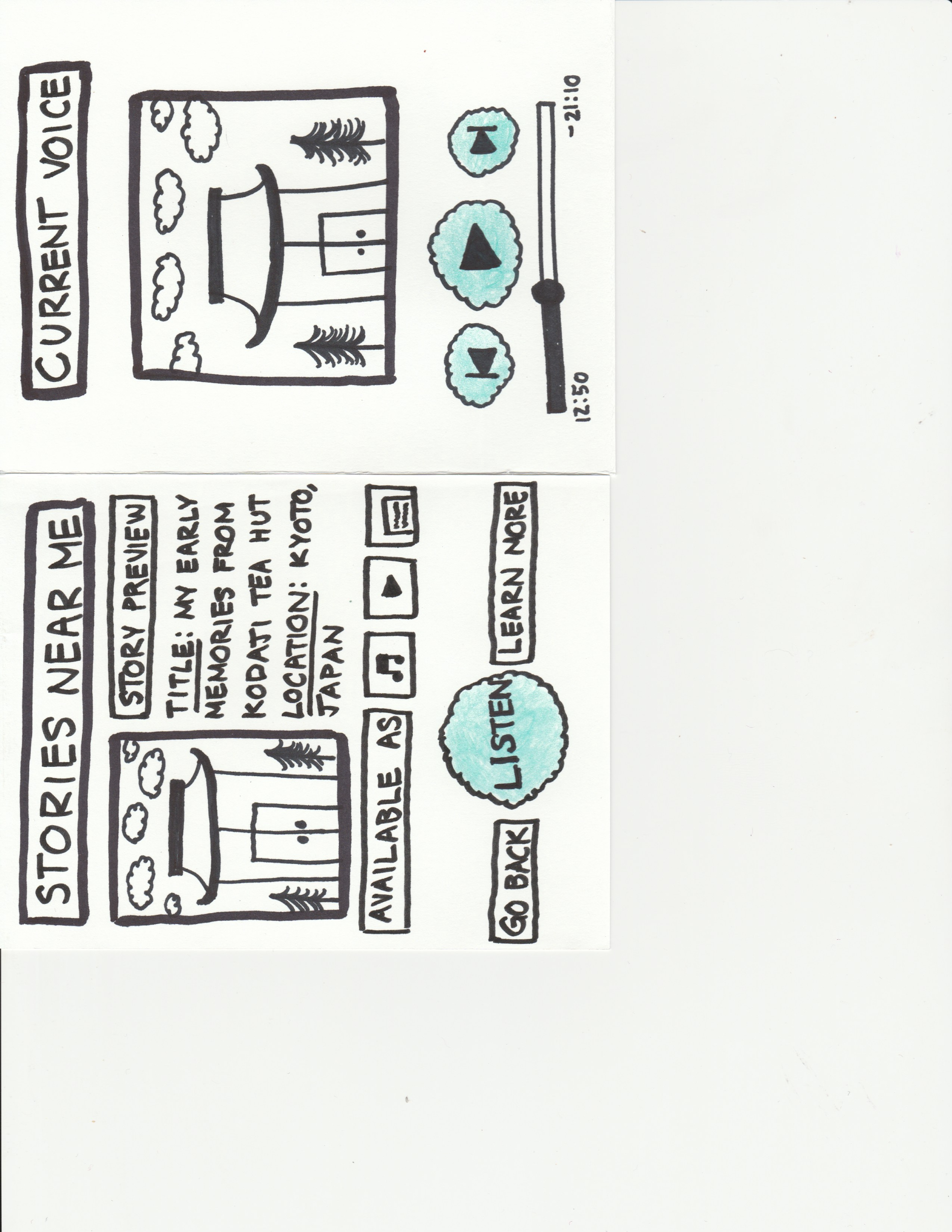 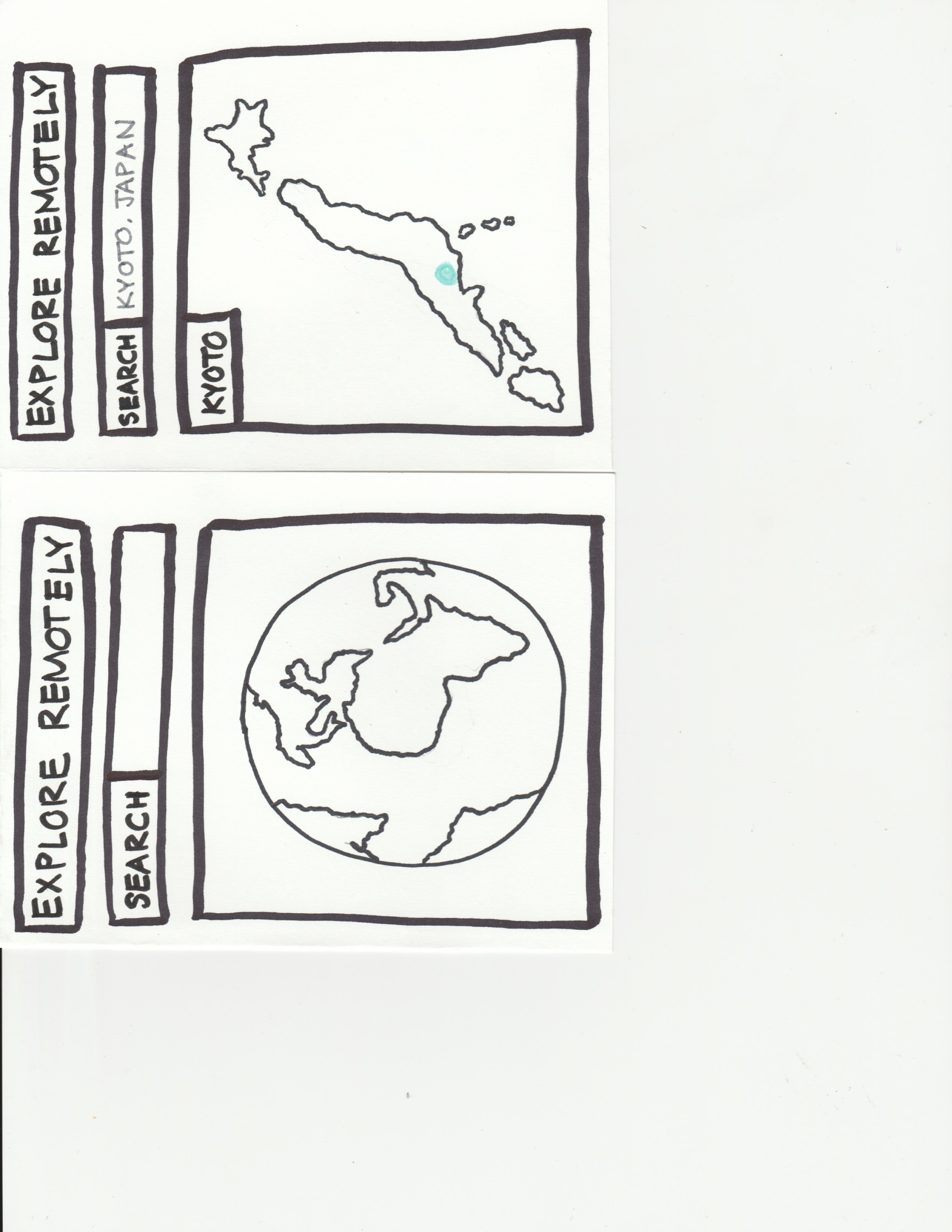 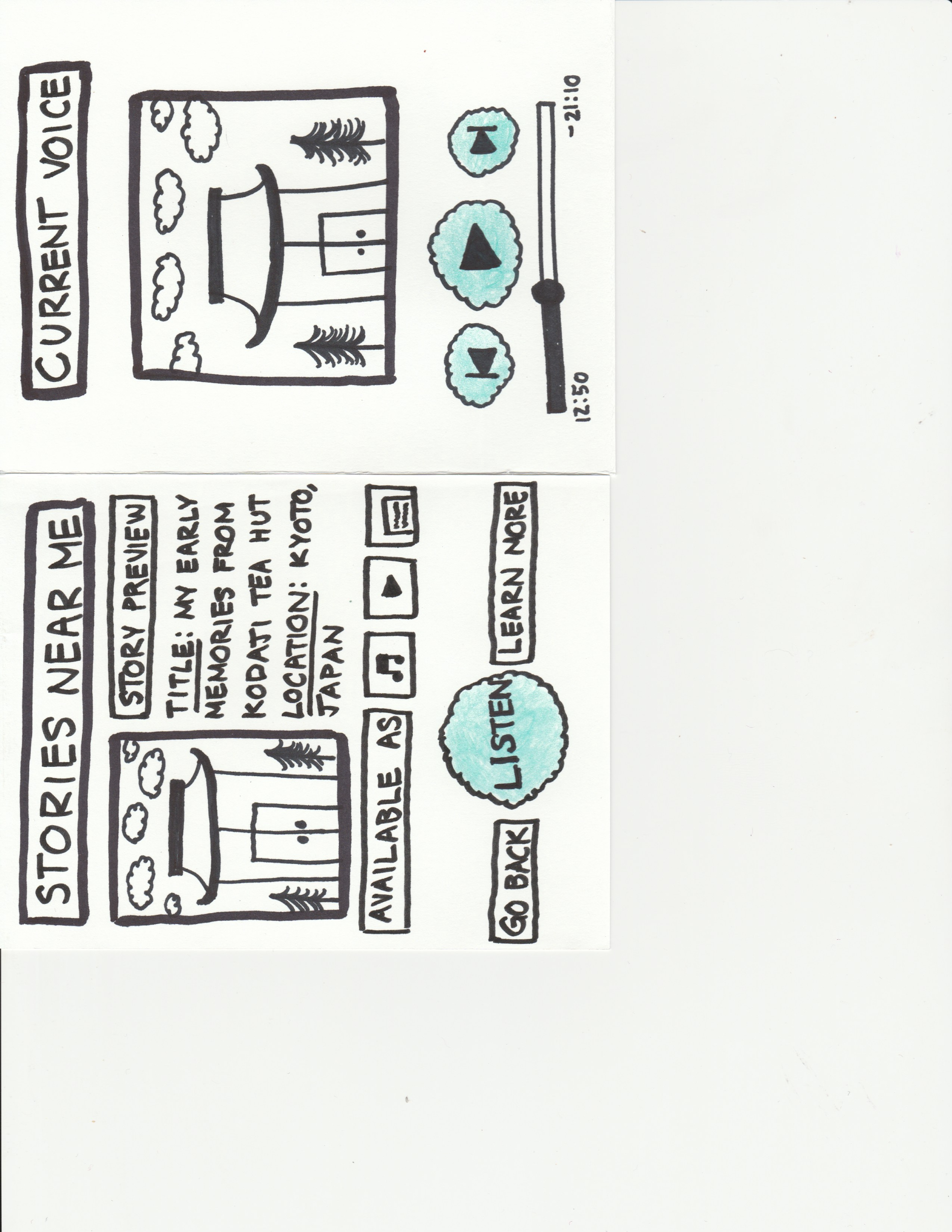 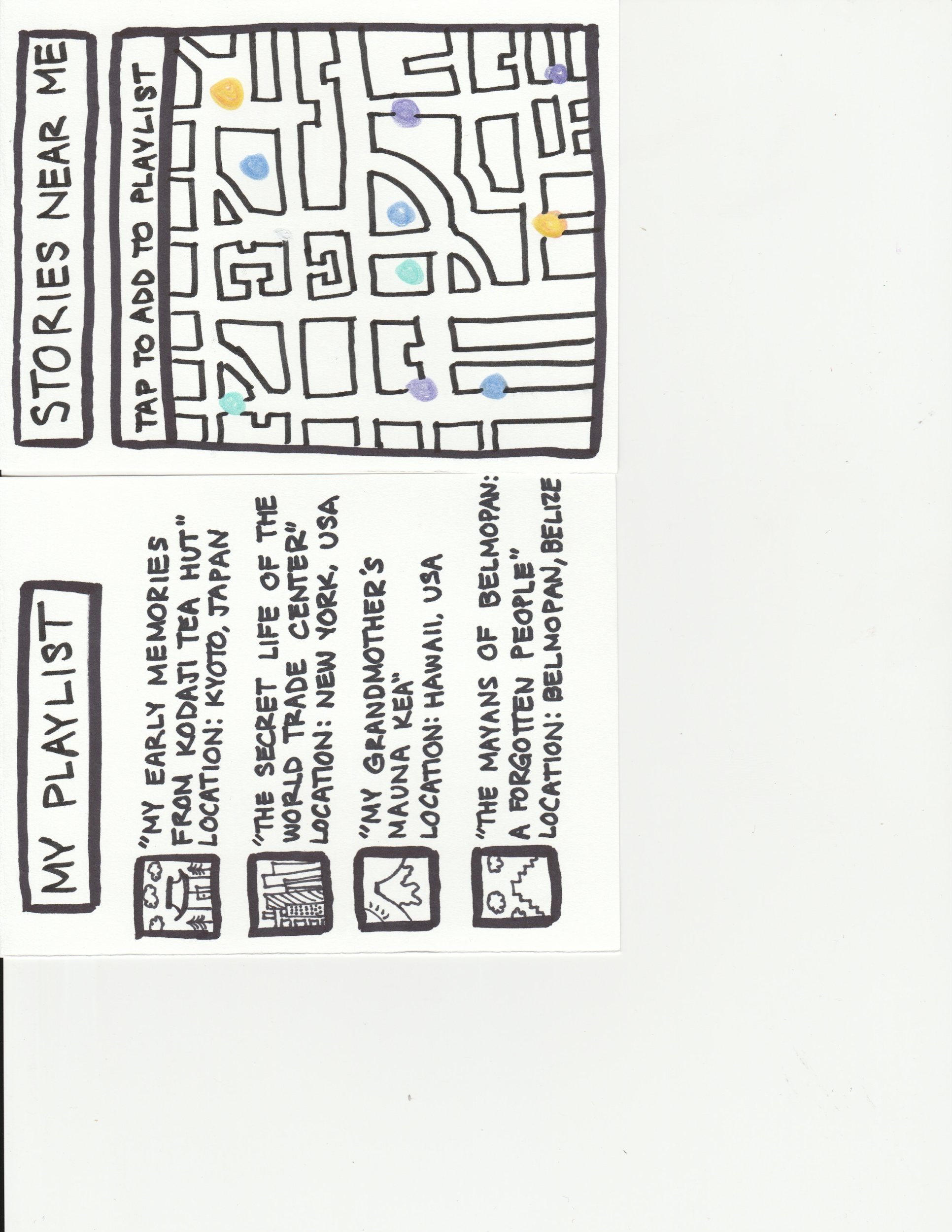 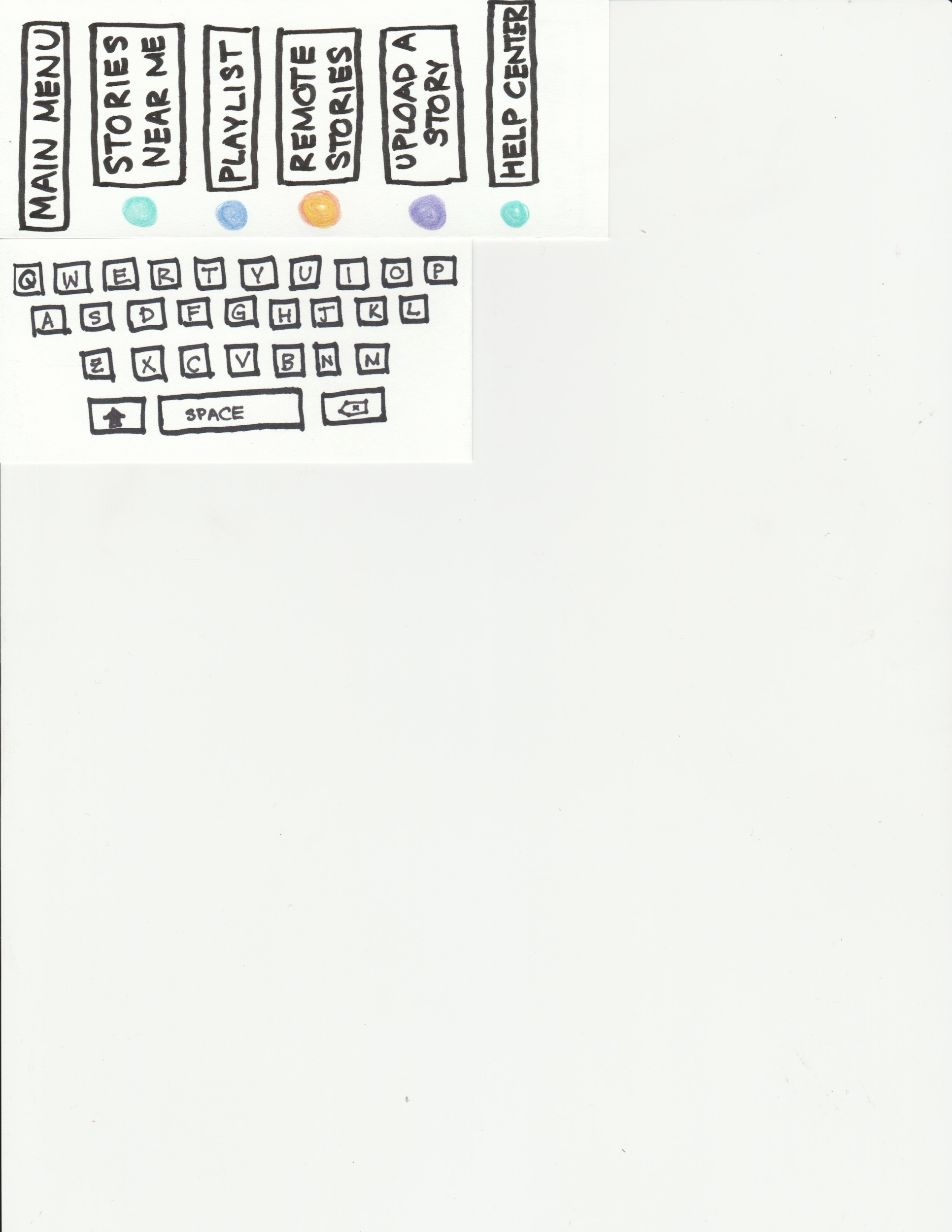 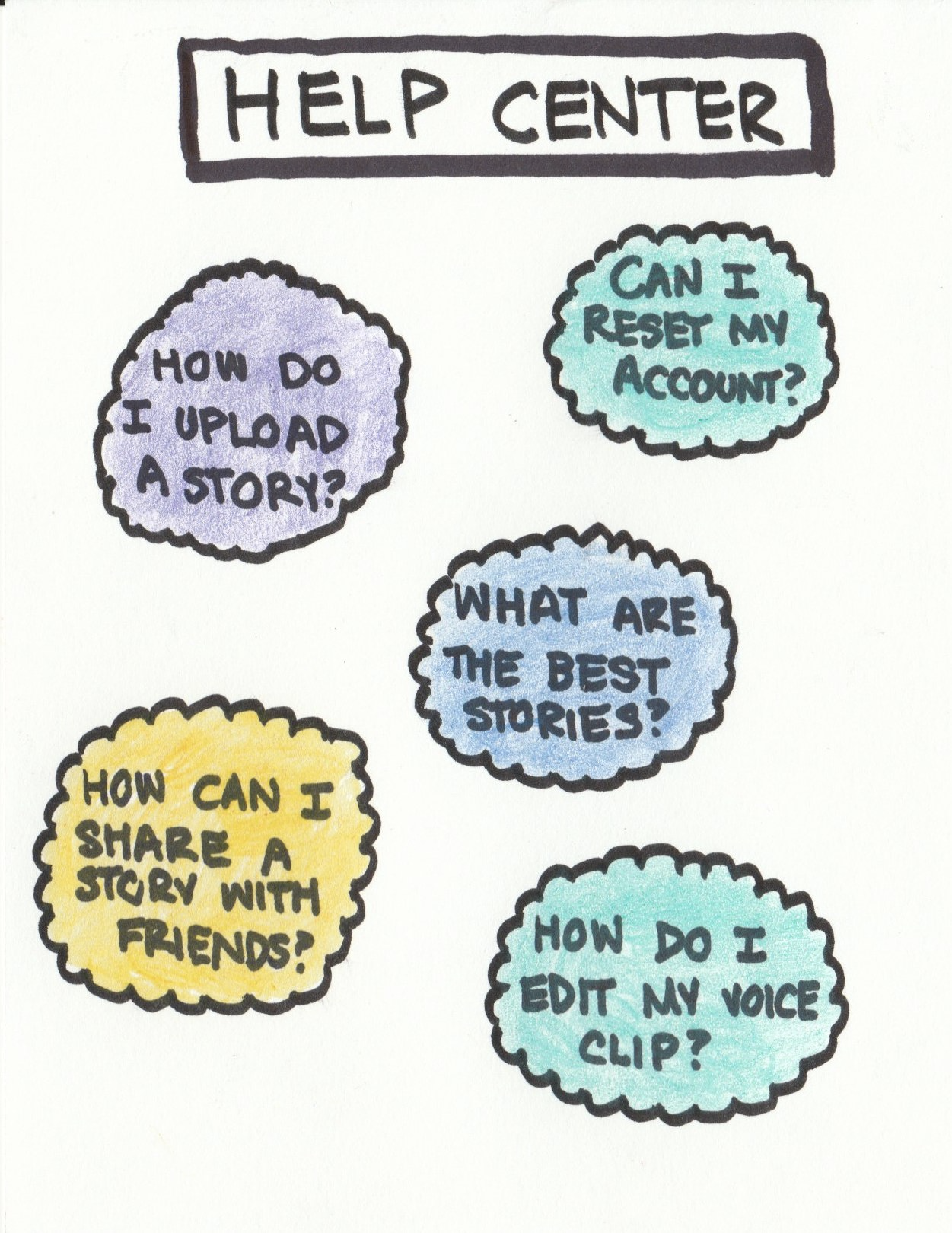 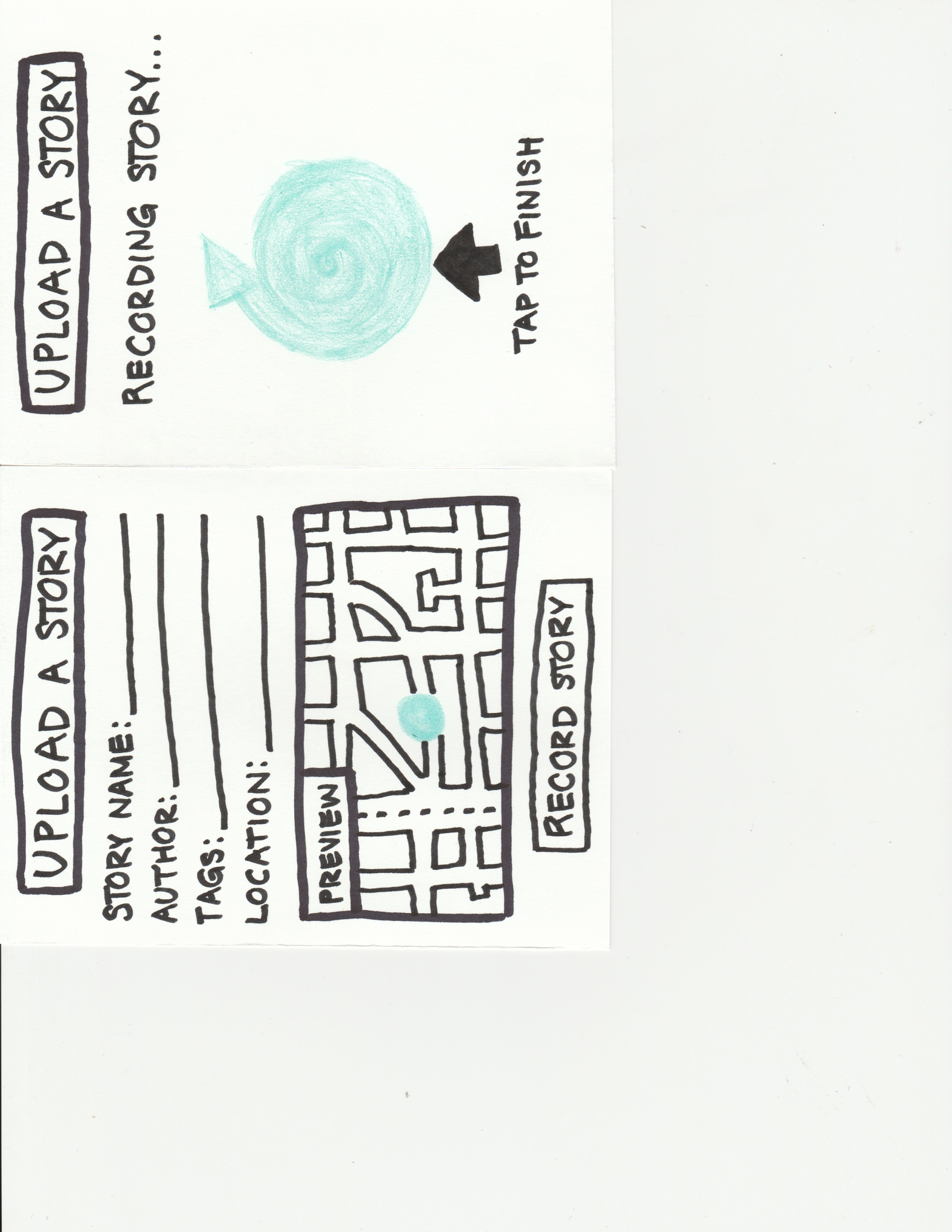 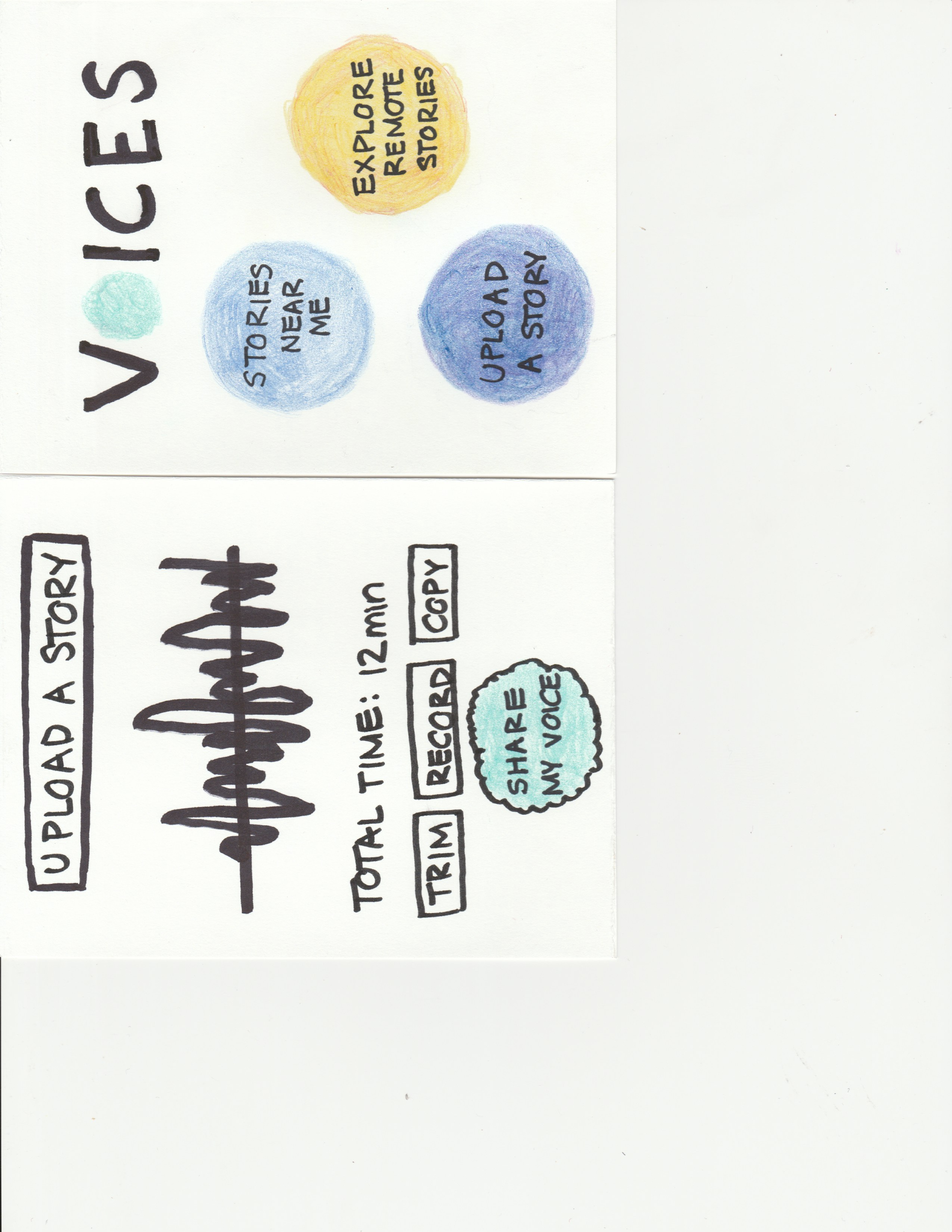 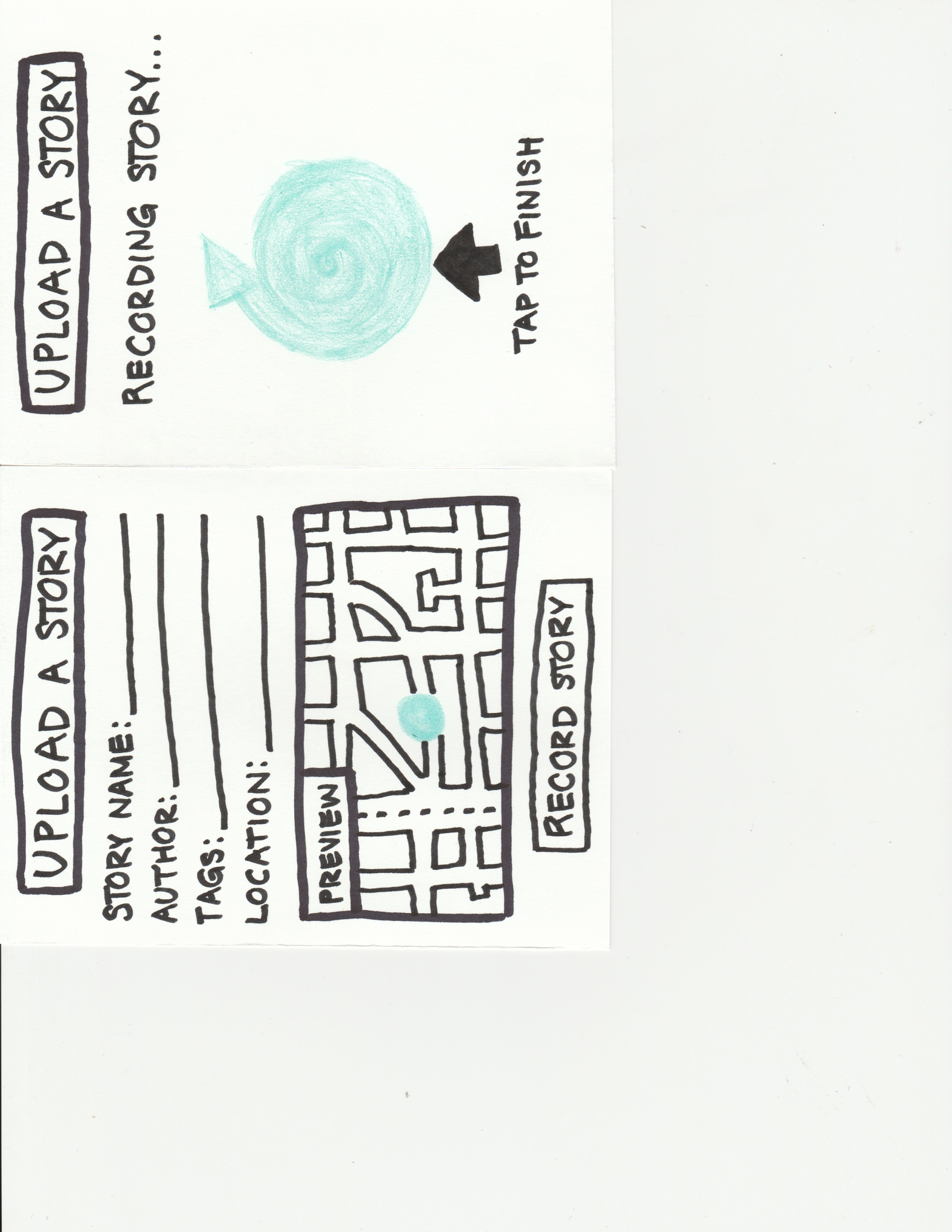 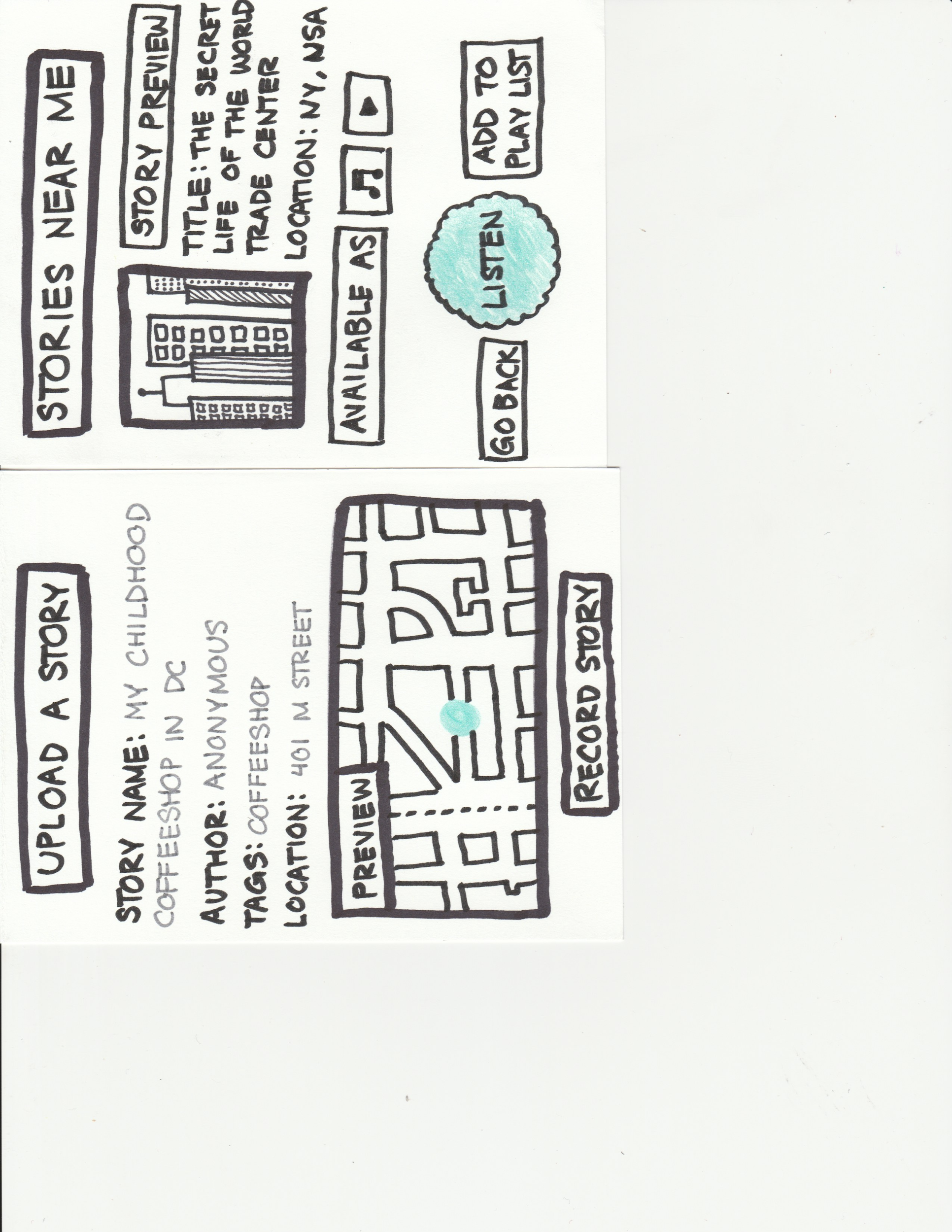 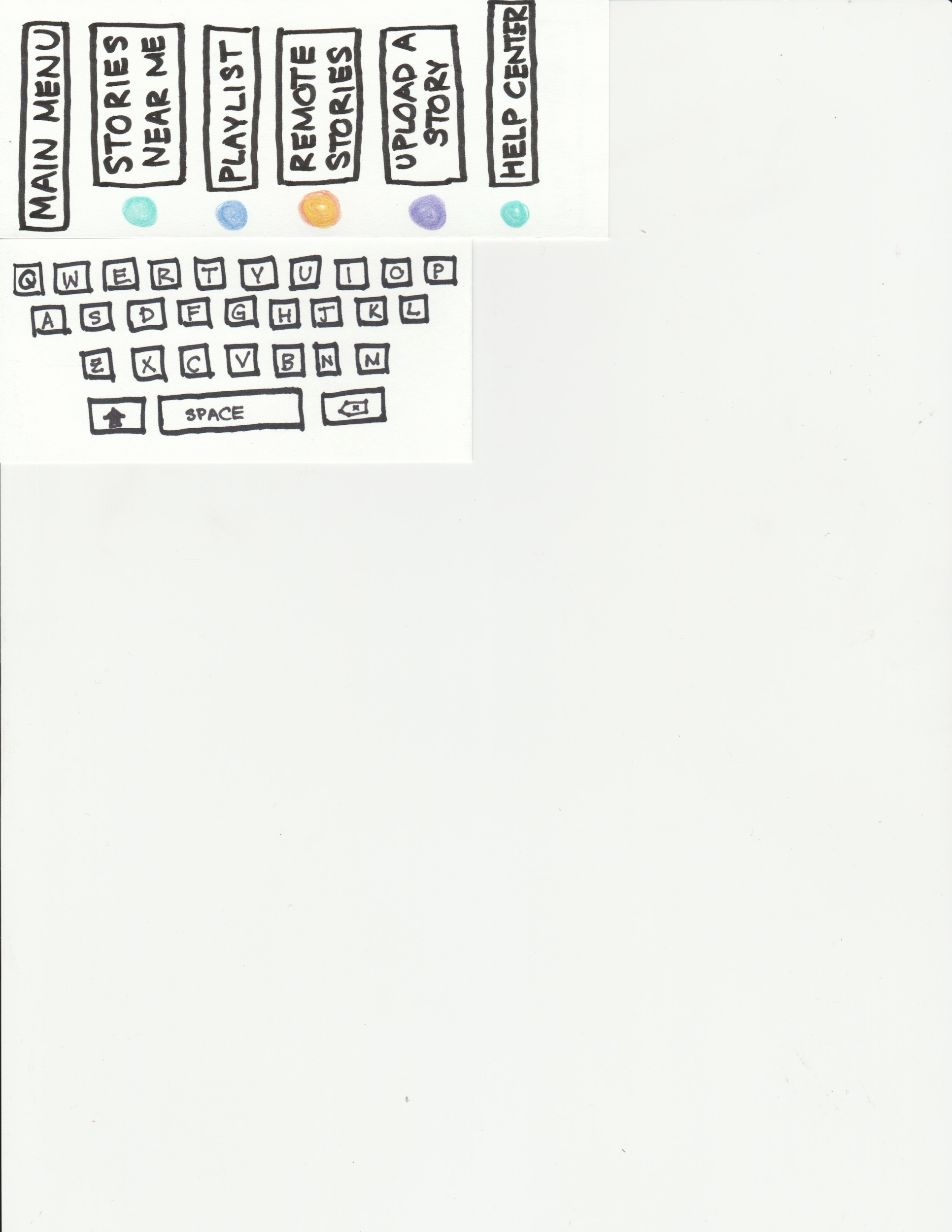 [Speaker Notes: Insert image of prototype pages relevant to listening to a story
Focus on simplicity
Primarily pushing buttons/minimal text input
Phone interface]
SIMPLE TASK
Find and Listen to a Story
[Speaker Notes: Simple task was originally just listen to a story. However, this went hand in hand with finding a story and we assumed that most people would listen to the story even if we just instructed them to find it. Thus we combined them as our simple task as it is the most intuitive out of all three and most streamlined in our opinion.]
FIND AND LISTEN TO A STORY
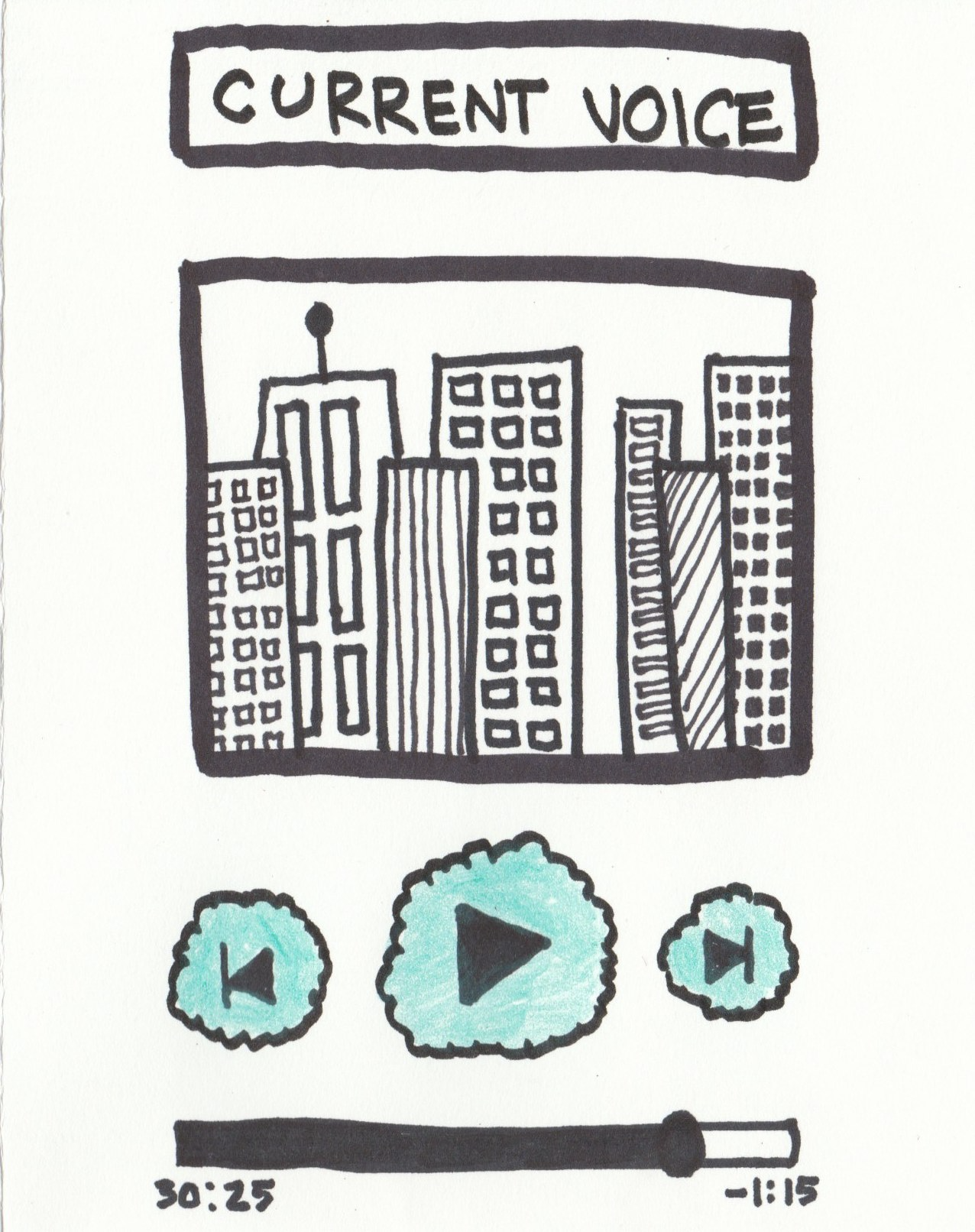 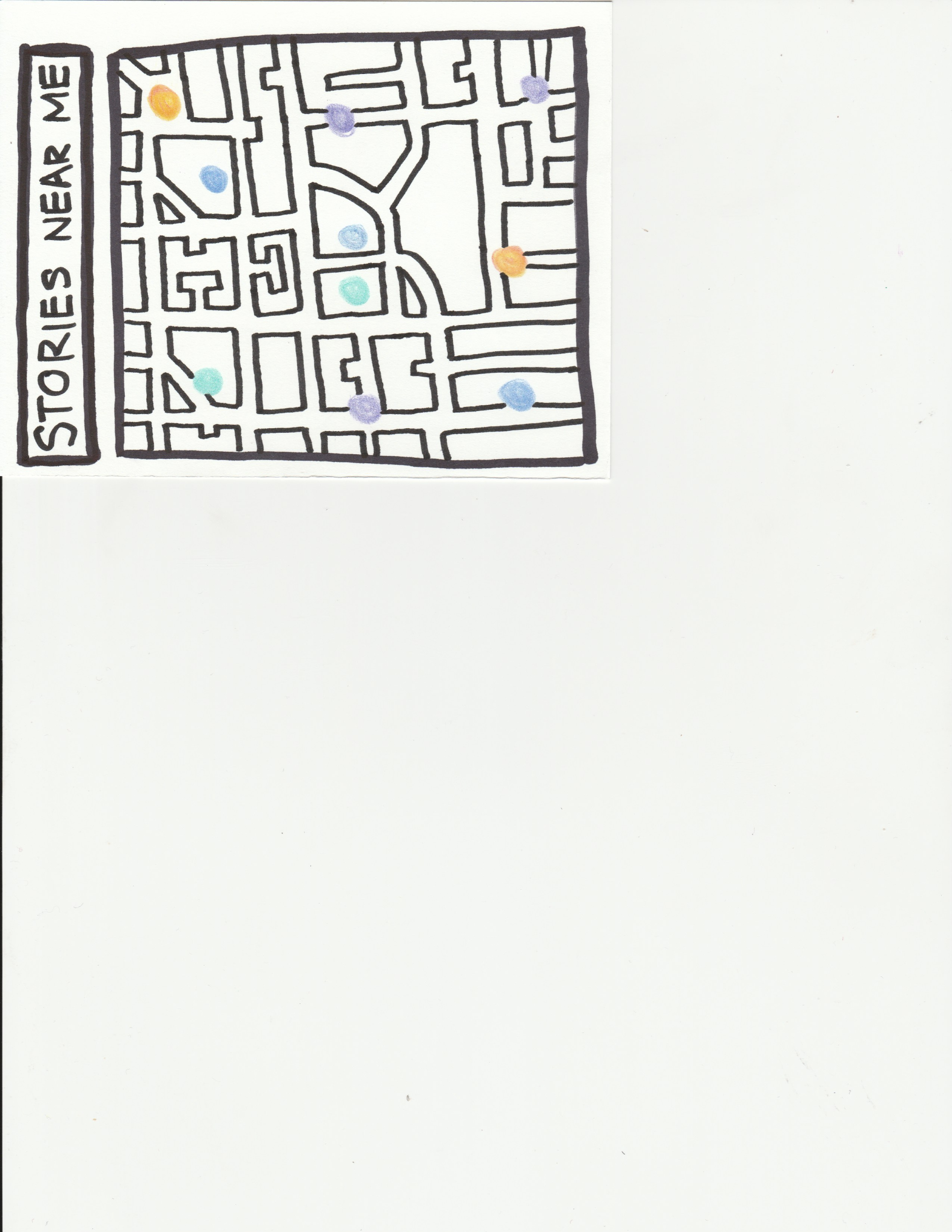 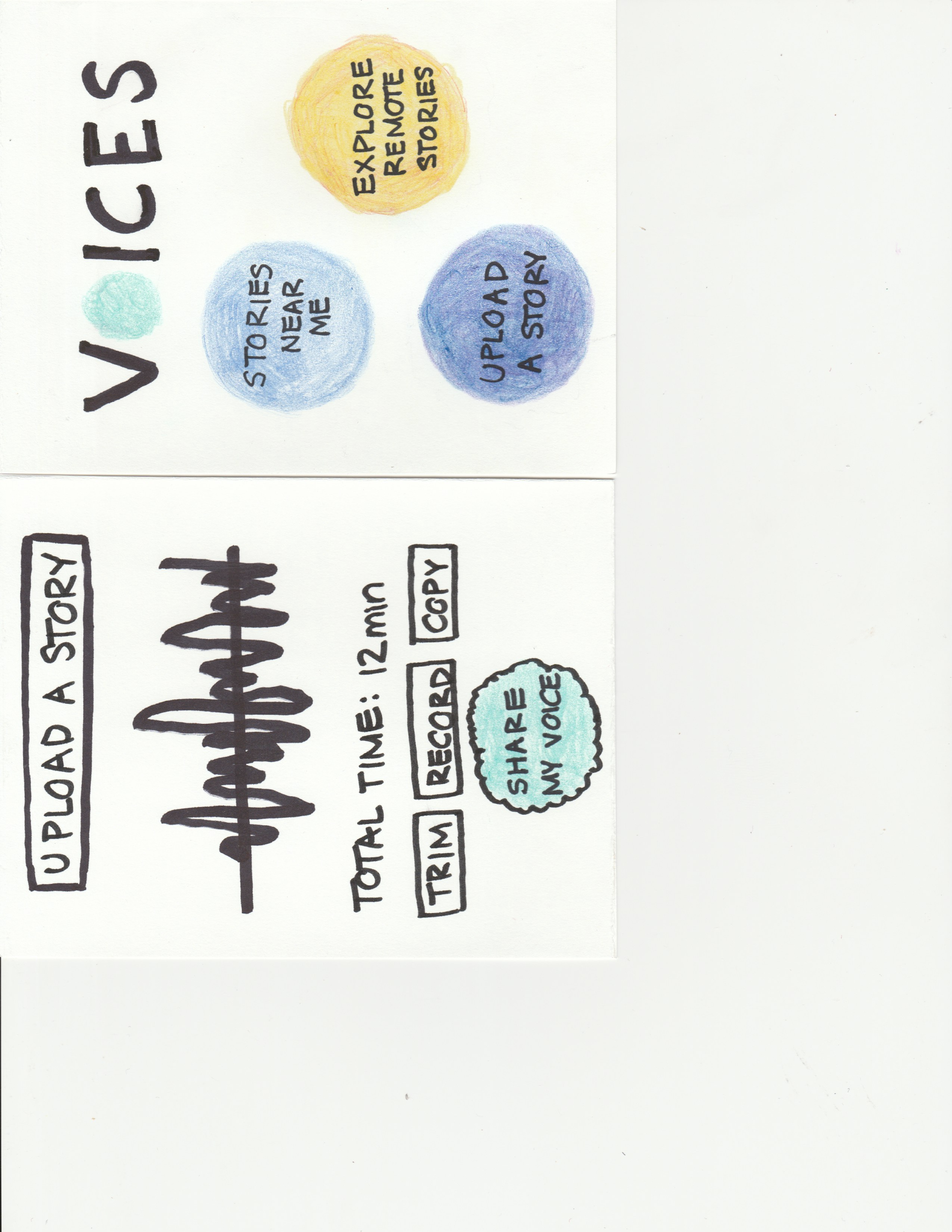 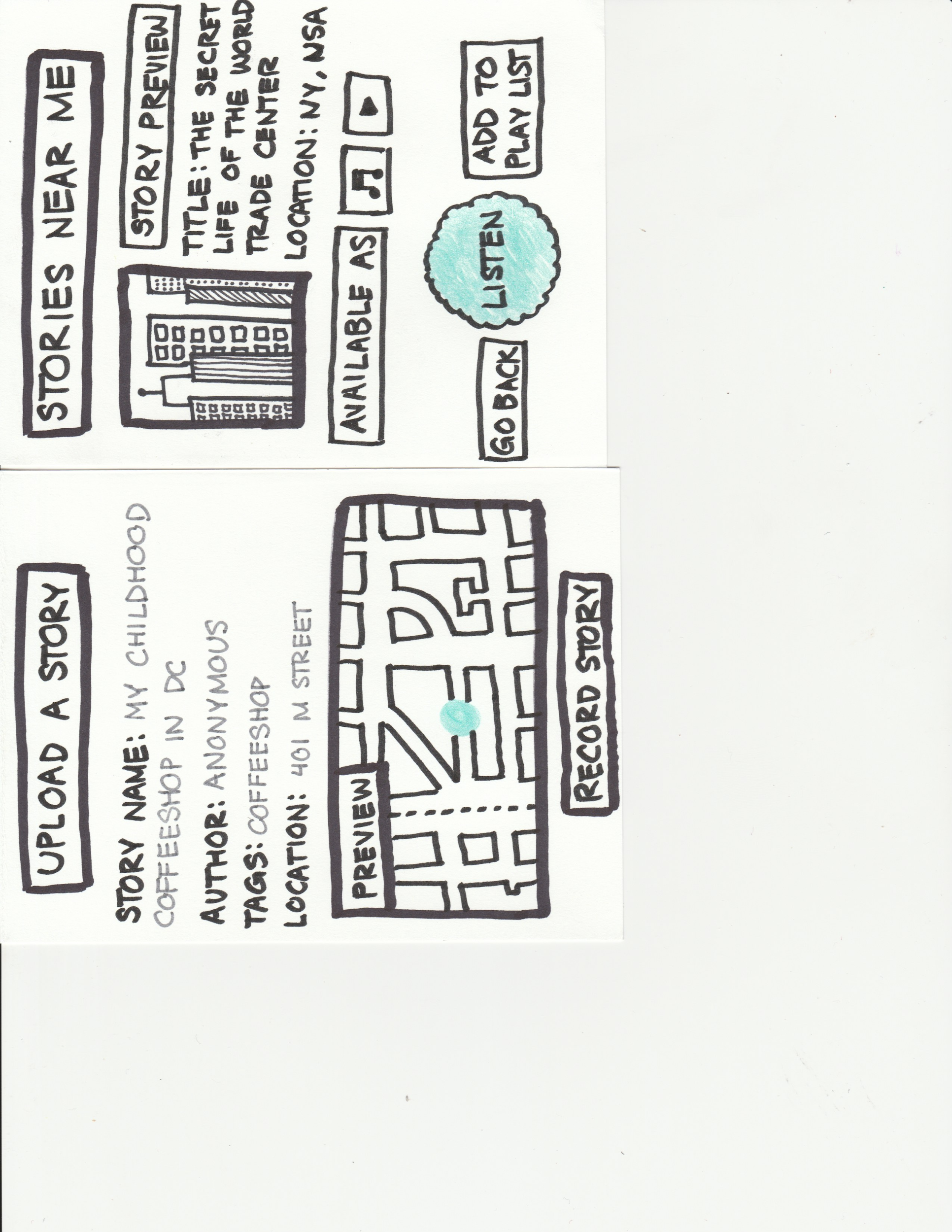 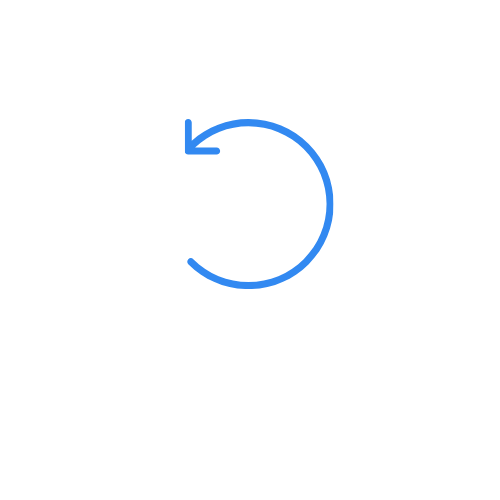 [Speaker Notes: Insert image of prototype pages relevant to finding a story]
FIND AND LISTEN TO A STORY
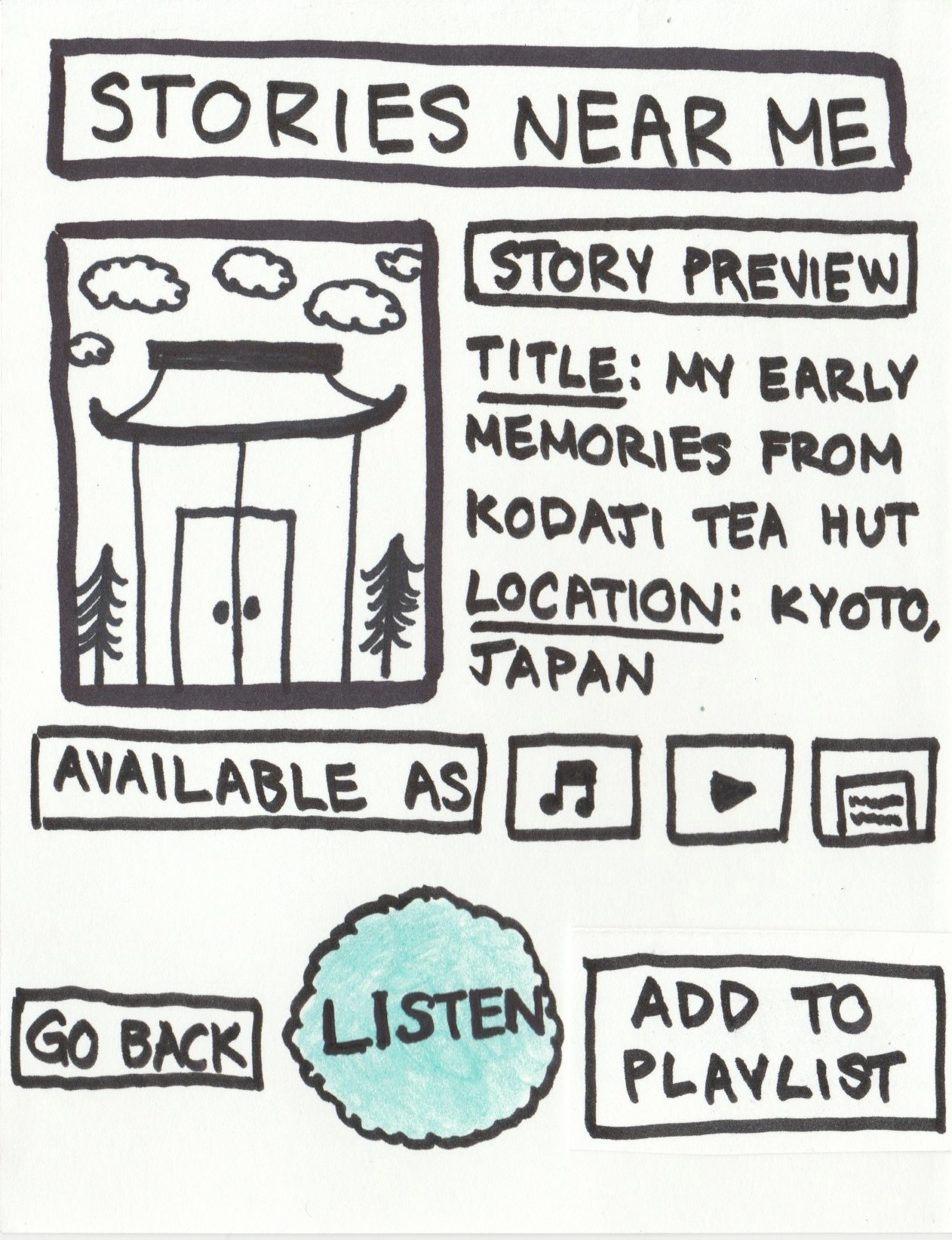 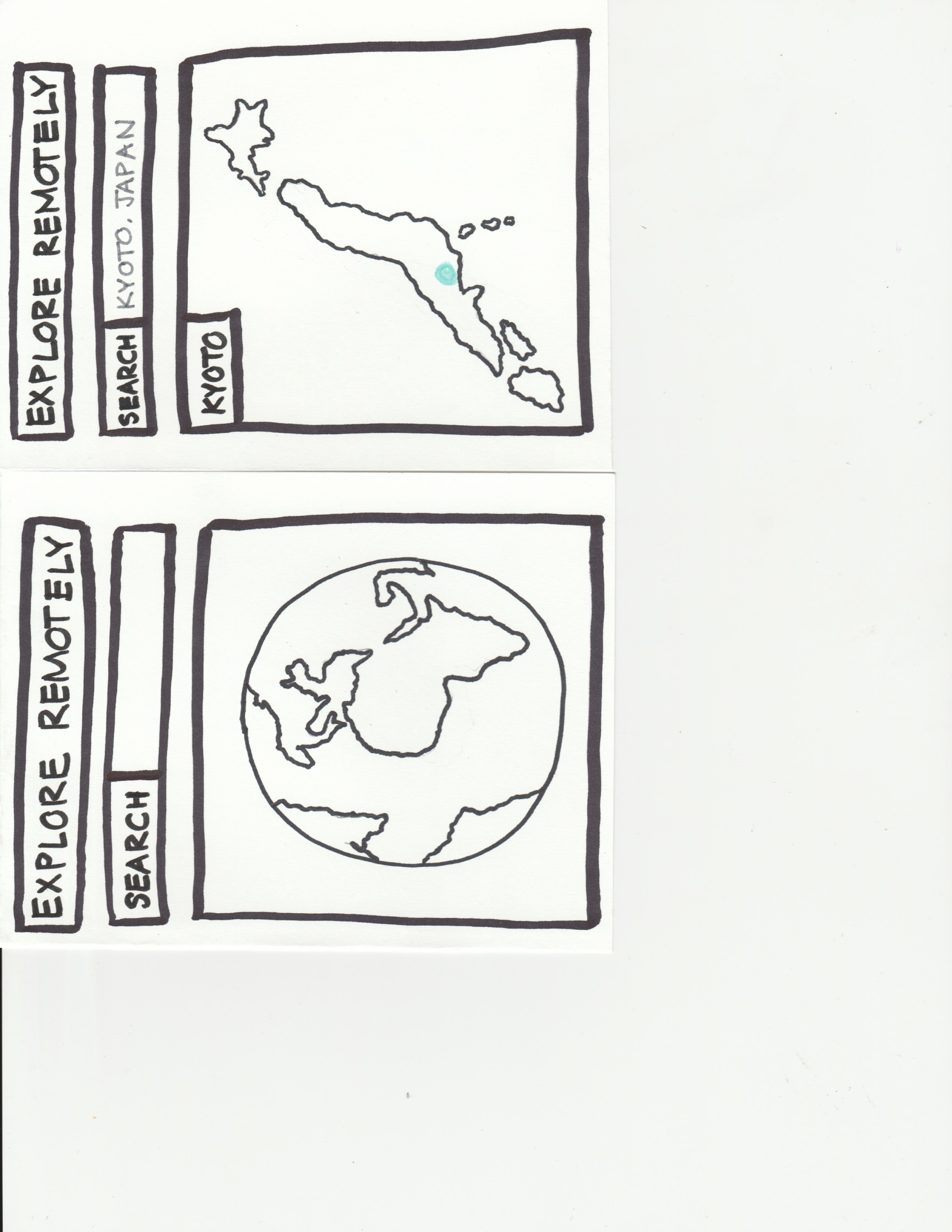 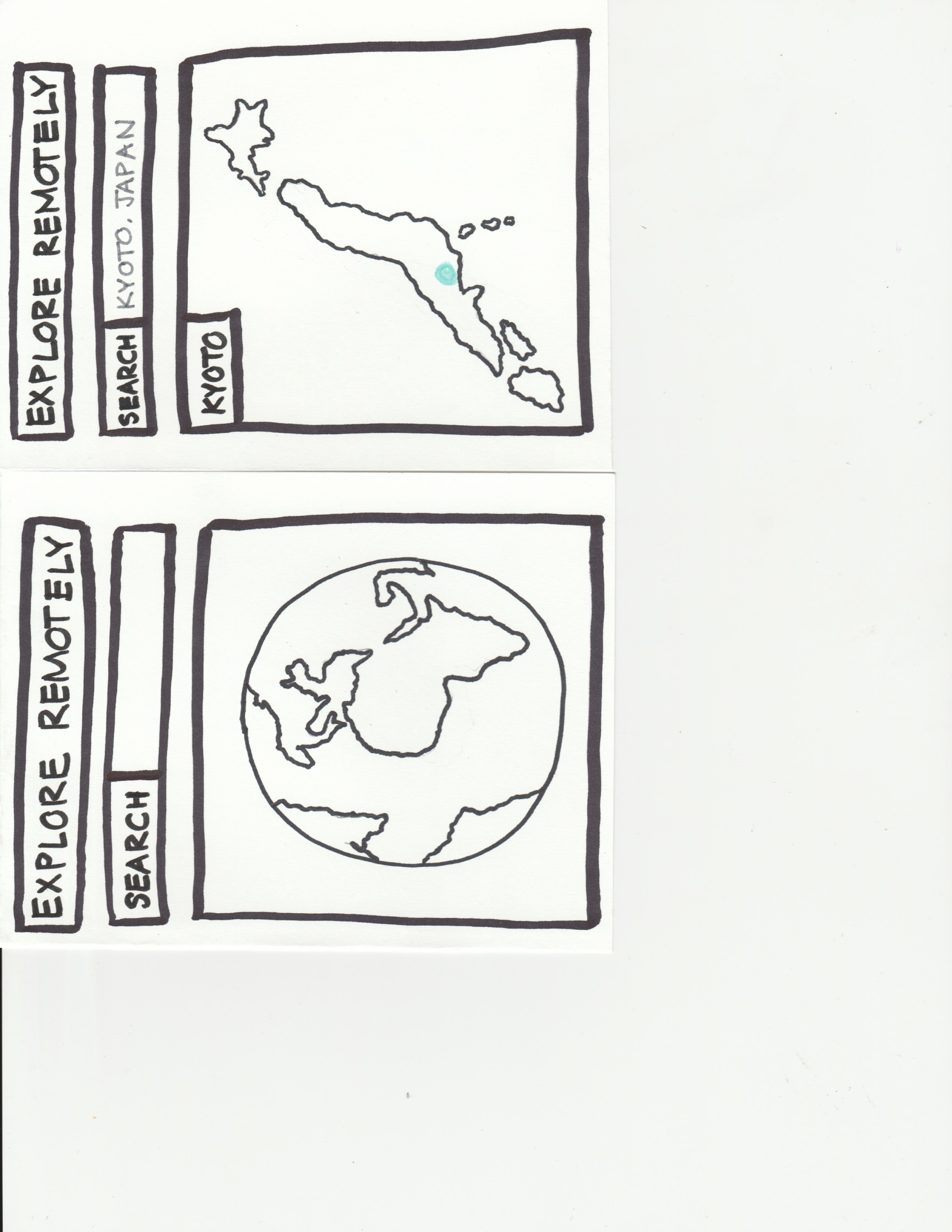 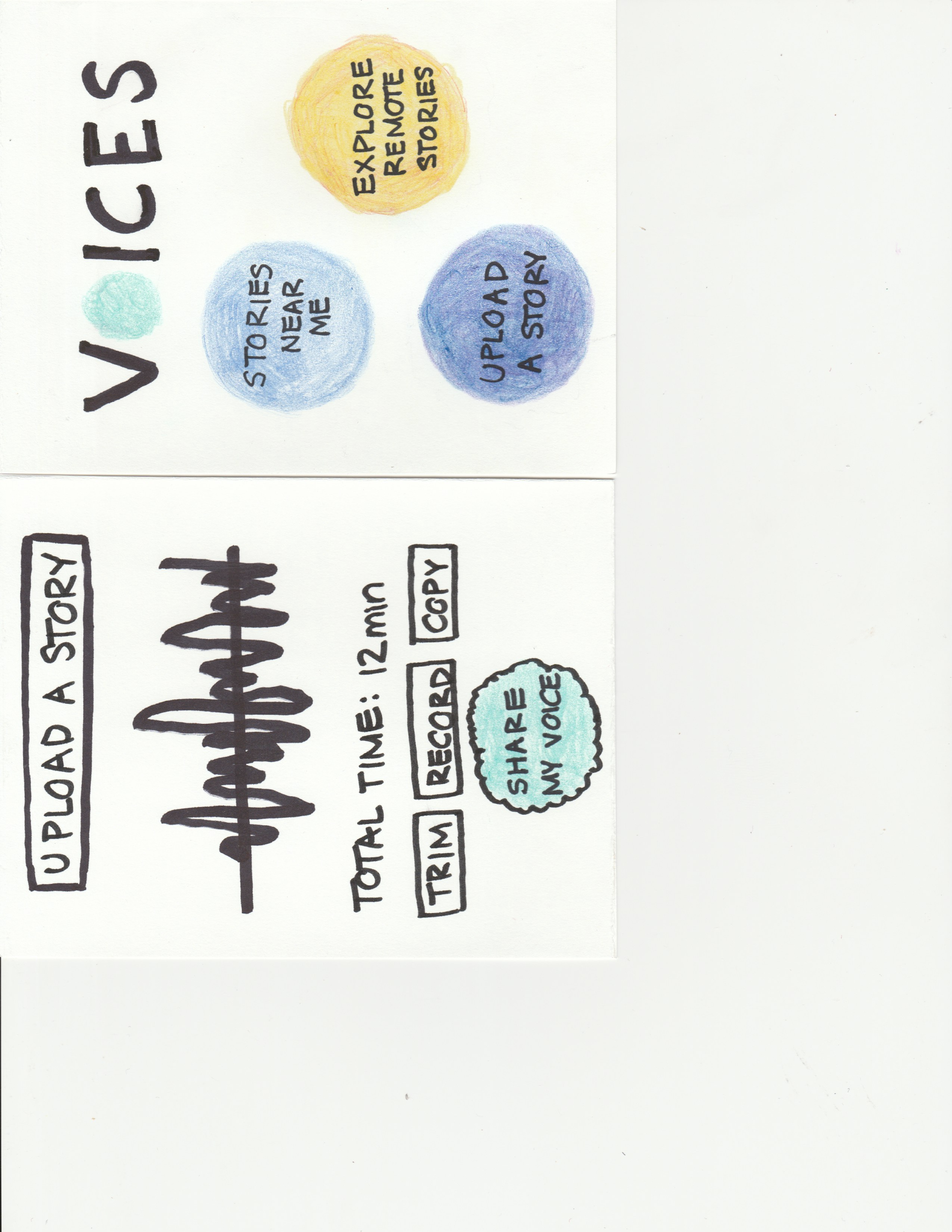 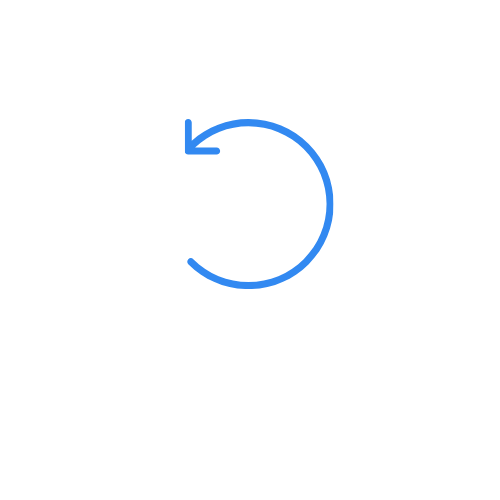 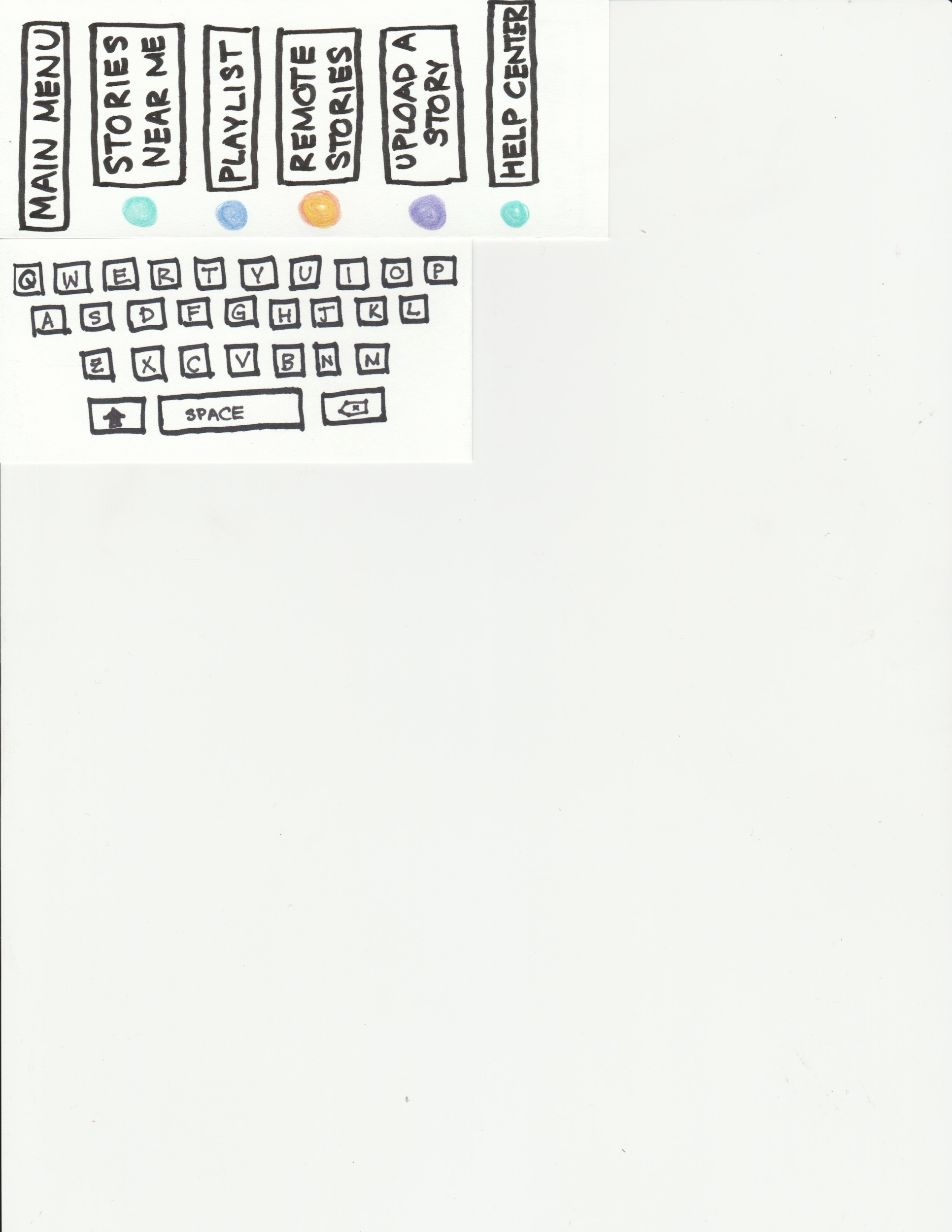 [Speaker Notes: Insert image of prototype pages relevant to finding a story]
MODERATE TASK
Add to a playlist
[Speaker Notes: HMW identify people who would inspire him
HMW make the people around him more inspiring/find inspiration in everyone*
HMW make uncomfortable situations growth opportunities **
HMW make engagement between people who seem different meaningful
HMW transform diversity in organizations without first needing people to engage with inspirers
HMW connect inspirational people to inspiration seekers
HMW make artistic/other media as inspirational as human engagement *
HMW create adventures for people to learn about each others cultures
HMW make it easy for Mitch to engage with other culture
HMW make it easy for minorities to introduce their culture people like Mitch
HMW facilitate a feeling of closeness among strangers immediately *
HMW make diversity the norm in all companies
HMW get people engaged w/ diversity without putting the onus on the “diverse” people
HMW increase the perceived value of other cultures
HMW remove apathy for homogeneity
HMW encourage companies to value cultural diversity
HMW make work a safe space to share and learn about cultural diversity
HMW bring show and tell to workspaces
HMW reward employees for valuing diversity
HMW show the reward of cultural diversity to employees. *
HMW introduce people to people who are like them from other cultures
HMW empower people to make workplace diversity a priority
HMW “randomly” introduce two like-minded people from different cultures ***
HMW reduce the stigma of meeting people who are different from oneself
HMW make people more comfortable meeting people who are different from oneself
HMW make learning about another culture akin to learning from a friend *]
ADD TO PLAYLIST
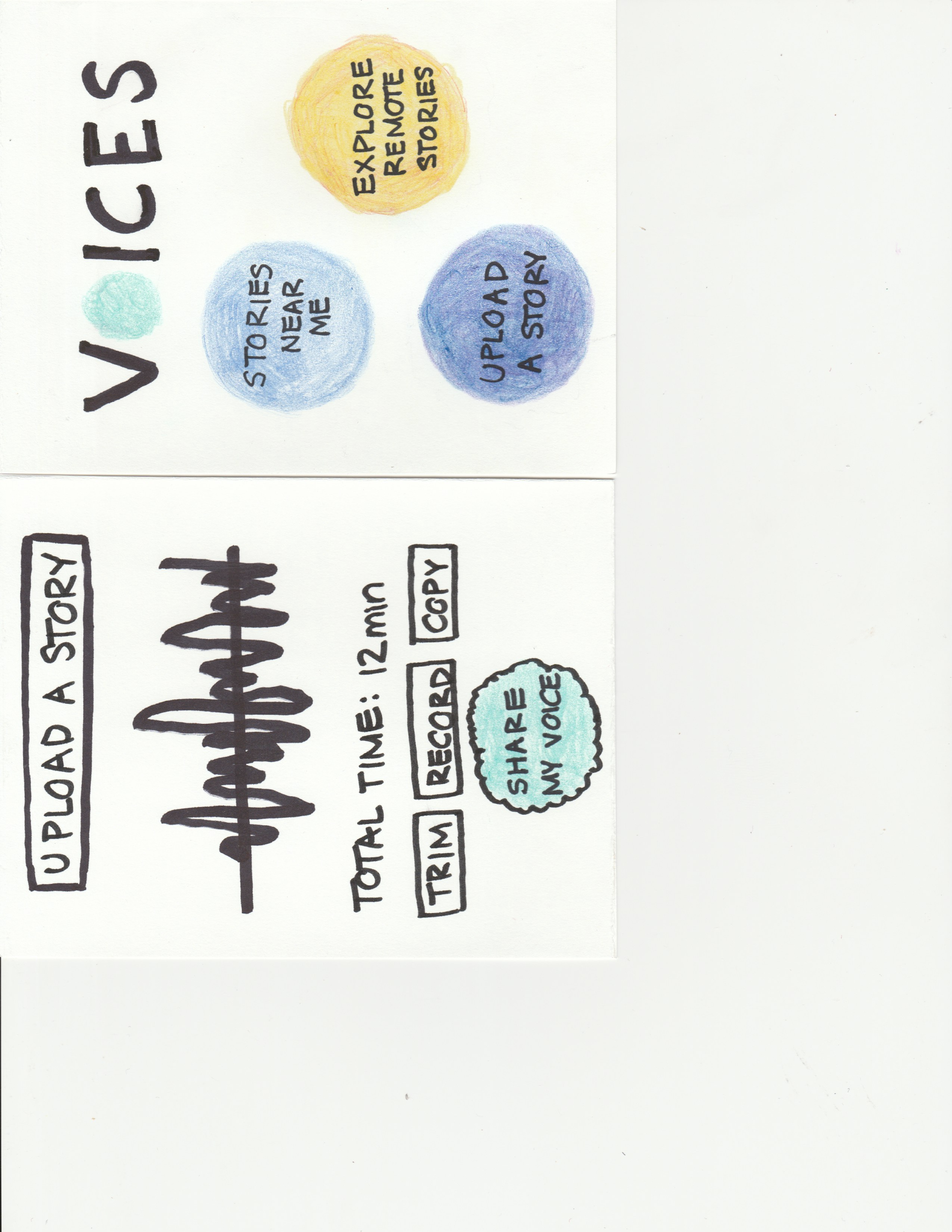 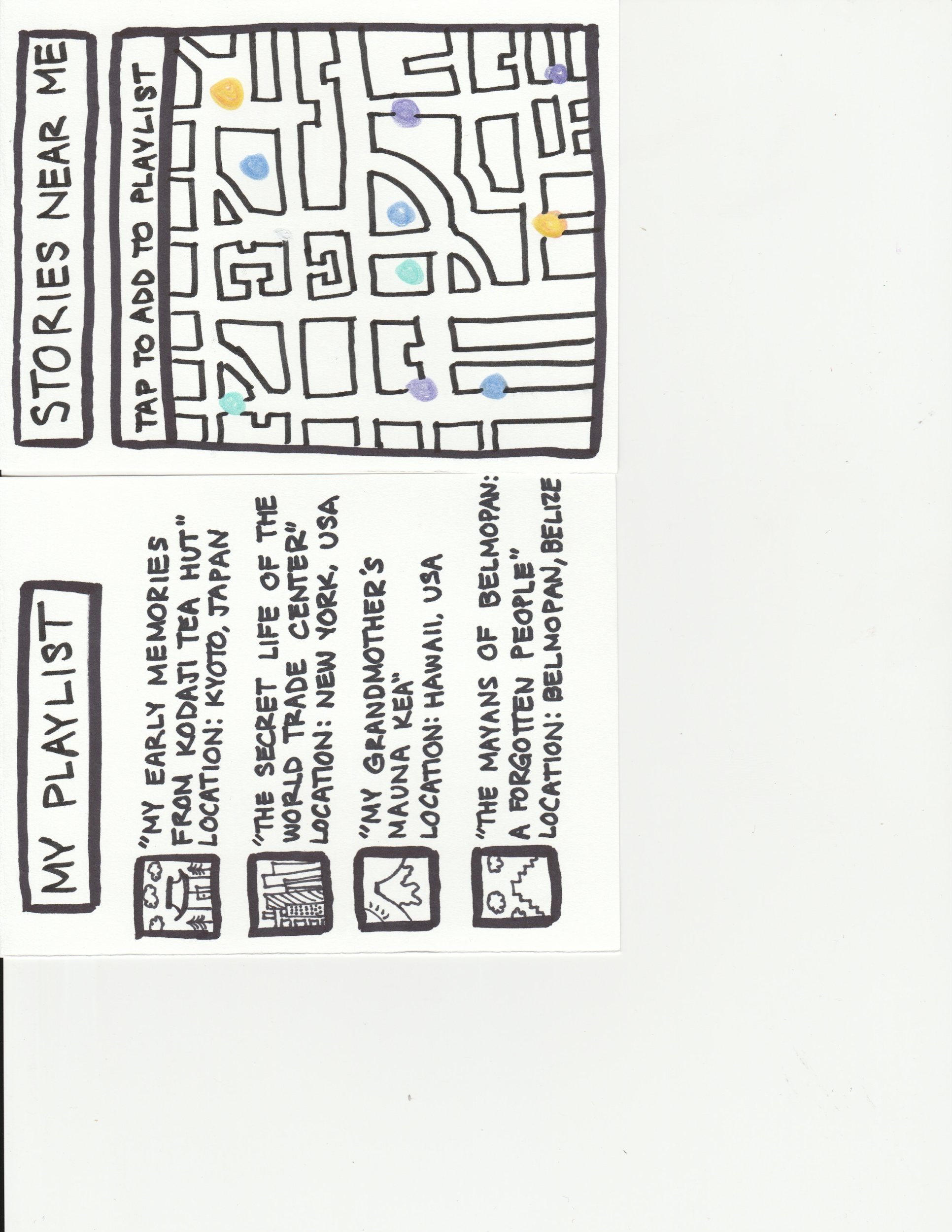 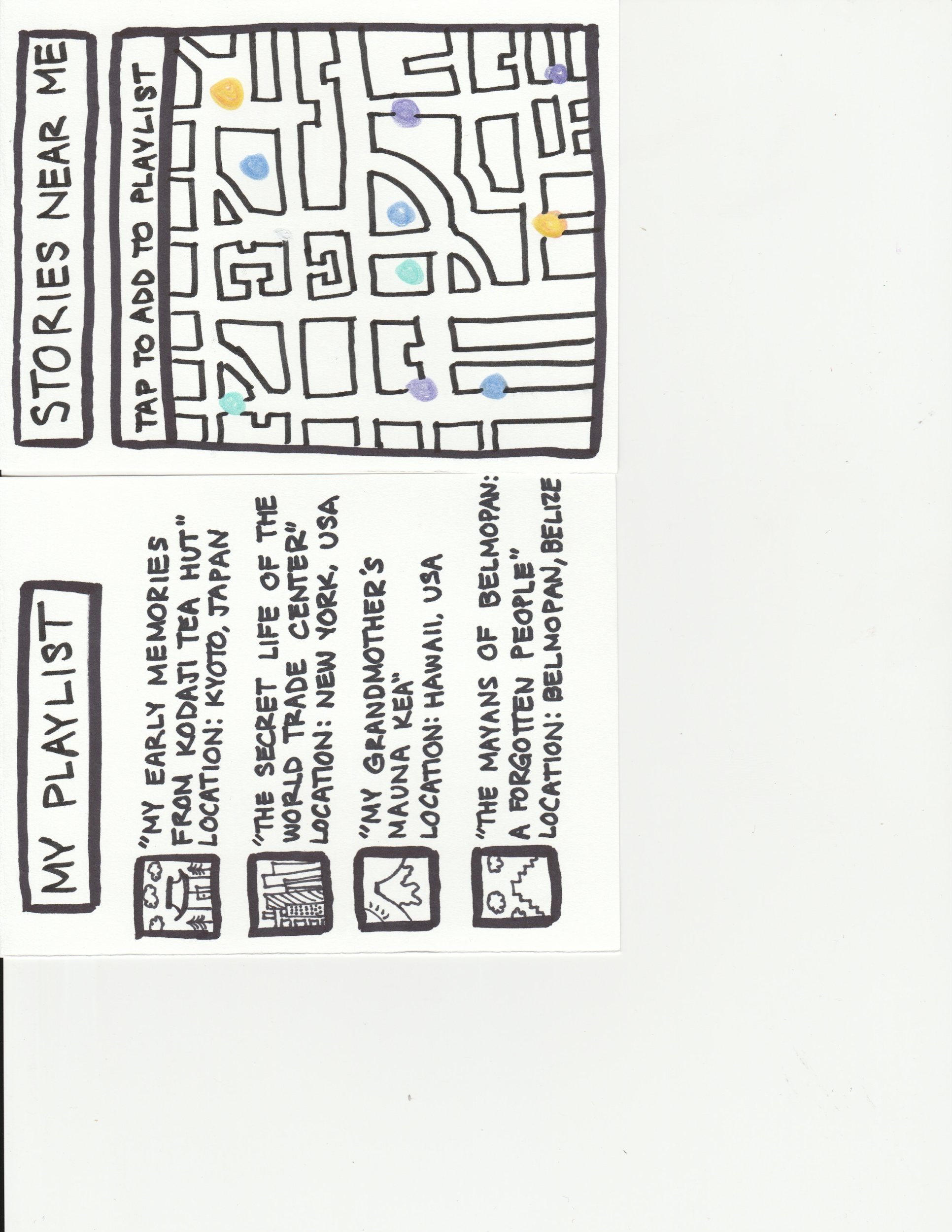 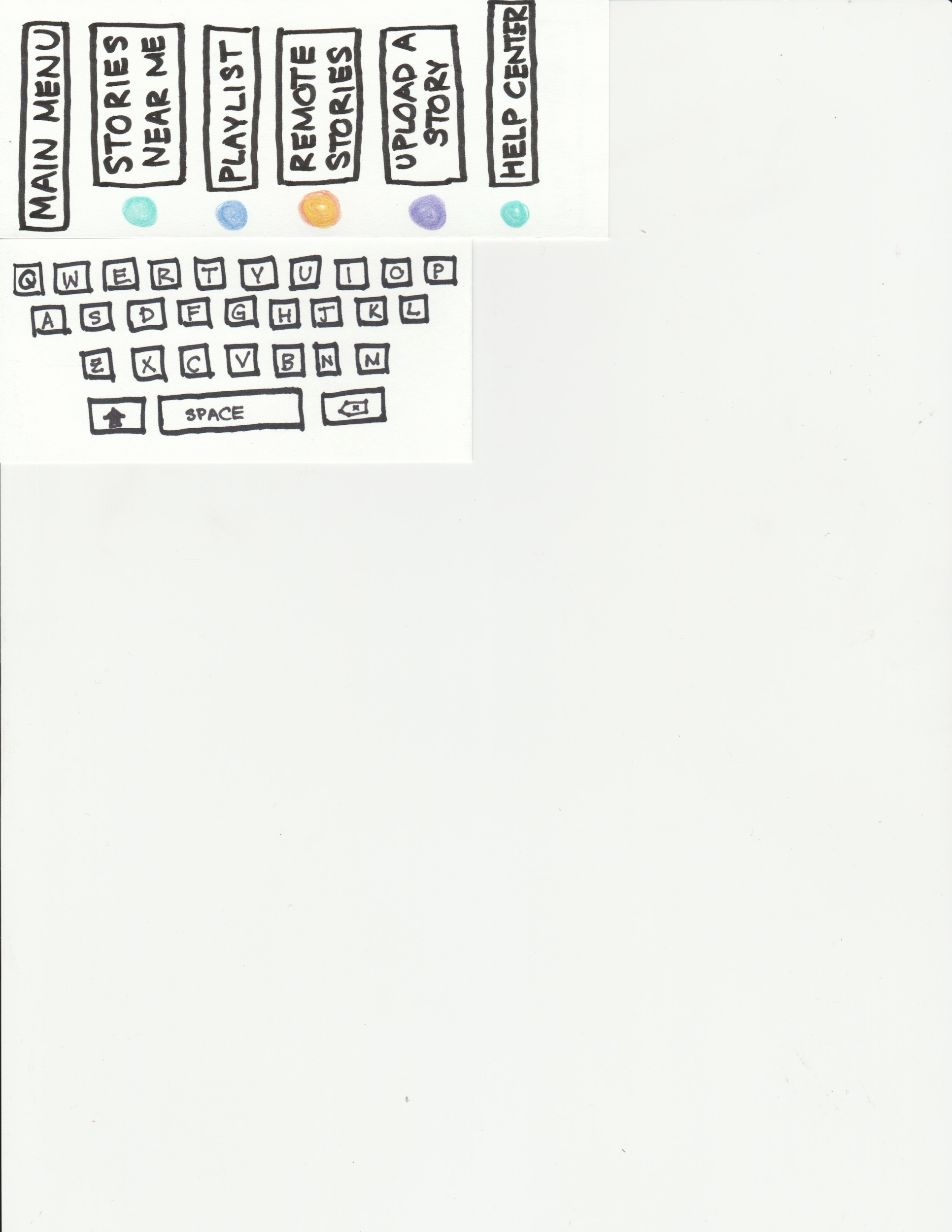 [Speaker Notes: Insert image of prototype pages relevant to finding a story]
ADD TO PLAYLIST
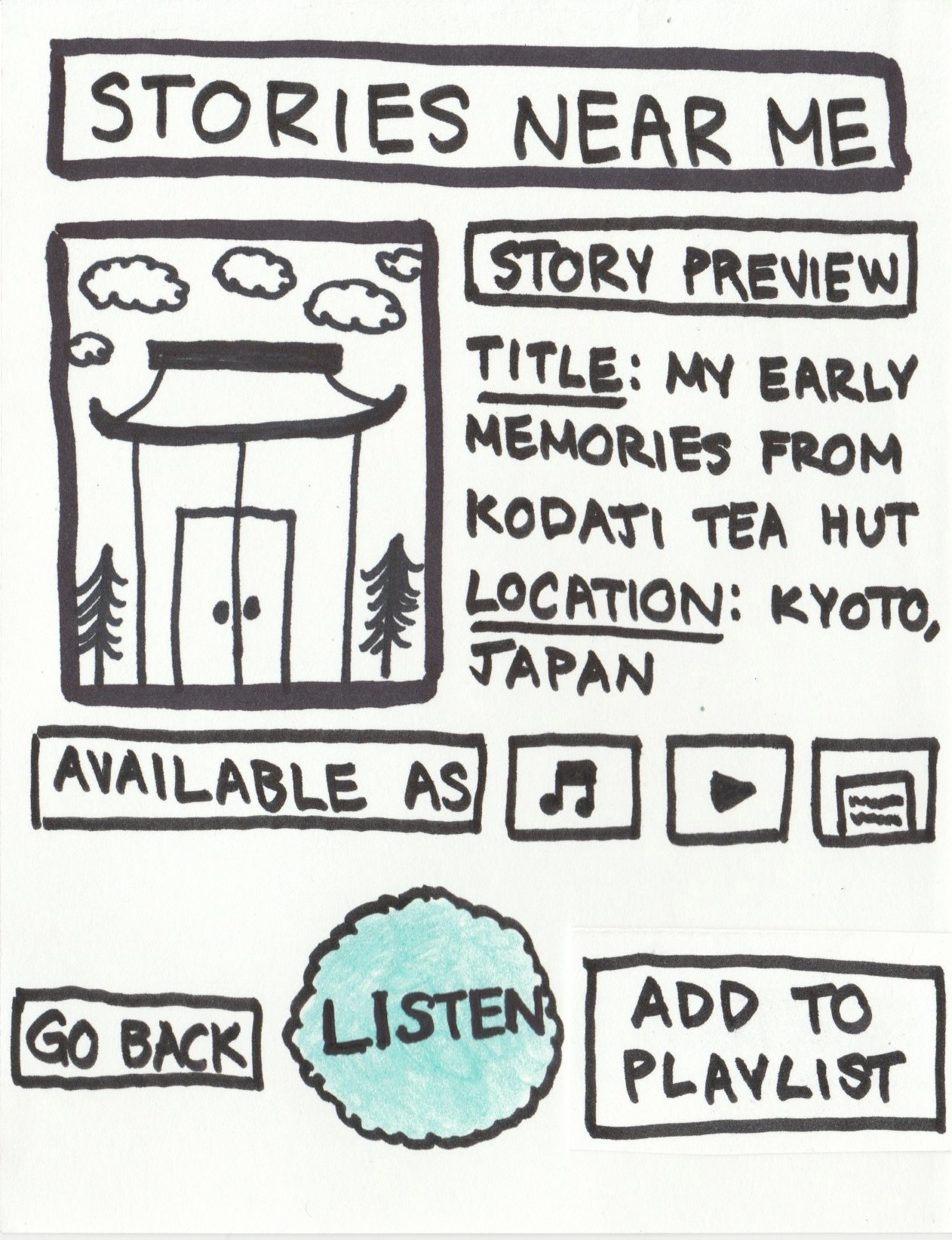 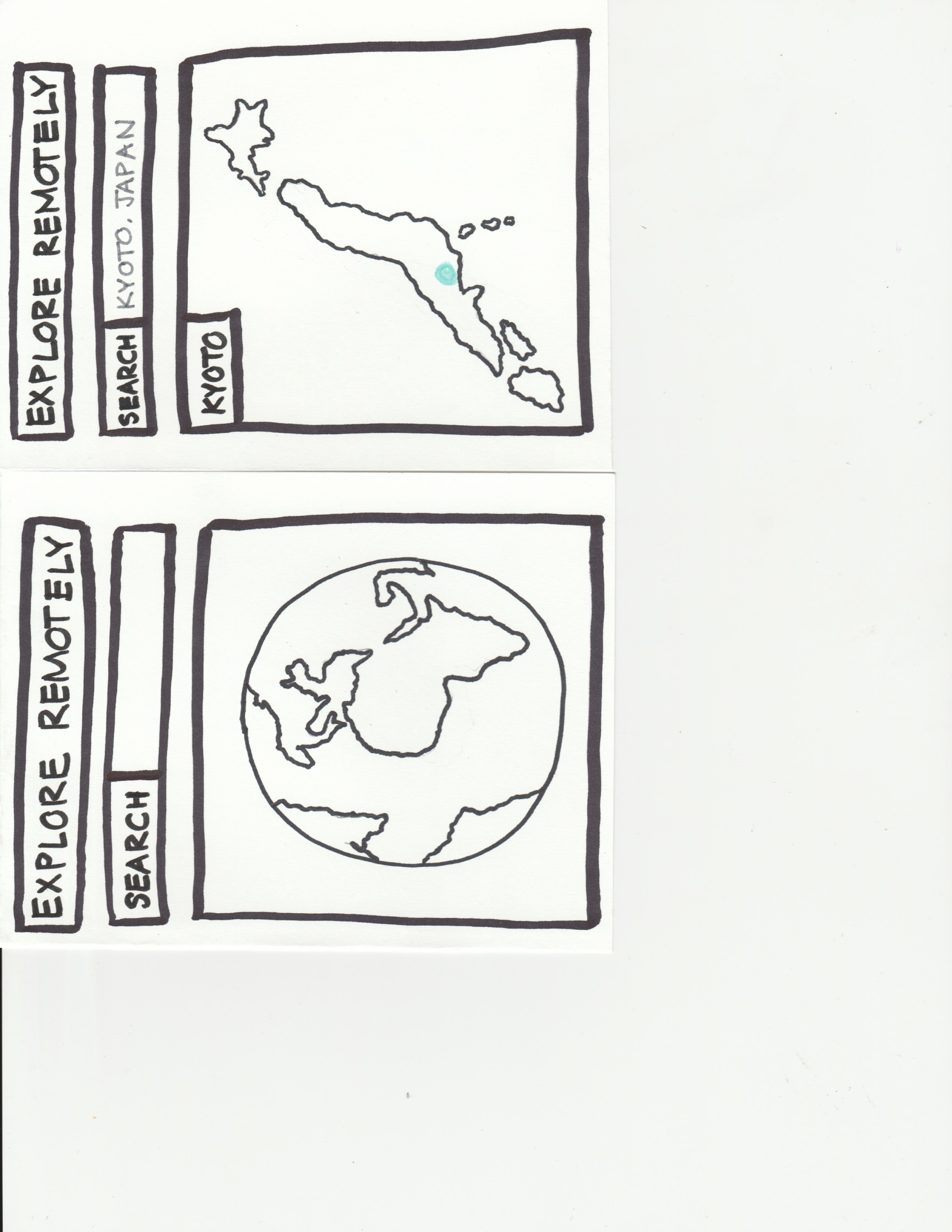 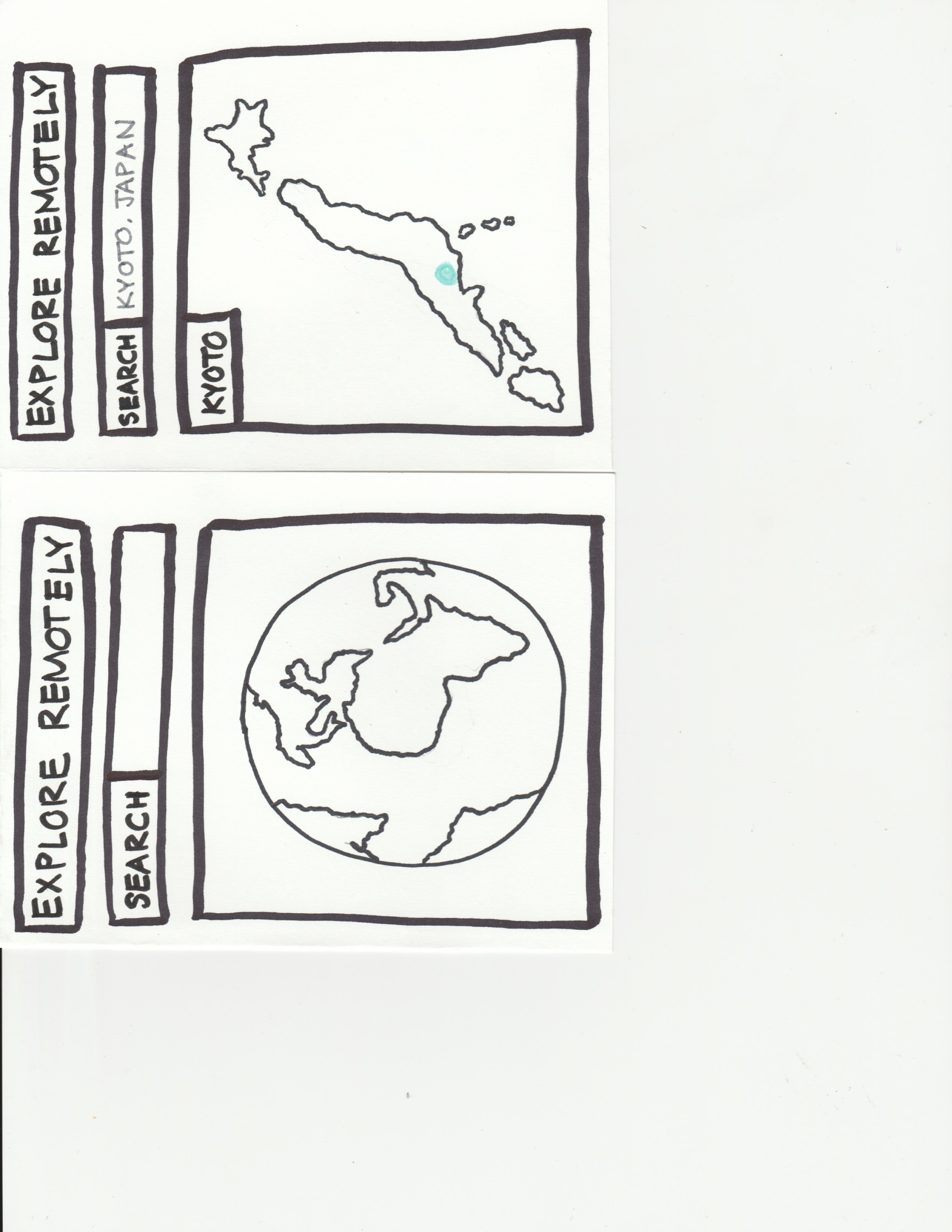 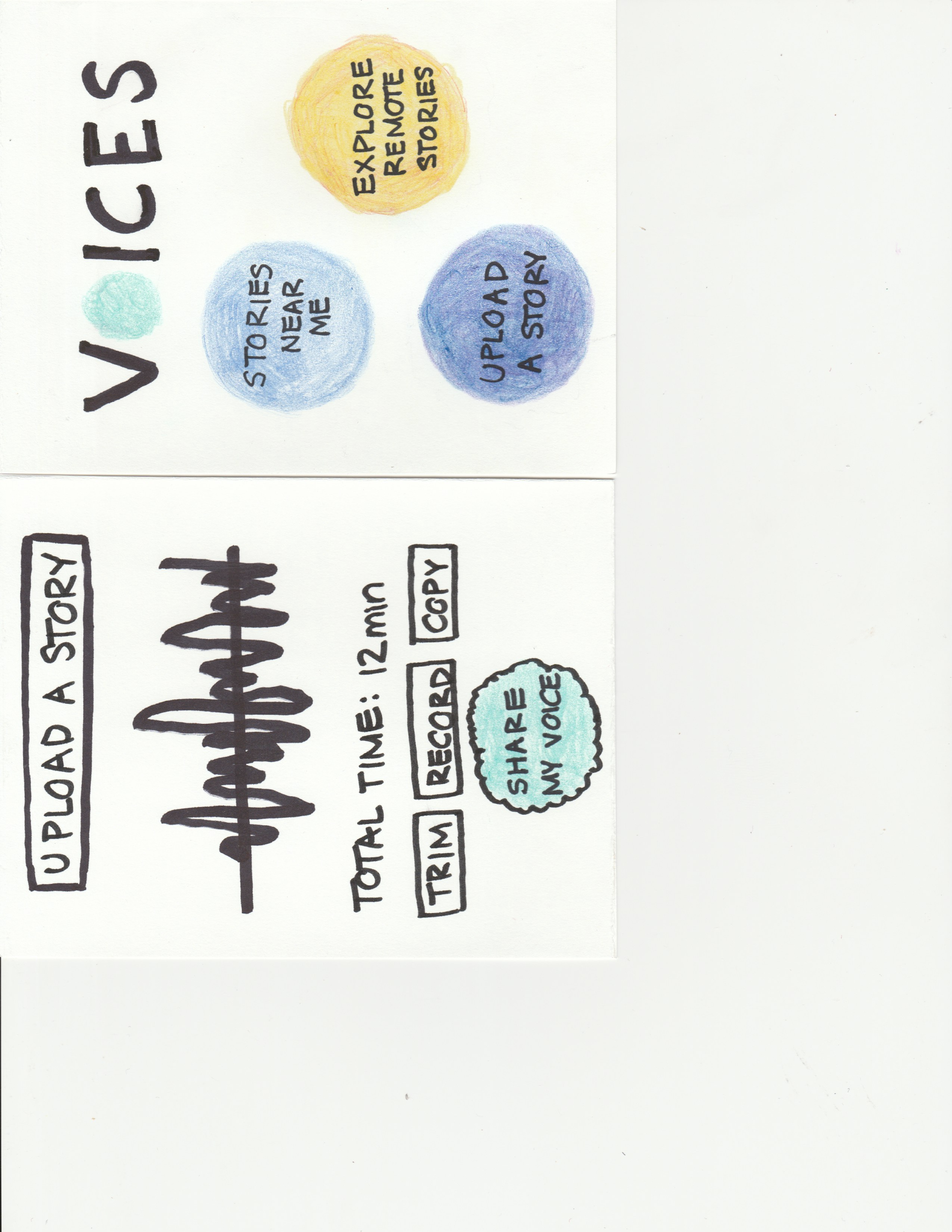 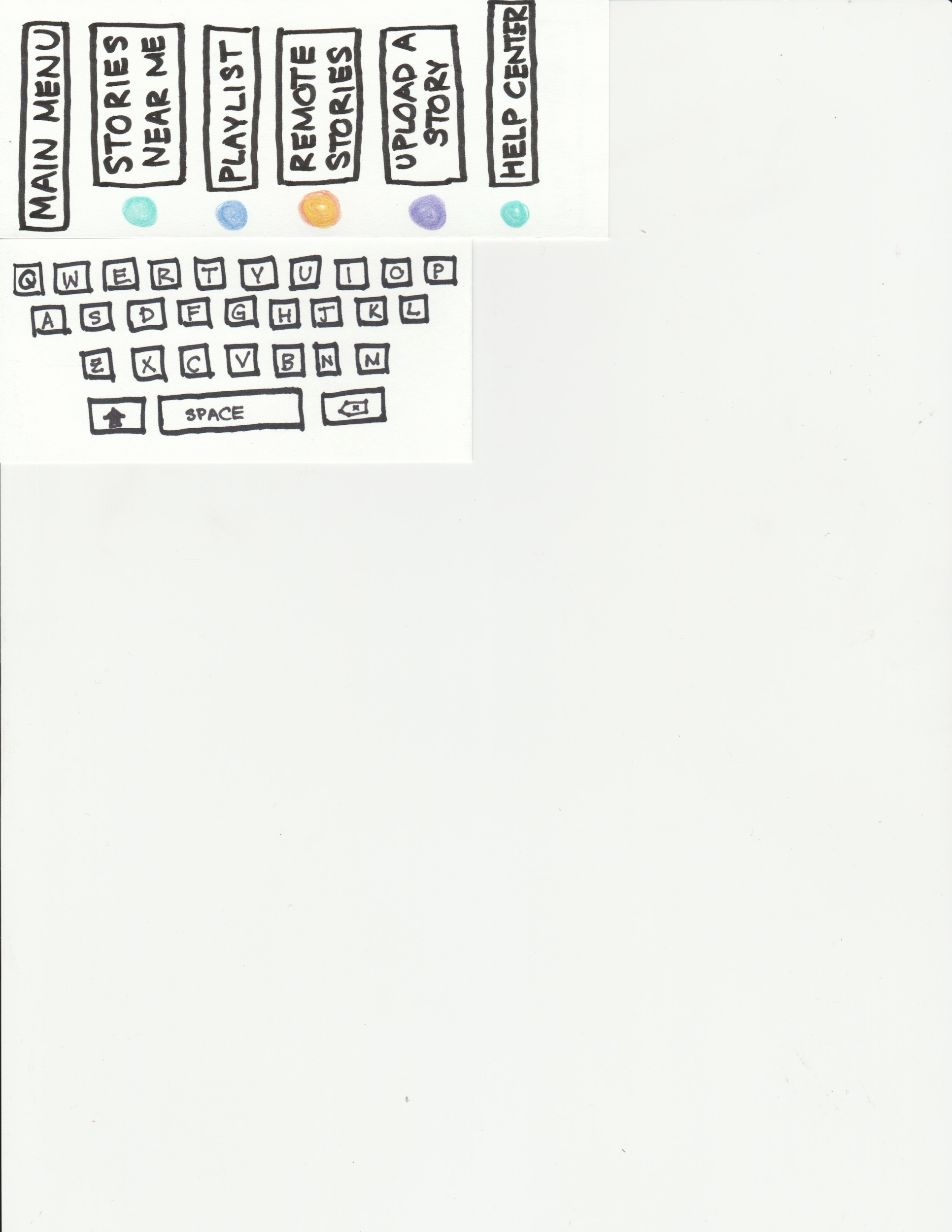 [Speaker Notes: Insert image of prototype pages relevant to finding a story]
COMPLEX TASK
Share a story
[Speaker Notes: HMW identify people who would inspire him
HMW make the people around him more inspiring/find inspiration in everyone*
HMW make uncomfortable situations growth opportunities **
HMW make engagement between people who seem different meaningful
HMW transform diversity in organizations without first needing people to engage with inspirers
HMW connect inspirational people to inspiration seekers
HMW make artistic/other media as inspirational as human engagement *
HMW create adventures for people to learn about each others cultures
HMW make it easy for Mitch to engage with other culture
HMW make it easy for minorities to introduce their culture people like Mitch
HMW facilitate a feeling of closeness among strangers immediately *
HMW make diversity the norm in all companies
HMW get people engaged w/ diversity without putting the onus on the “diverse” people
HMW increase the perceived value of other cultures
HMW remove apathy for homogeneity
HMW encourage companies to value cultural diversity
HMW make work a safe space to share and learn about cultural diversity
HMW bring show and tell to workspaces
HMW reward employees for valuing diversity
HMW show the reward of cultural diversity to employees. *
HMW introduce people to people who are like them from other cultures
HMW empower people to make workplace diversity a priority
HMW “randomly” introduce two like-minded people from different cultures ***
HMW reduce the stigma of meeting people who are different from oneself
HMW make people more comfortable meeting people who are different from oneself
HMW make learning about another culture akin to learning from a friend *]
SHARE A STORY
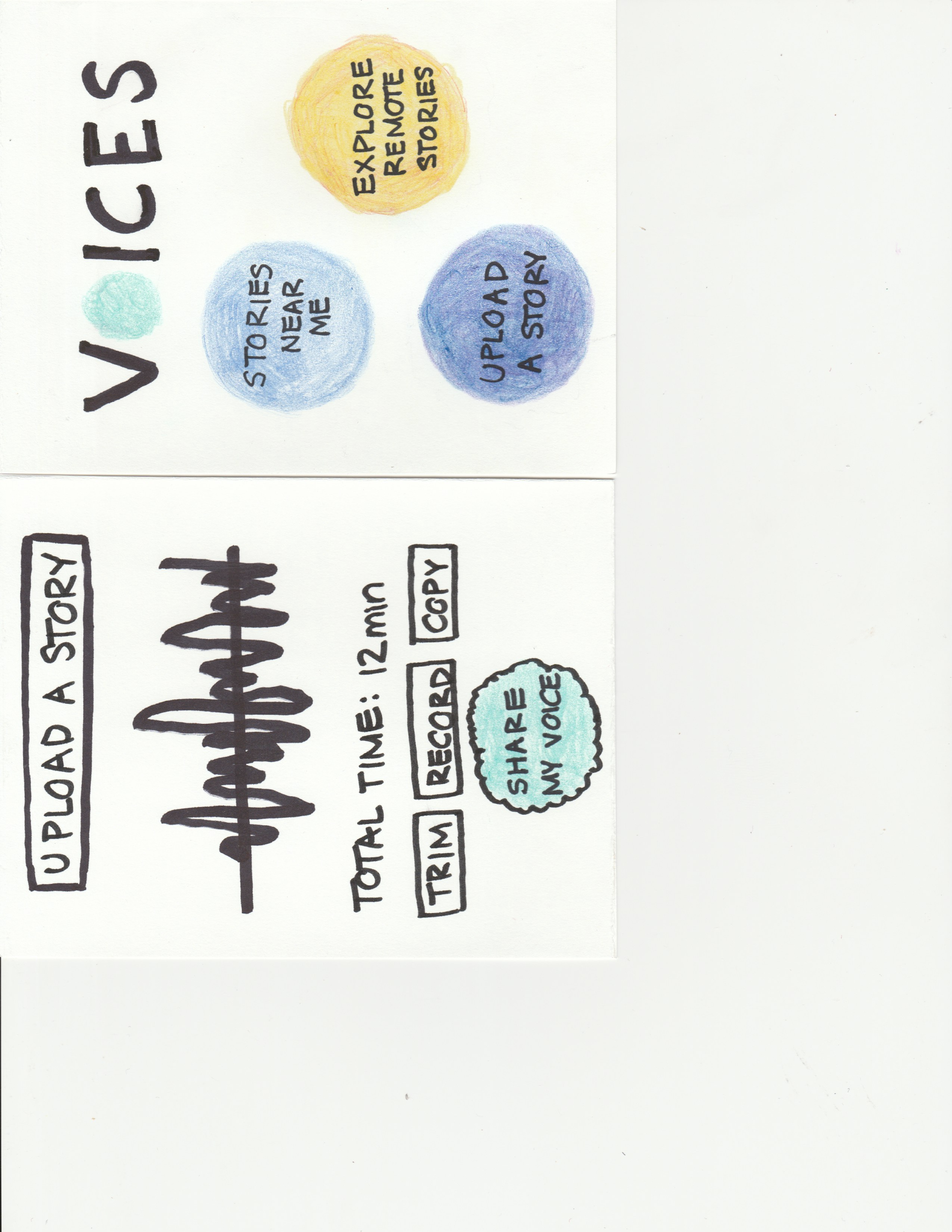 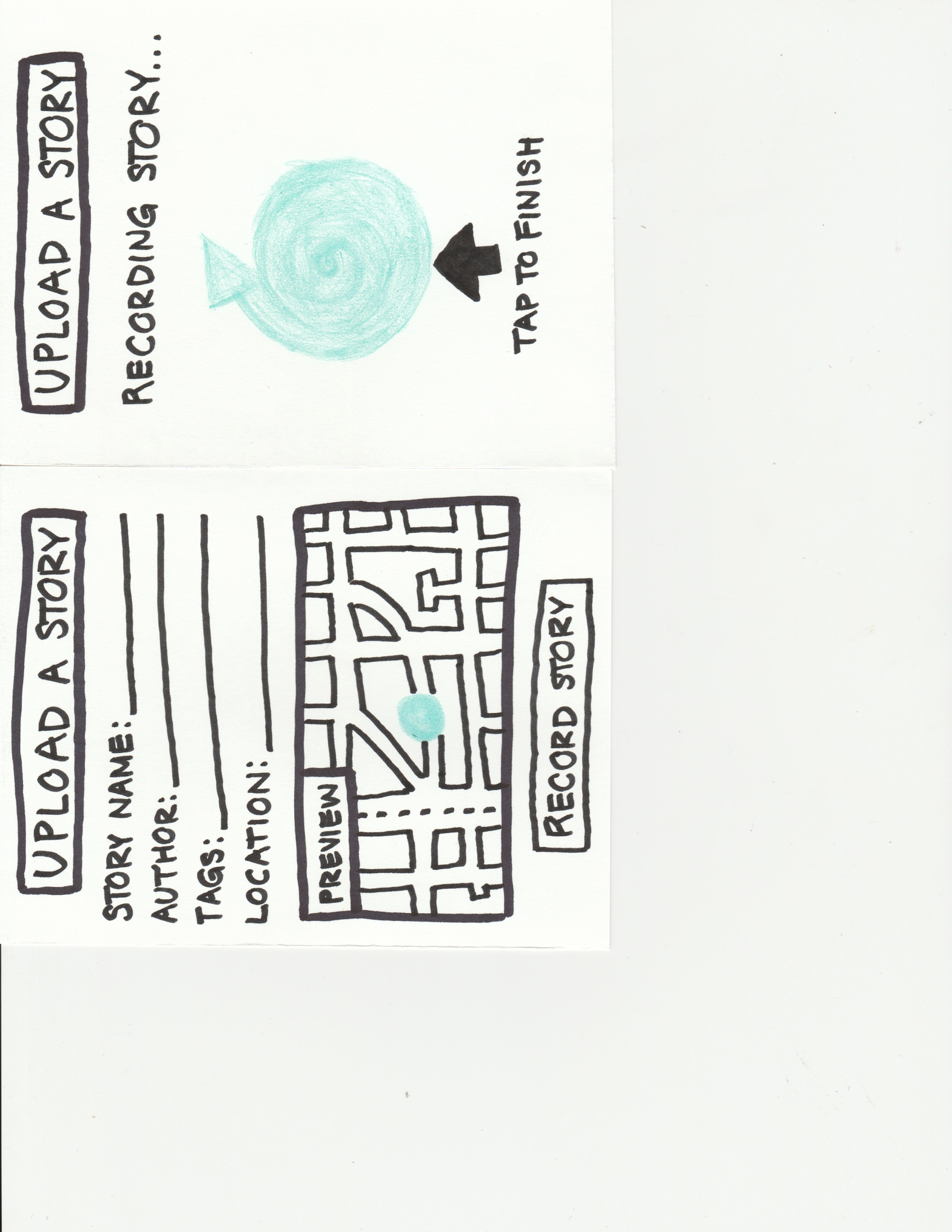 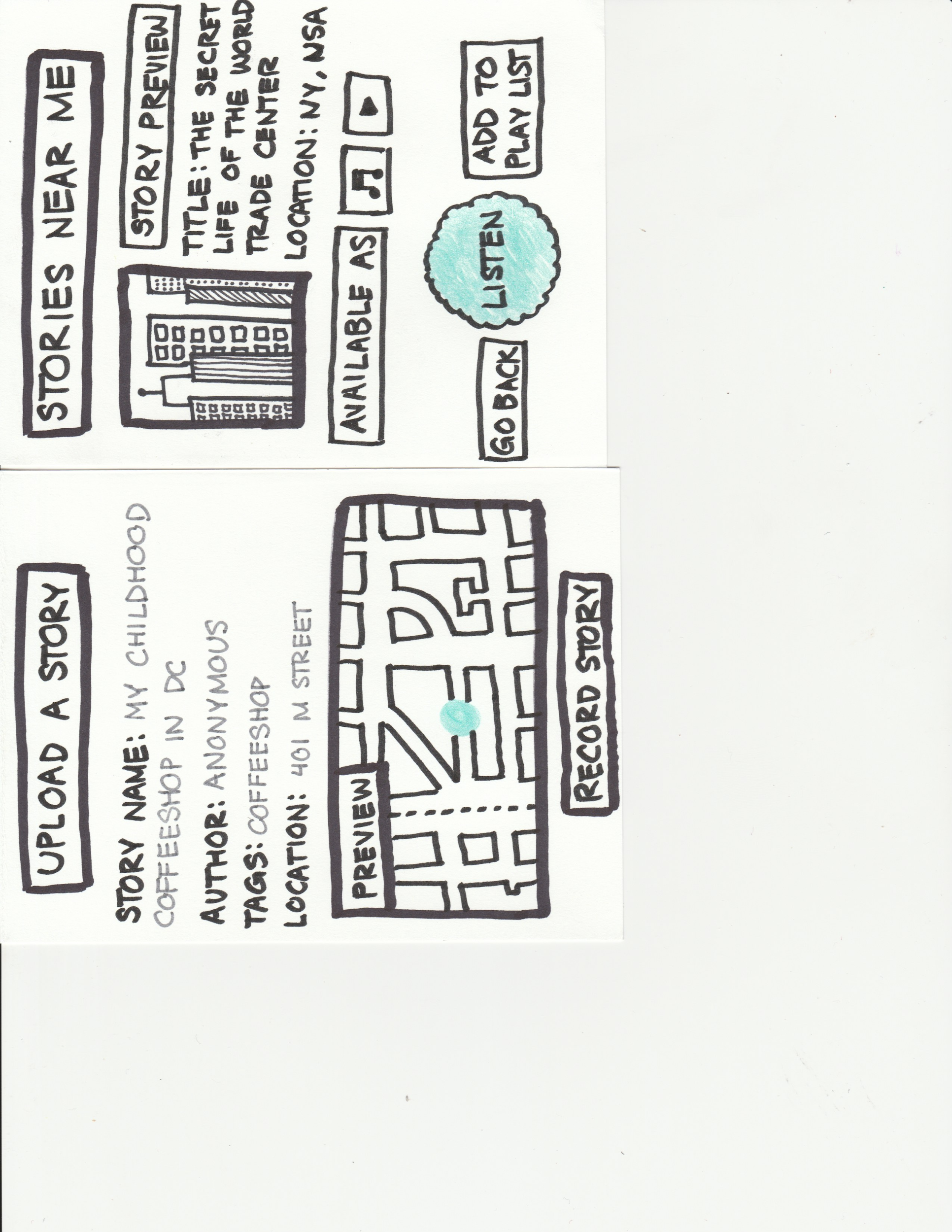 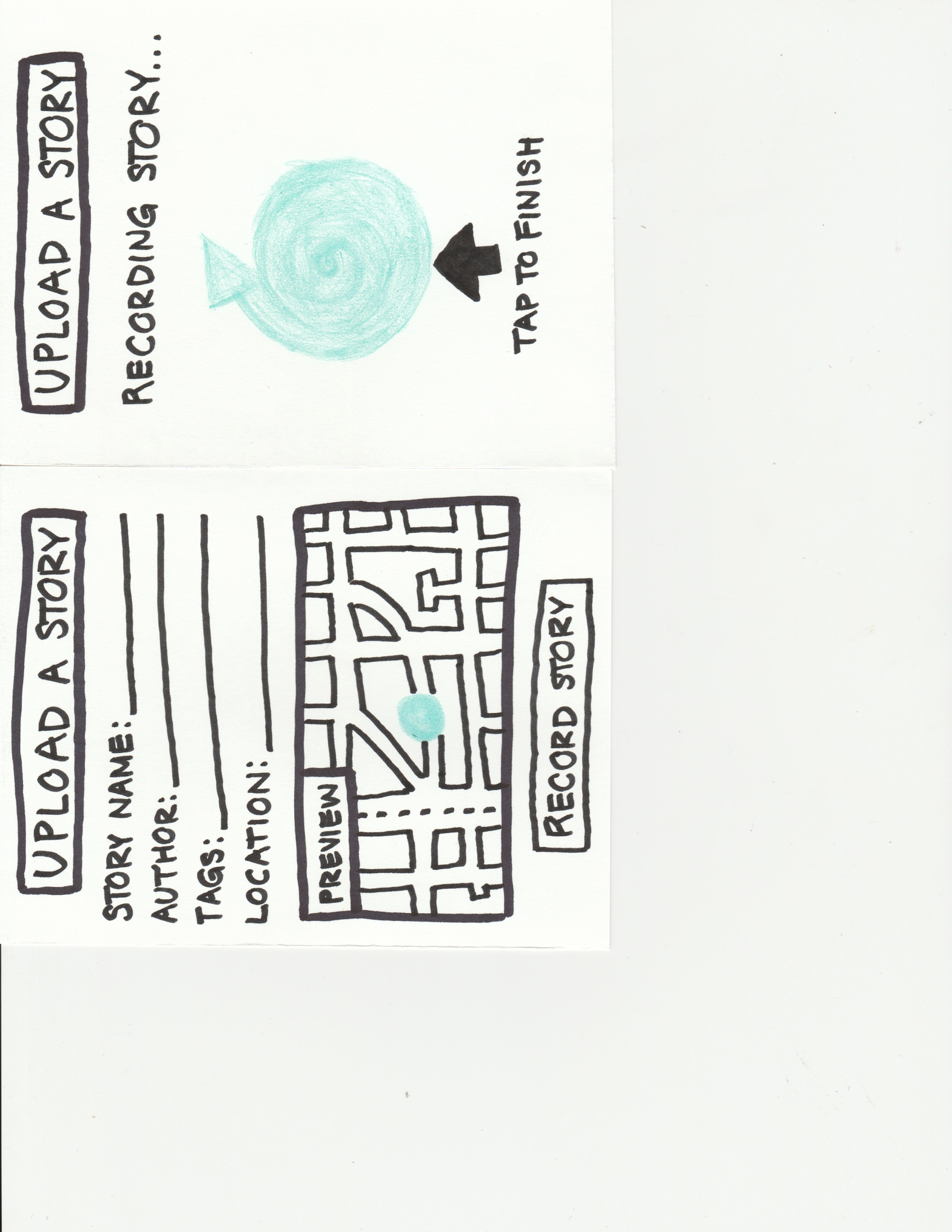 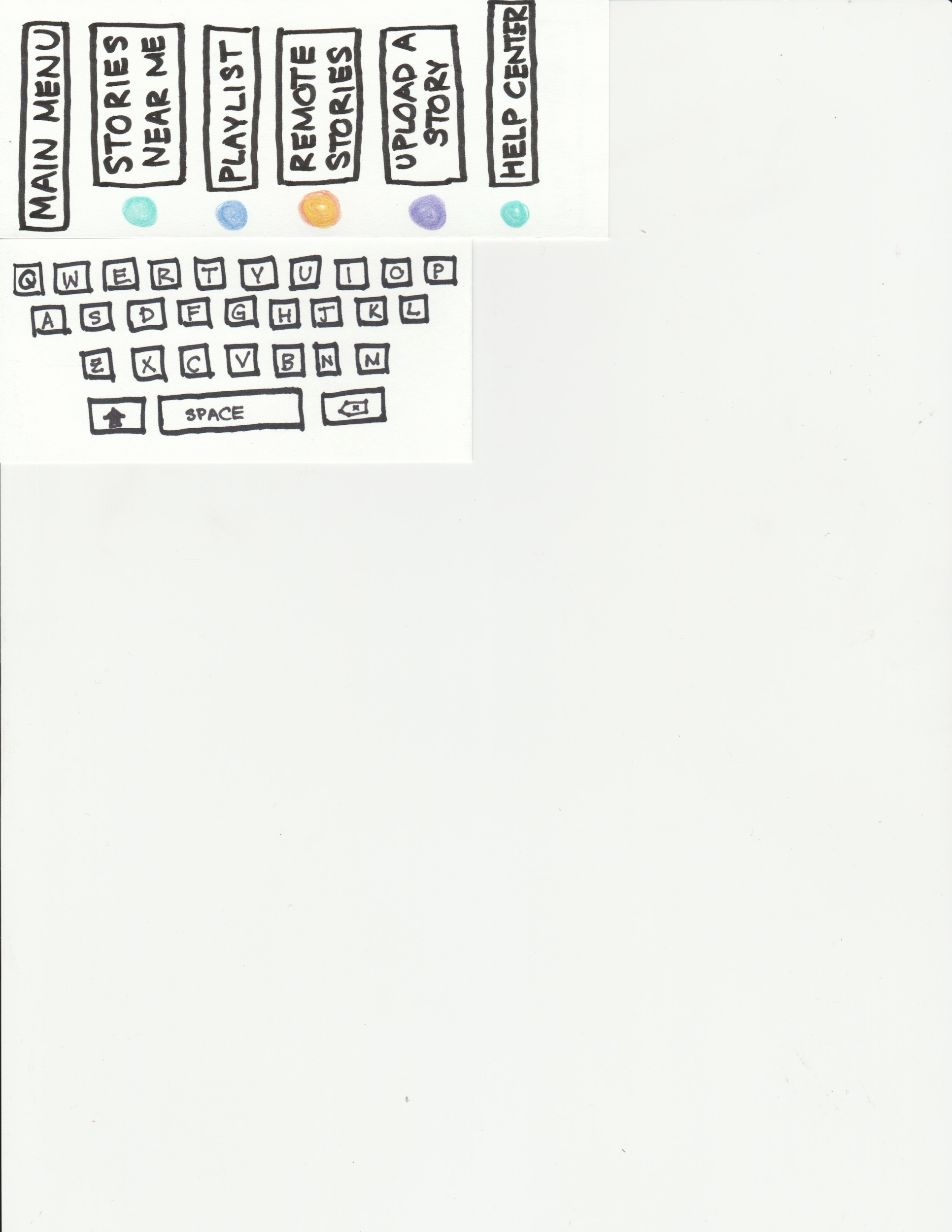 [Speaker Notes: Insert image of prototype pages relevant to sharing a story]
03
USABILITY TESTING & ANALYSIS
EXPERIMENTAL 
METHOD
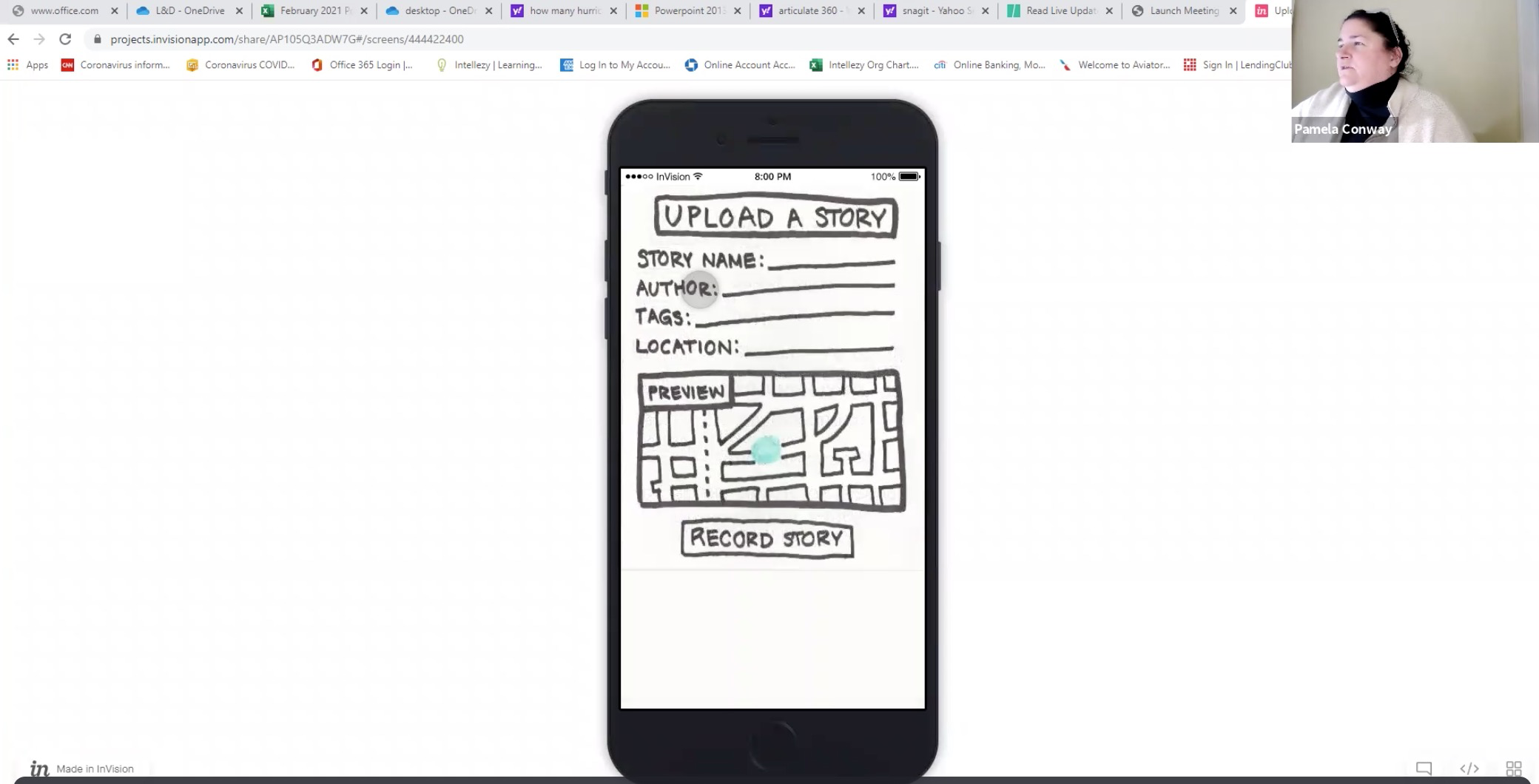 Zoom interview w/ participant sharing screen

Leveraged inVision

No compensation
[Speaker Notes: Participants on desktop couldnt hug laptop and some struggled to share phone screen. Thus some used the online browser with a phone simulator instead.]
INTERVIEW BREAKDOWN
Facilitator asks follow-up questions based on feedback
Participant gives feedback and commentary, note-taker documents
Participant shares screen, completes tasks one by one
Facilitator gives overview & inVision demo
[Speaker Notes: All testing recorded via zoom
No compensation 

Analyzing successes, errors/confusion, timing,]
We selected participants eager to...
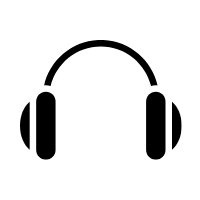 Learn about other cultures
Share their own stories & culture
PARTICIPANT OVERVIEW
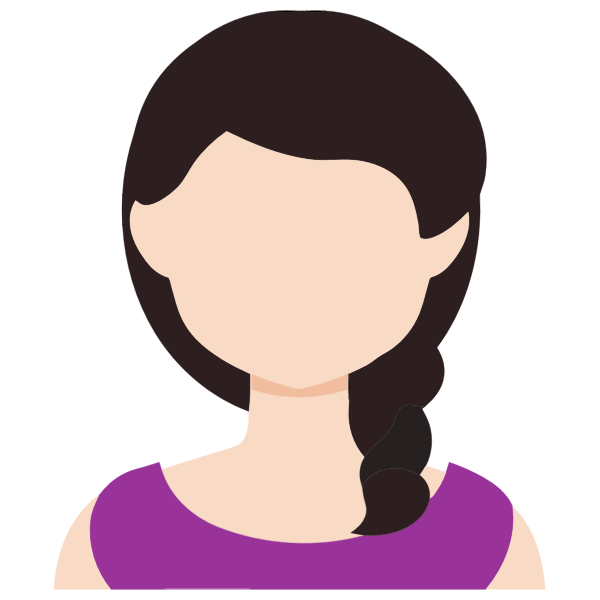 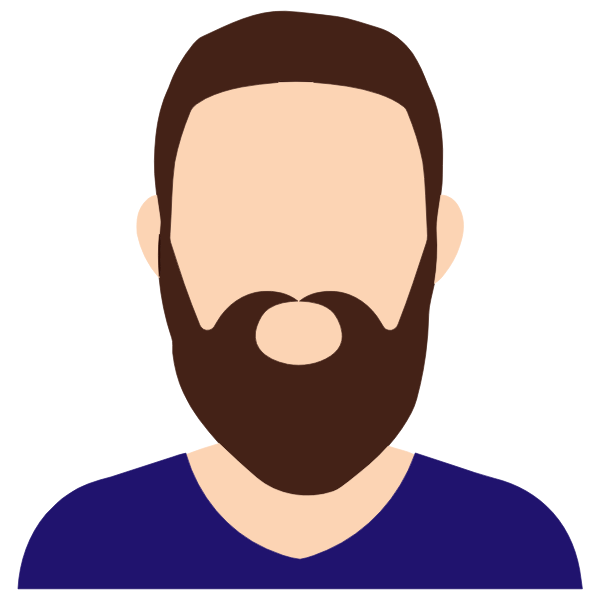 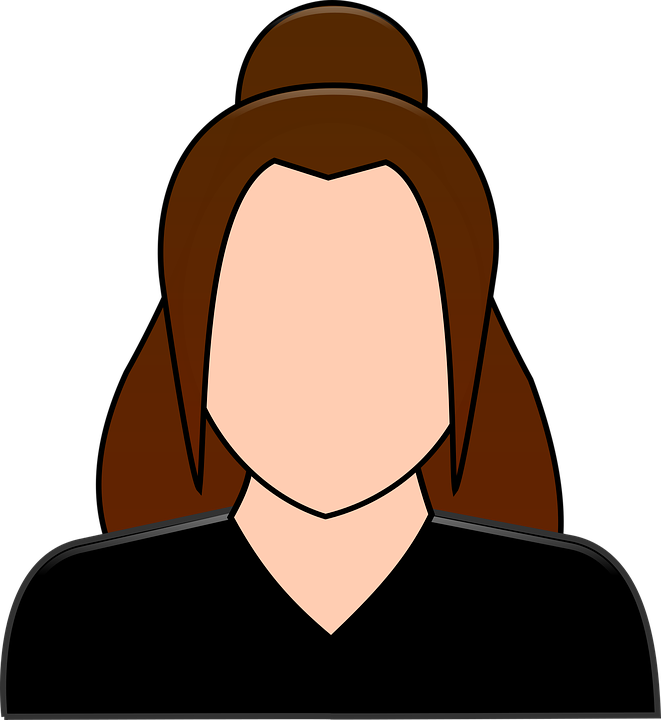 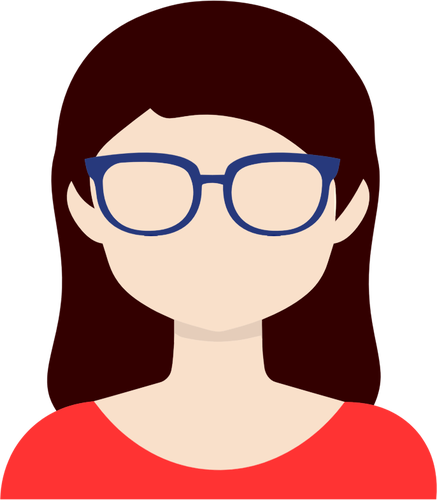 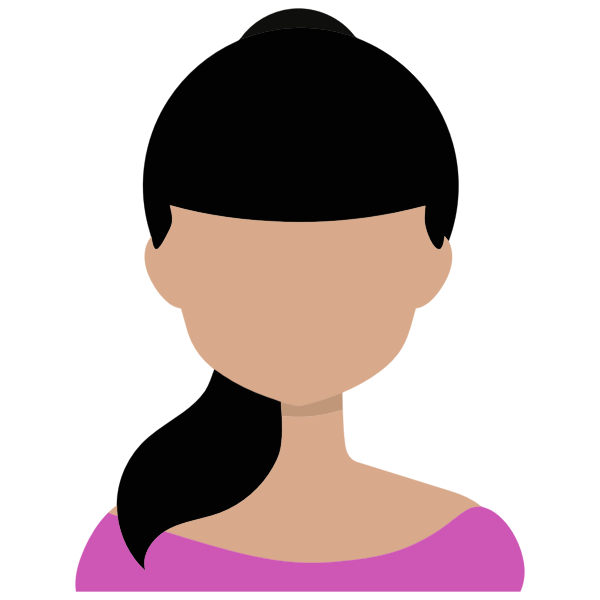 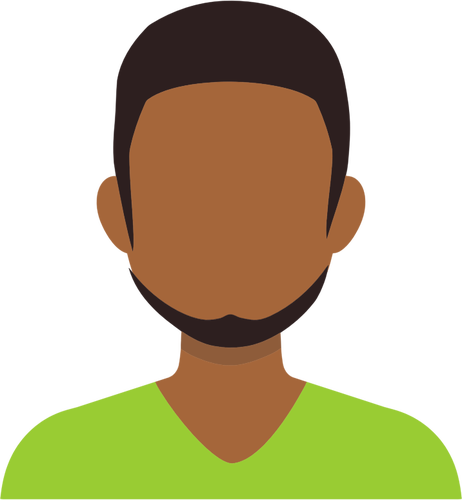 20
25
23
35
50
20
Community Engagement Director
Tech and Learning Services
Film Student @ Chapman
Nursing Student @ PLU
Spanish Major @ Brown
UI Design /Marketer
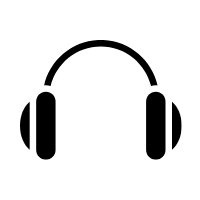 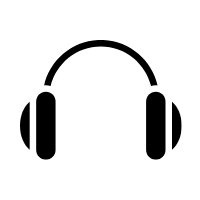 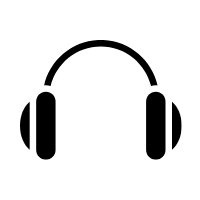 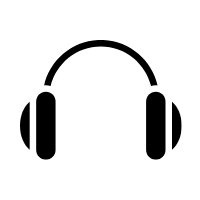 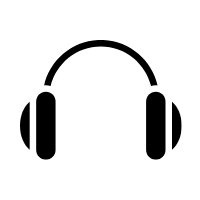 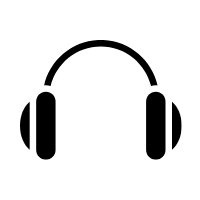 [Speaker Notes: All participants were recruited via cold calling. No compensation was provided for the interview, but we did express an immense amount of gratitutde.]
TESTING THE TASKS
Find and listen to a story nearby

Add a story from Japan to your playlist

Upload a story
PARTICIPANTS
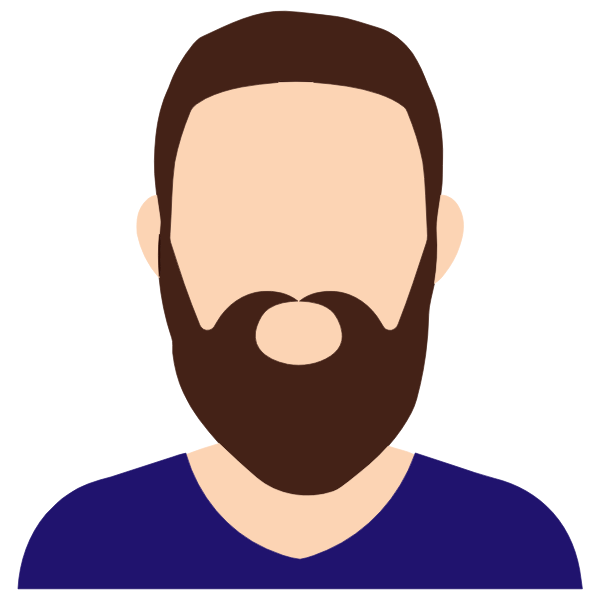 -UI designer and marketing 
-Grew up in California surrounded by other cultures
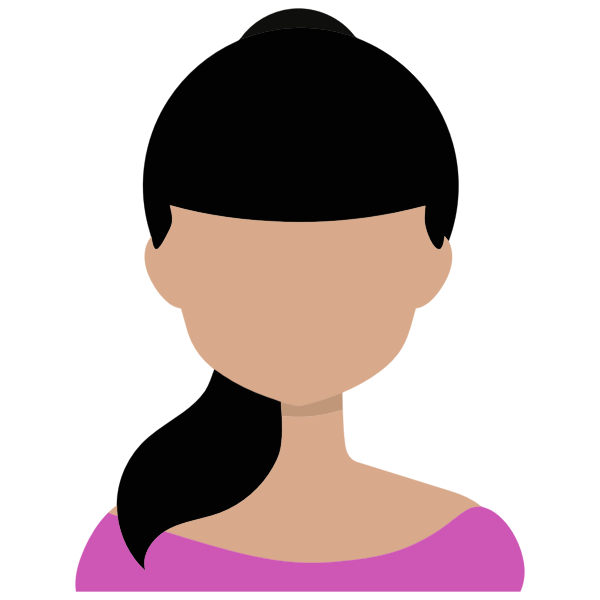 -Nursing student at PLU
-Uses clubs to share Hawaiian/Japanese culture
PARTICIPANTS
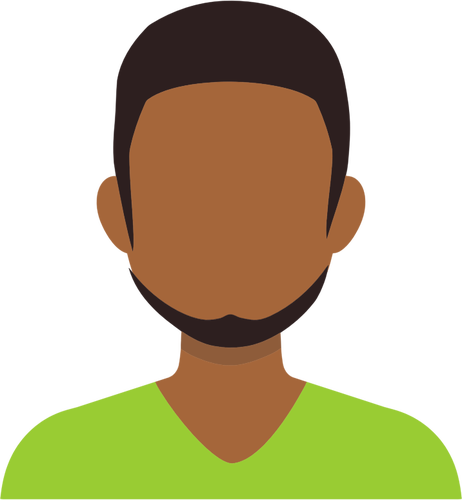 -Community Engagement Director
-From India, studied in London
-Old President of Indian Association of North Texas
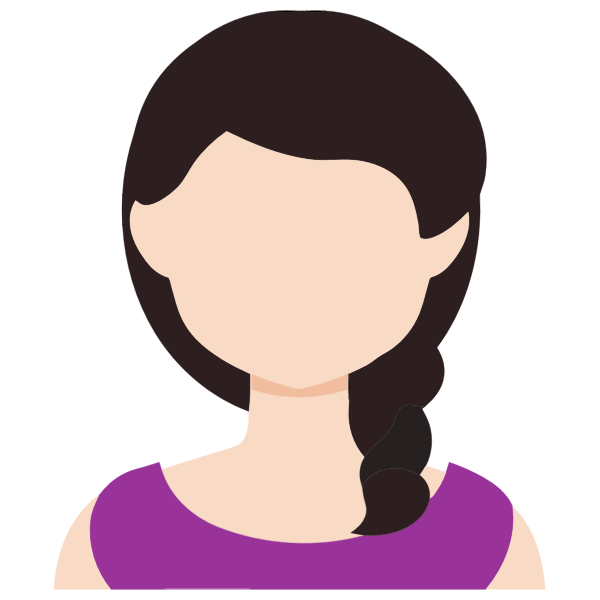 Spanish major @ Brown
Very involved in Los Angeles Persian community
PARTICIPANTS
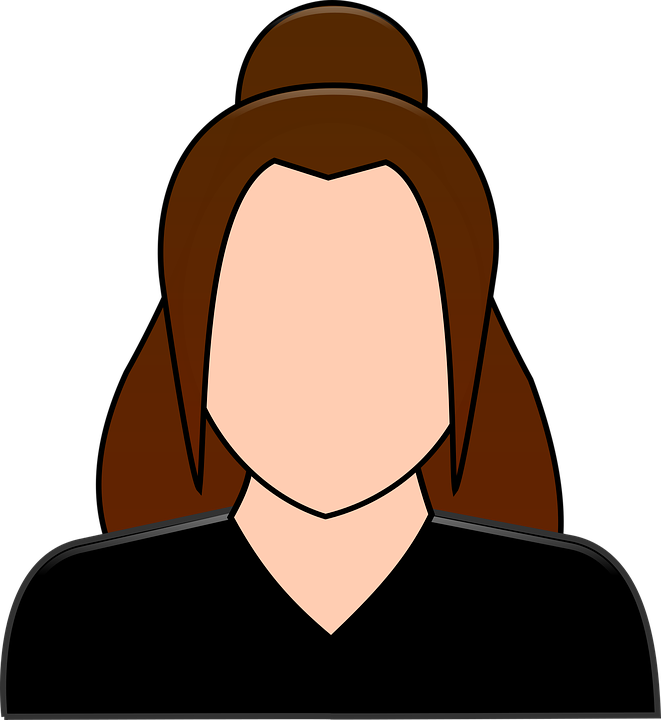 -Filmmaker, photographer and designer
-Current student at Chapman
-Shares stories via visual mediums
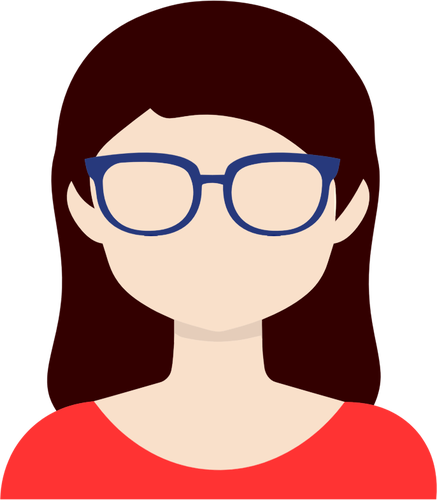 -Loves to travel
-Loves to visit historic sites/museums when traveling
-Avid listener of “NPR Storycorps”
RESULTS: TIMING
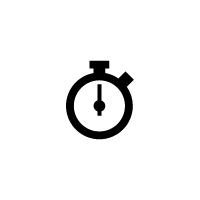 Find and listen to a story nearby

Add a story from Japan to your playlist

Upload a story
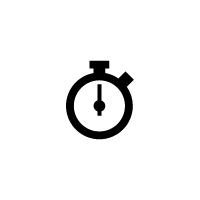 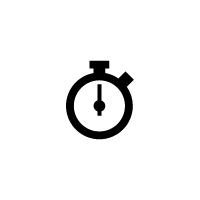 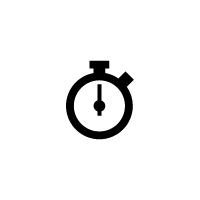 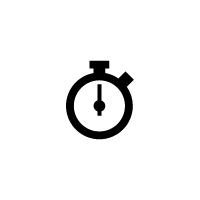 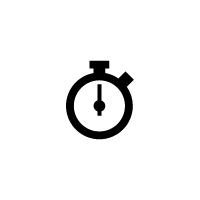 RESULTS: SUCCESSES
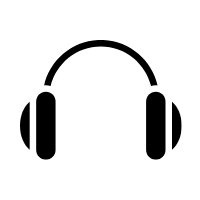 Finding and listening to stories nearby was simple
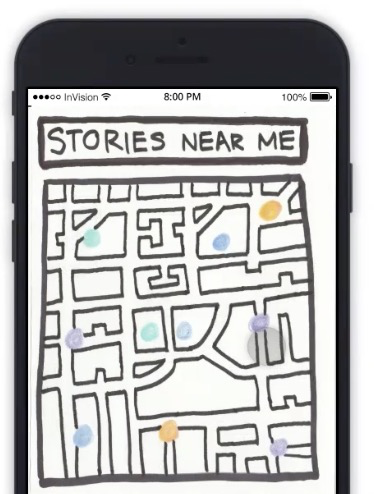 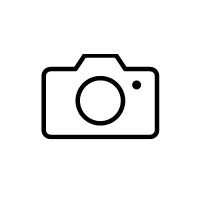 Liked having pictures associated with the story
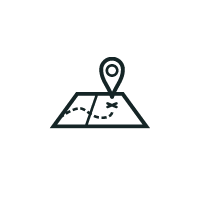 Easy to understand 
map UI
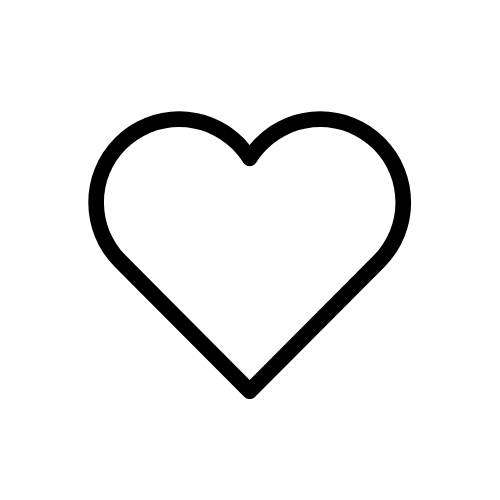 Loved the concept & simple UI
[Speaker Notes: Listening and finding stories nearby was easy
Enjoyed the simple design
People loved the concept!

Many people commented on the simplicity, with one person comparing it to Apple-esque apps]
“The map is pretty cool because if I’m actually there or planning a day in the area, I could use it to map out my day”
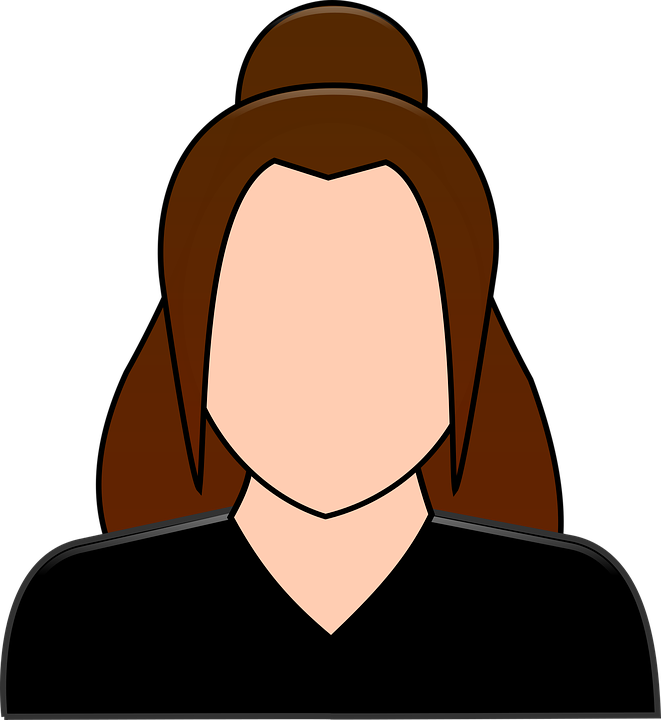 Participant #6
RESULTS: ERRORS
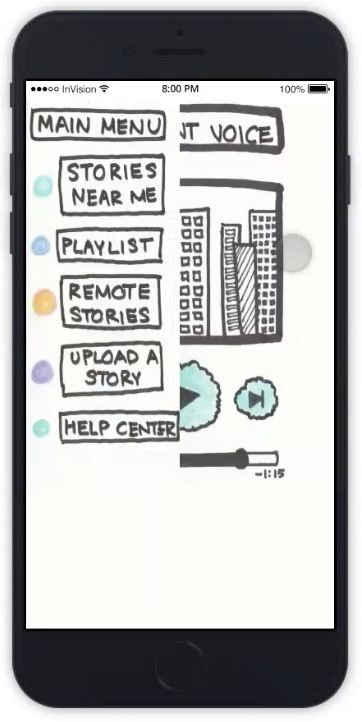 Navigation Mishaps
Side-swipe menu wasn’t intuitive/clear
No back button/back swipe functionality to go back one page
RESULTS: ERRORS
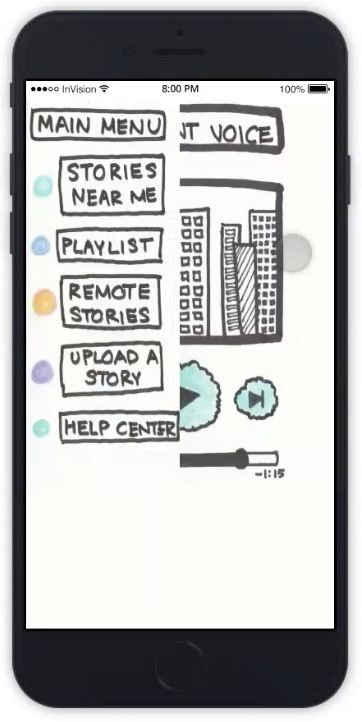 Confusing Labels
Misunderstanding “remote stories” 
Went to “upload a story” when looking to add a story from Japan to playlist
RESULTS: ERRORS
Confusing Colors & Icons
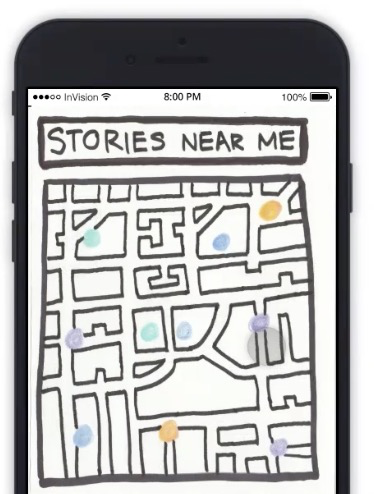 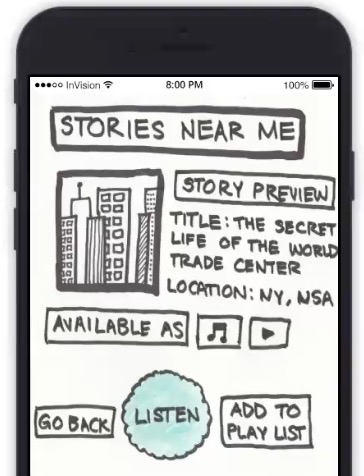 Do different colors on stories have meaning?
Okay, but where am I on the map?
Does this mean play music?
“ What’s different about this than Snapchat or Instagram stories? ”
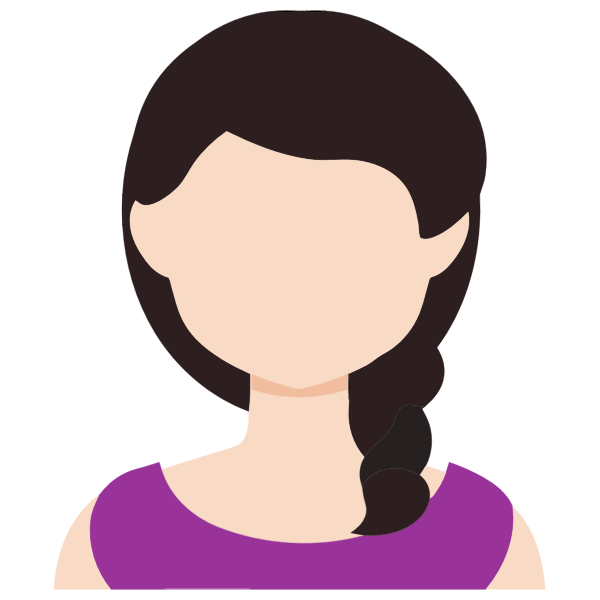 Participant #2
[Speaker Notes: “That’s so cool! That’s so different. I just didn’t know…” In response to explanation]
RESULTS: EXPRESSED WANTS
Concept Clarity
Confusion about voices vs stories
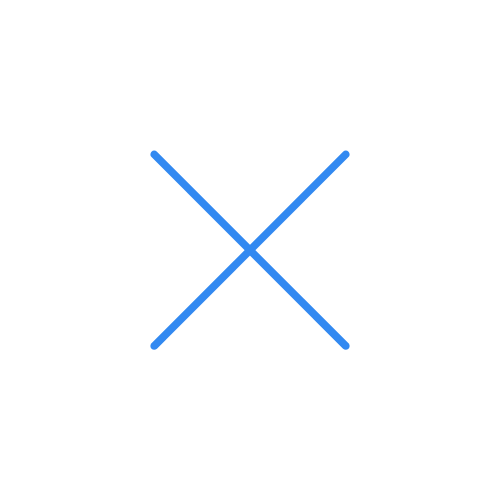 Misconstrued stories as similar to Snapchat & Instagram stories
RESULTS: EXPRESSED WANTS
Multimedia Storytelling
Photos taken by the authors
Concern for hearing-impaired, want transcribed stories
RESULTS: EXPRESSED WANTS
Story Organization
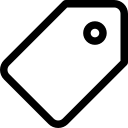 Desire for tagging/grouping stories by theme & ideas
Multiple voices may appear in same location → no way to switch/scroll between them
Wants to develop multiple playlists
RESULTS: EXPRESSED WANTS
Deep Connections by Design
Desire for social aspect (following friends or sharing stories w/ friends)

Desire to connect to the story via topic or through actual author
UI CHANGE #1: NAVIGATION
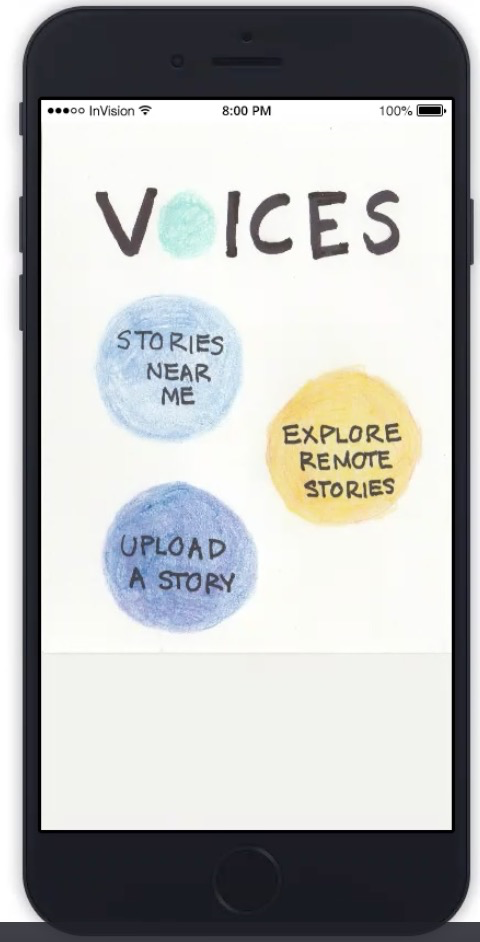 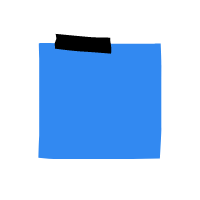 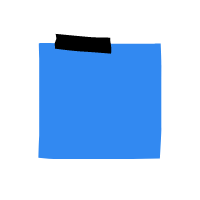 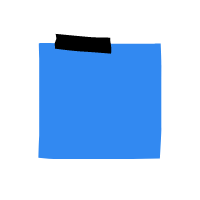 Back button or swipe
Persistent nav bar for fast transitions
Remove basic home screen
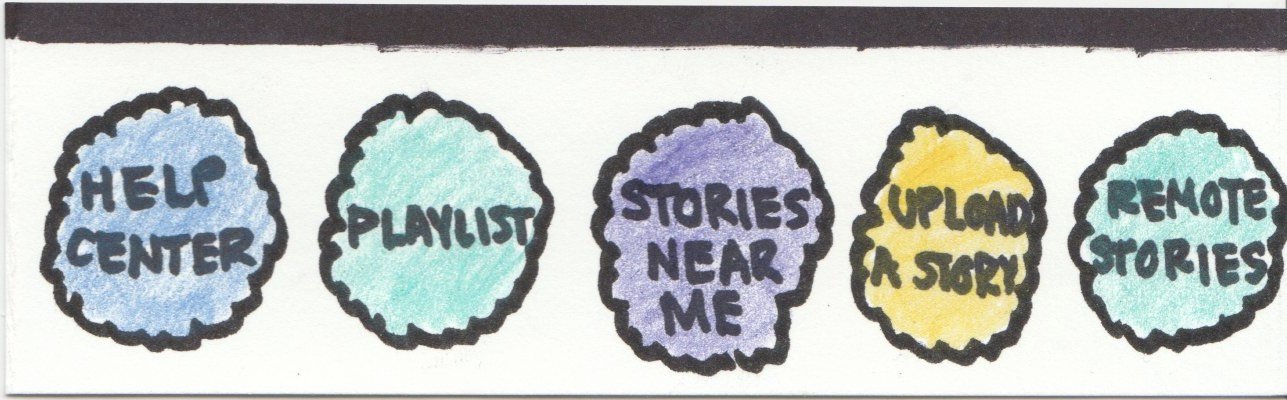 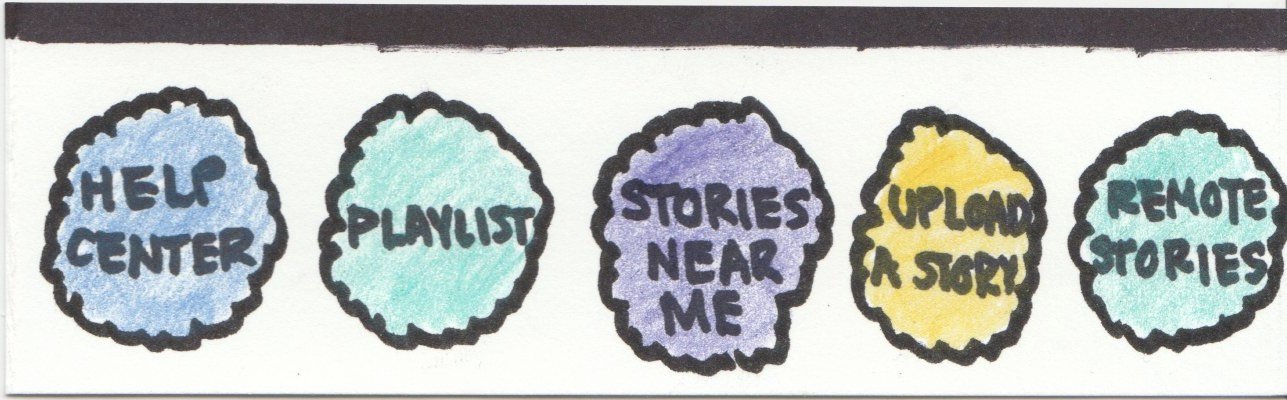 UI CHANGE #2: PLAYLIST REVAMP
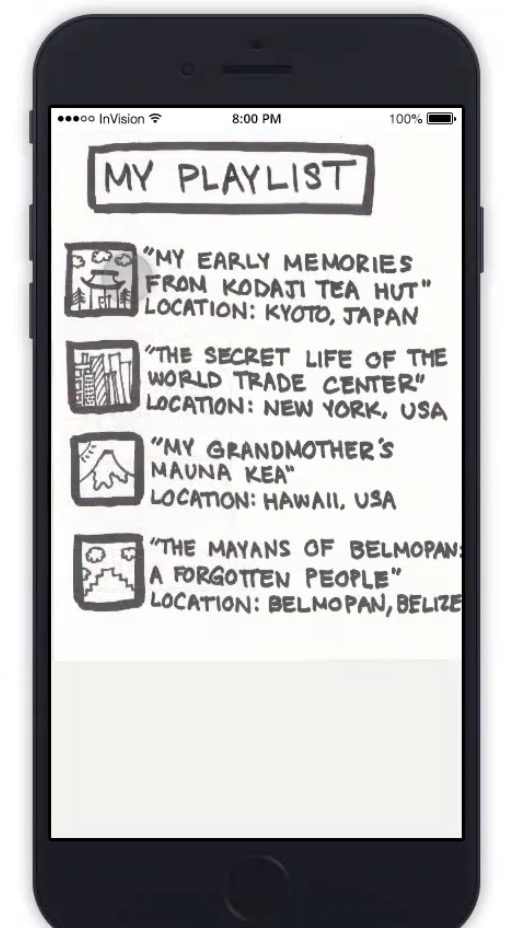 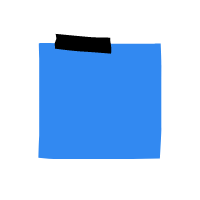 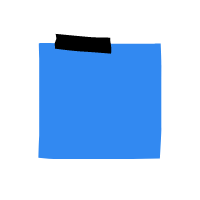 Many, customizable playlists
Suggested voices
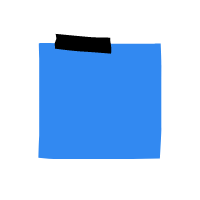 Map view for playlists
UI CHANGE #3: CLARIFYING ADJUSTMENTS
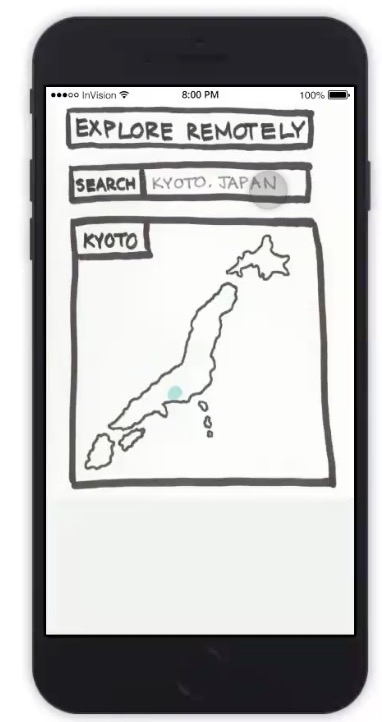 Stories @ World Trade Center
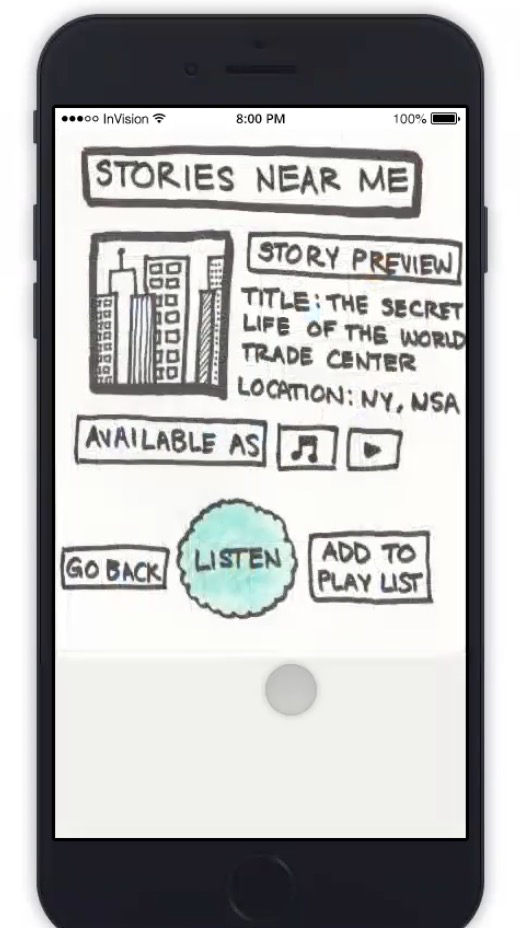 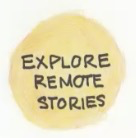 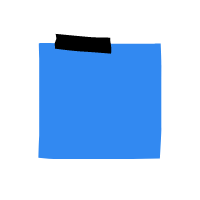 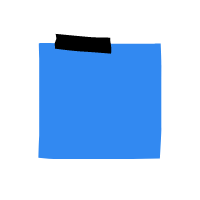 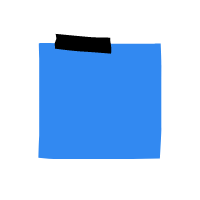 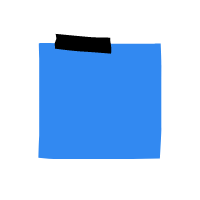 Specify location in preview
Rename “remote stories”
“Explore Everywhere”?
through 
stories 
at a location
SUMMARY
IN SUMMARY, we will need to...
Ensure concept clarity while keeping the UI simple 

Be more intentional about the use of colors & labels

Make the experience more dynamic through multimedia and personalization